Domestic Violence Trends in New Mexico, 2015-2019
An Analysis of Data from
The New Mexico Interpersonal Violence Data Central Repository
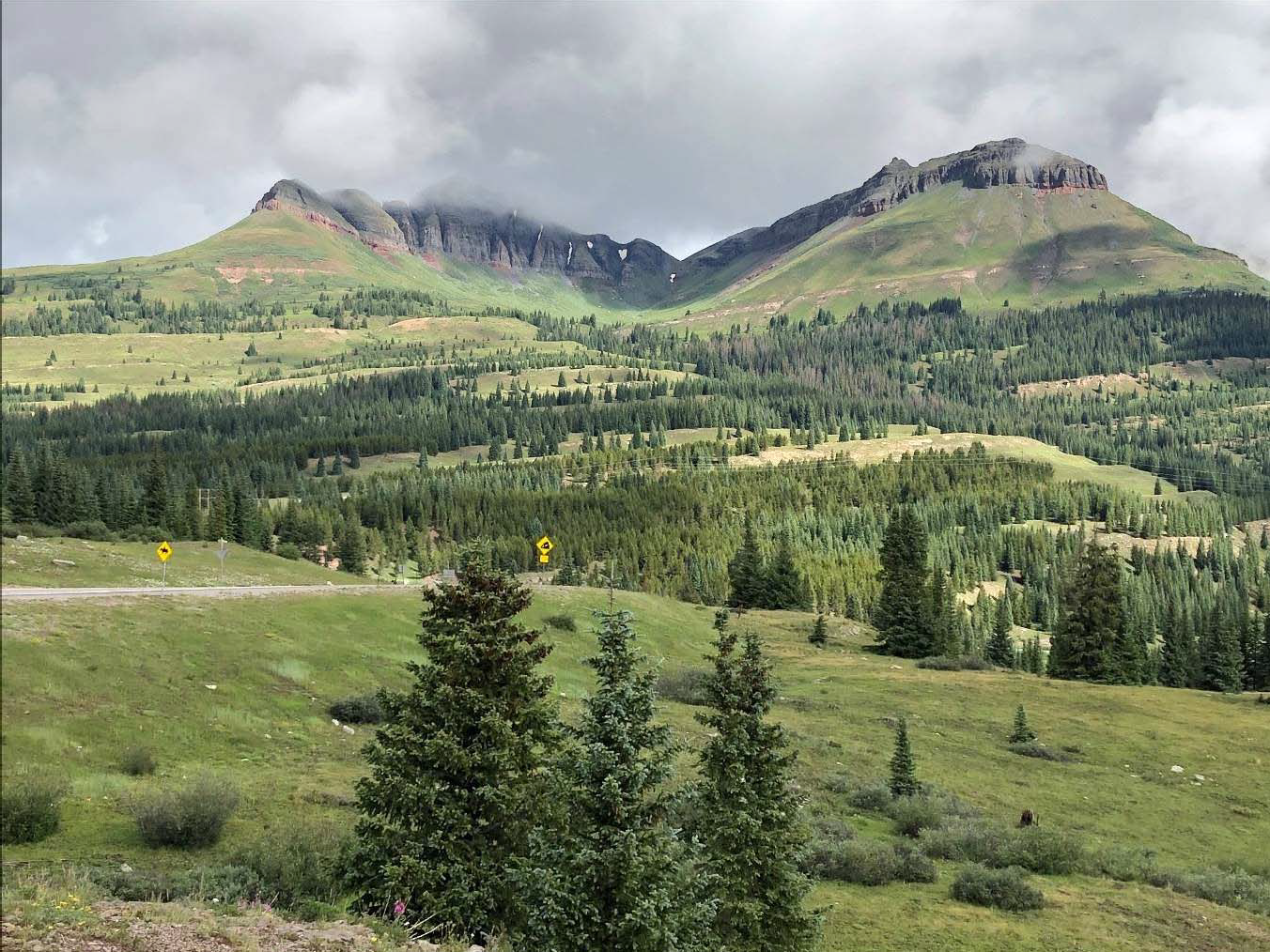 Developed by Betty Caponera, Ph.D.

Funded by:
Office of Injury Prevention, Epidemiology and Response Division, New Mexico Department of Health Through the
New Mexico Coalition of Sexual Assault Programs
October 2020
New Mexico Interpersonal Violence Data Central Repository
3909 Juan Tabo NE, Suite 6
Albuquerque, NM 87111
Phone (505) 883-8020	Fax (505) 883-7530	email: nmcsaas@swcp.com Letter from the Director…

This trends report compares changes in the rates of domestic violence incidence and crime characteristics, rates of survivors receiving services and the services they receive, and rates of domestic violence cases filed and disposed in statewide district and magistrate courts. Most revealing, is the rate of underreporting of intimate partner violence and stalking, the dramatic decrease in the number of survivors, children and offenders obtaining services, and the high dismissal and low conviction rates of domestic violence in the courts. For a quick review of these and other changes revealed in the findings of this trend analysis, see Appendix ES-1.

An analysis of domestic violence data comparing the most recent five years (20015-2019) to the previous five years (2010-2014) found that in 2015-2019, more domestic violence incidents were reported to law enforcement (an average 5% increase), more victims were identified by law enforcement (an average 6% increase), more suspects were identified by law enforcement (an average 11% increase), and more stalking cases reported by law enforcement (an average 50% increase). However, county maps A and B show how these reported numbers pale dramatically in comparison to the estimated number of intimate partner violence and stalking incidents that actually occurred in 2019.

While slightly more law enforcement domestic violence incidents involved victim-injury (an average 2% increase), fewer incidents involved alcohol/drug use (an average 7% decrease), the use of a weapon (an average 6% decrease), and children present at the scene of the violence (an average 2% decrease). It must be noted that there were also fewer suspects arrested (an average 5%).

While more victims and suspects were identified by law enforcement, fewer victims and offenders sought domestic violence services. From 2015-2019, compared to 2010-2014, fewer crises/hotline calls were fielded (an average 19%), fewer adult survivors served (an average 15%), fewer children served (an average 26%), and fewer offenders accessed treatment (an average 26%).

While fewer adult survivors were served 2015-2019, more of the survivors who did seek assistance received essential services: psycho-education classes (an average 11% increase); case management (an average 5% increase); crisis intervention and counseling (an average 4% increase, respectively); and financial assistance (an average 3% increase).

There was an average 19% decrease in the number of domestic violence cases filed and disposed in statewide district courts from 2015-2019 compared to 2010-2014, and an average 10% decrease in the conviction rate coupled with an average 6% increase in the dismissal rate of domestic violence cases.

Trends analyses are helpful in demonstrating the positive outcomes from your accomplishments, areas that need attention to obtain desired outcomes, and for guiding targeted efforts as you continue your work, even as it has been made infinitely more difficult during the present threat of covid-19. The persistence, creativity, flexibility, and community cooperation you have demonstrated to enable you to continue to do your work on behalf of victims and their families, is beyond remarkable. On behalf of myself and the Office of Injury Prevention, we thank you for your admirable commitment to the health and safety of our communities.

Sincerely,
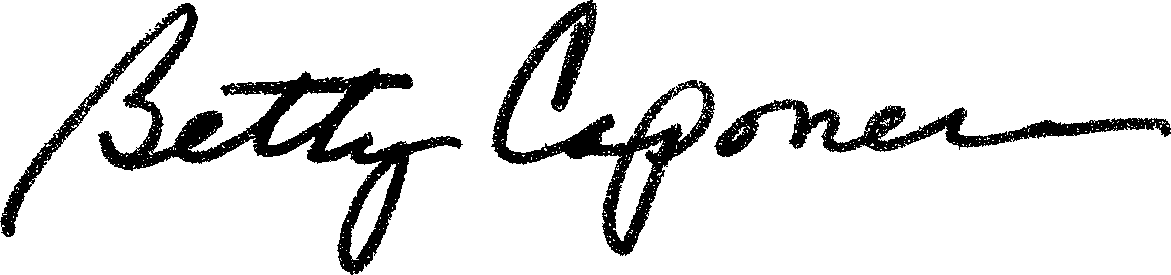 Betty Caponera, Ph.D. Director
DOMESTIC VIOLENCE TRENDS IN NEW MEXICO, 2015-2019
An Analysis of Data from
The New Mexico Interpersonal Violence Data Central Repository
Developed by Betty Caponera, Ph.D.

Funded by:

Office of Injury Prevention, Epidemiology and Response Division, New Mexico Department of Health Through the
New Mexico Coalition of Sexual Assault Programs
October 2020
ACKNOWLEDGEMENTS
Program Guidance and Funding

Department of Health, Office of Injury Prevention
Frank Zubia, Director, State of New Mexico Crime Victims Reparation Commission
MaryEllen Garcia, State of New Mexico Crime Victims Reparation Commission, VAWA Program Manager

Data System Analysts

Joe Vigil, Administrative Office of the Courts, Senior Statistician
Steve Harrington, AOC Information Technology Support Manager, Judicial Information Division
Daniel Cannon, Iterative Consulting, Data Software Development

Report Publication

Kim Alaburda, Cover Design, and Distribution, New Mexico Coalition of Sexual Assault Programs
Lisa Meyer, Support Staff, Graphics and Design
Kathleen Donlin, Support Staff
 A special thanks to the chiefs, sheriffs, marshals, and the records department staff of all the participating law enforcement agencies; executive directors and staff of the domestic violence service providers; and all data entry staff of the individual law enforcement agencies and district and magistrate courts, without whom this report would not be possible.
TABLE OF CONTENTS
Page
LETTER FROM THE DIRECTOR

ACKNOWLEDGEMENTS
EXECUTIVE SUMMARY
i
Appendix ES-1. A Comparison of Domestic Violence Data Findings Between 2010-2014 and 2015-2019 as Reported by Statewide Law Enforcement Agencies, Domestic Violence Service Providers, District and Magistrate Courts

Map A. Underreporting of Intimate Partner Violence: Comparison of the Estimated Number of All (Reported and Unreported) Incidents of Intimate Partner Violence to the Number of Intimate Partner Violence Incidents Reported to Law Enforcement by County, in 2019

Map B. Underreporting of Stalking: Comparison of the Estimated Number of All (Reported and Unreported) Stalking Incidents to the Number of Stalking Incidents Reported to Law Enforcement by County, in 2019
REPORT: DOMESTIC VIOLENCE TRENDS IN NEW MEXICO, 2015-2019
I.	INTRODUCTION
1
II.  DEFINITIONS
2
SECTION ONE: Domestic Violence Trends in New Mexico 2015-2019
I.	FINDINGS
2
2
3
3
4
4
5
5
6
7
7
7
A. Law Enforcement-Reported Domestic Violence Incidents B.
C.
D.
E.
F.
G.
H.
I.
J.
K.
Number and Gender of Victims Number and Gender of Suspects Victim Ages
Suspect Ages
Victim Race/Ethnicity Suspect Race/Ethnicity Stalking Incidents Suspect Arrests
Crisis/Hotline Calls to Domestic Violence Service Providers
Adult Victims, Children, and Offenders Served by Domestic Violence Service Providers
L.  Ages of Adult Victims, Children, and Offenders Served by Domestic
Violence Service Providers 9
9
Race/Ethnicity of Adult Victims, Children, and Offenders Served by Domestic Violence Service Providers 10
Domestic Violence and Alcohol/Drug Use
Domestic Violence and Weapon Use
Injury from Domestic Violence Incidents
10
11
11
13
SECTION TWO: Analysis of 2019 Domestic Violence Law Enforcement, Service Provider, and Court Data from The Central Repository
I.	Law Enforcement and Service Provider Data Findings
23
23
Domestic Violence Incidents Reported to Law Enforcement
Domestic Violence Victims Identified by Law Enforcement: Number, Gender,
and Age
Domestic Violence Suspects Identified by Law Enforcement: Number, Gender, and Age
Race/Ethnicity of Victims and Suspects Identified by Law Enforcement
Stalking and Harassment Incidents Identified by Law Enforcement
Domestic Violence Victims Served by Domestic Violence Service Providers
Domestic Violence Incidents That Involve Alcohol and/or Drug Use
Alcohol and/or Drug Use Among Those Who Sought Help
Domestic Violence Incidents That Involve a Weapon
Weapon Use Among Those Who Sought Help
Domestic Violence Incidents That Involve Injury to Adult Victims
Domestic Violence Incidents That Have Children Present at the Scene
23
24
24
25
26
29
29
30
30
30
31
32
32
34
34
35
36
36
M. Injury and Sexual Assault Among Adult Victims and Children Who Sought Help
Victim/Offender Relationship
Length of Victim/Offender Relationships
Victims and Offenders Abused as Children
Sources of Adult Victims’ Referrals for Help and The Services Victims Receive
Sources of Child Referrals for Help and Services They Receive
Sources of Offenders’ Referrals for Help and The Services
Offenders Receive
Adult Victims Who Sought Help That Reported Their Domestic Violence Incident to Police
Law Enforcement Domestic Violence Incidents That Resulted in a Suspect Arrest
36
37
37
W. Adult Victims of Domestic Violence Who Filed A Protection Order
District and Magistrate Court Findings
District Courts
Magistrate Courts
39
39
44
Page
SECTION THREE: Implications of the Findings and Recommendations for Prevention and Improved System Response
Identifying Children at Risk
Poverty and Violence
Mental Illness and Health and Safety Risk
Injury Risk Factors
Substance Abuse and Risk
Evidence Supporting the Focus on Early Intervention to Prevent Domestic Violence
Sexual Assault Prevention and Treatment for Domestic Violence Child and Adult Victims
Interpersonal Violence Prevention and Advocacy for Males
Providing Offender Treatment Programs
Evidence Supporting The Need to Identify Domestic Violence Victims in The Healthcare Setting
Evidence Supporting The Need for Culturally Competent Services for Native Americans
Evidence Supporting The Need for Better Court Data on Domestic Violence
48
48
49
49
49
50
50
50
50
51
51
52
52
M. Stalking Underreporting, Training, and Victim Referral
REFERENCES
54
REPORT TABLES
55
Tables
Page
Tables
Number of Domestic Violence Reports by Law Enforcement Agency
Law Enforcement Domestic Violence Reports by County
Domestic Violence Survivors by Gender Reported by Law Enforcement Agencies
Suspects Identified in Domestic Violence Incidents as Reported by Law Enforcement Agencies
Number of Stalking Cases by Reporting Law Enforcement Agencies
Number of Harassment Incidents by Law Enforcement Agency
Number of Harassment and Stalking Incidents by County
Number of Adult Victims, Children, and Offenders Served by County
Number of Adult Victims Served by Service Provider Agency
Number of Offenders Served by Service Provider Agency
Number of Survivors Served by Gender, by Service Provider Agency
Number of Offenders Served by Gender, by Service Provider Agency
Law Enforcement Reported Alcohol/Drug Use in Domestic Violence Incidents
Weapon Use in Domestic Violence Incidents Reported by Law Enforcement Agency
Weapon Use in Domestic Violence Incidents Reported by Law Enforcement Agencies, by County
Domestic Violence Incidents Involving Weapon Use As Reported by Service
Providers
Percent of Law Enforcement Reported Domestic Violence Incidents Involving Victim Injury, by County
Source of Adult Victim Referrals to Domestic Violence Service Providers
Crisis/Hotline Calls Received by Service Provider Agency
Crisis/Hotline Calls by County
55
58
59
62
65
67
69
70
71
72
73
74
75
76
78
79
80
81
82
83
Tables - continued
Page
Source of Children Referrals to Domestic Violence Service Providers
Source of Offender Referrals to Domestic Violence Service Providers
Percent Domestic Violence Incidents Reported to Law Enforcement as Reported by Service Provider Agencies
Percent Domestic Violence Incidents with a Suspect Arrest by Agency
Percent Domestic Violence Incidents with a Suspect Arrest by County
Number of Protection Orders Issued by District Courts
Percent Law Enforcement Domestic Violence Incidents Represented by District Court Domestic Violence-Related Cases for which a Protection Order was Issued
Total Number of Domestic Violence-Related Protection Orders Issued in District
Courts in 2019, by County
Percent Domestic Violence Cases Filed in 2019, District Courts by County
Percent Domestic Violence Cases Disposed in 2019, District Courts by County
Number of Cases Dismissed, Convicted, Acquitted, and Other Dispositions for Each District Court
Disposed Domestic Violence Cases Dismissed in District Courts
Disposed Domestic Violence Cases with a Guilty Plea/Conviction in District Courts
Emergency Protection Orders Issued by District Courts by County
Domestic Violence Temporary Orders of Protection Issued by District Courts by County
Judgments for Permanent Protection Orders Issued by District Courts by County
Number of False Imprisonment, Harassment, and Stalking/Aggravated Stalking Cases Filed in District Courts
Number and Disposition Outcomes of Stalking and Aggravated Stalking Cases
Disposed by District Courts
Number and Disposition Outcomes of Harassment Cases Disposed by District Courts
Number and Disposition Outcomes of False Imprisonment Cases Disposed by District Courts
Percent of Total Domestic Violence Cases Filed in Magistrate Courts, by County
Percent of Domestic Violence Cases Disposed in Magistrate Courts by County
Number of Magistrate Court Cases Dismissed, Convicted, Acquitted and Other Disposition Outcomes for Each
Percent Magistrate Court Disposed Domestic Violence Cases Dismissed
Percent Magistrate Court Disposed Domestic Violence Cases with a Conviction/ Guilty Plea
Number of False Imprisonment, Harassment, and Stalking/Aggravated Stalking Cases
Filed in Magistrate Courts
Number and Disposition of Stalking and Aggravated Stalking Cases Disposed in Magistrate Courts
Number and Disposition of Harassment Cases Disposed in Magistrate Courts
84
84
85
86
88
89
90
91
92
93
94
95
96
97
98
99
100
101
102
103
104
105
106
108
110
112
113
114
49	Number and Disposition of False Imprisonment Cases Disposed in Magistrate Courts
115
Figures
Page
Section One Figures
T1	Number of Domestic Violence Incidents Identified by Law Enforcement, 2015-2019 T2	Number of Domestic Violence Victims Identified by Law Enforcement, 2015-2019 T3	Number of Domestic Violence Suspects Identified by Law Enforcement, 2015-2019 T4	Comparison of the Average Proportion of Domestic Violence Victims by Age, as
Reported by Law Enforcement Between 2010-2014 and 2015-2019
T5	Comparison of the Average Proportion of Domestic Violence Suspects by Age, as Reported by Law Enforcement Between 2010-2014 and 2015-2019
T6	Comparison of the Average Proportion of Domestic Violence Victims by
Race/Ethnicity, as Reported by Law Enforcement Between 2010-2014 and 2015-2019
T7	Comparison of the Average Proportion of Domestic Violence Suspects by
Race/Ethnicity, as Reported by Law Enforcement Between 2010-2014 and 2015-2019
T8	Number of Stalking and Harassment Incidents Reported by Law Enforcement,
2015-2019
T9	Proportion of Domestic Violence Cases with a Suspect Arrest as Reported by Law Enforcement, 2015-2019
T10	Number of Crisis/ Hotline Calls to Domestic Violence Service Providers, 2015-2019
T11	Number of Adult Domestic Violence Victims Served by Domestic Violence Service Providers, 2015-2019
T12	Number of Children Served by Domestic Violence Service Providers, 2015-2019
T13	Number of Offenders Served by Domestic Violence Service Providers, 2015-2019 T14	Average Age of Adult Victims and Offenders Served by Domestic Violence Service
Providers, 2015-2019
T15	Average Age of Children Served by Domestic Violence Service Providers, 2015-2019
T16	Average Proportion of Victims and Offenders Served by Race/Ethnicity as Reported
by Domestic Violence Service Providers, 2015-2019
T17		Average Proportion of Children Served by Race/Ethnicity as Reported by Domestic Violence Service Providers, 2015-2019
T18	Comparison of Victim and Offender Reports of Alcohol/Drug Use as Reported by Domestic Violence Service Providers, 2015-2019
T19	Proportion of Domestic Violence Cases Involving a Weapon, as Reported by Law
Enforcement, 2015-2019
T20	Proportion of Domestic Violence Cases Involving Injury, as Reported by Law Enforcement, 2015-2019
T21	Proportion of Adult Victims and Children Served Who Were Sexually Assaulted/
Coerced as Reported by Service Providers, 2015-2019
T22	Average Proportion of Victim/Offender Relationships in Law Enforcement Reported Domestic Violence Cases, 2015-2019
T23	Average Proportion of Each Victim/Offender Relationship Among Adult Victims
Served, 2015-2019
T24	Comparison of the Proportion of Domestic Violence Cases with Children Present Between Law Enforcement and Service Provider Reports, 2015-2019
T25	Average Proportion of Adult Victims Receiving Each Service, 2015-2019
T26	 Average Proportion of Children Receiving Each Service, 2015-2019 T27	Average Proportion of Offenders Receiving Each Service, 2015-2019
T28	Proportion of Adult Victims Served Who Reported Their Victimization to Law
Enforcement, 2015-2019
T29	Number of Cases for Which a Protection Order was Issued by District Courts, 2015-2019
3
3
4
4
5
5
6
6
7
8
8
8
9
9
10
10
11
12
12
13
14
14
15
15
16
17
18
18
18
Section One Figures - continued
Page
Section Two Figures
Page
Victim Age as Reported by Law Enforcement
Suspect Age as Reported by Law Enforcement
Law Enforcement Reported Victim and Suspect Race/Ethnicity Compared to State of New Mexico Racial/Ethnic Composition
Domestic Violence Adult Victims, Children Victim Witnesses, and Offenders, by
Gender
Age of Victims and Offenders as Reported by Domestic Violence Service Providers
Age of Child Witnesses as Reported by Domestic Violence Service Providers
Ethnicity/Race of Victim, Offender, and Child Witnesses (as Reported by Domestic Violence Service Providers) Compared to State of New Mexico Ethnic/Racial Composition
Percent of Victims and Offenders Who Used Alcohol/Drugs at the Time of the
Domestic Violence Incident as Reported by Adult Victims
Type of Weapon Used as Reported by Law Enforcement
Proportion of Incidents Involving Each Type of Victim Injury, as Reported by Law Enforcement
Age of Child Witnesses as Reported by Law Enforcement
Percent Adult Victims and Children Victim-Witnesses Who Experienced Physical Injury and Sexual Assault from the Adult Victim's Offender
Victim/Suspect Relationship as Reported by Law Enforcement
Type of Survivor/Offender Relationship, as Reported by Service Providers
Length of Victim/Offender Relationship as Reported by Domestic Violence Service Providers
Percent of Victims and Offenders Who Experienced Child Abuse or Witnessed
Abuse as a Child as Reported by Domestic Violence Service Providers
Percent of Adult Victims Receiving Each Type of Service Provided by Domestic Violence Service Providers
Percent of Children Receiving Each Type of Service Provided by Domestic Violence Service Providers
Percent of Offenders Receiving Each Type of Service Provided by Domestic
Violence Service Providers
Percent of Protection Orders Filed in District Courts Relative to The Number of Domestic Violence Incidents Reported by Law Enforcement, Per Selected Counties
Percent Domestic Violence Charges Filed in District Courts, 2019
23
24
25
26
27
27
28
29
30
31
32
32
33
33
34
34
35
36
37
38
40
Section Two Figures - continued
Page
Percent Domestic Violence Charges Disposed in District Courts, 2019
Percent of Each Disposition of Domestic Violence Cases in District Courts, 2019
Percent of Each Disposition of Stalking/Aggravated Stalking, Harassment, and False Imprisonment Cases in District Courts, 2019
Percent Domestic Violence Charges Filed in Magistrate Courts, 2019
Percent Domestic Violence Charges Disposed in Magistrate Courts, 2019
Percent Domestic Violence Charges Disposed in Magistrate Courts, 2019
Percent of Each Disposition of Stalking/ Aggravated Stalking, Harassment, and False Imprisonment Cases in Magistrate Courts, 2019
41
41
43
44
45
46
47
APPENDICES
116
Life Experiences of Adult Survivors of Domestic Violence
Definitions
Participating Law Enforcement Agencies 2019
Law Enforcement Data Collection Form
Domestic Violence Incidents for All Counties with Complete and Incomplete Reporting, 2019
Rate and Rank of Domestic Violence Incidents for All Counties with Complete
Reporting, 2019
Domestic Violence Victimization Rate and Rank for All Counties with Complete Reporting, 2019
Participating Domestic Violence Service Providers
Domestic Violence Service Providers’ Data Collection Form
116
134
138
141
142
143
144
145
146
148
149
J. Participating District Courts
K. Participating Magistrate Courts
SECTION FOUR: County Trends Tables 2015-2019
ACRONYMS FOUND IN THIS REPORT

AOC	Administrative Office of the Courts ASD	Adult Survivor Database
CYFD	Children, Youth and Family Department NCVS	National Crime Victimization Survey
NISVS	National Intimate Partner and Sexual Violence Survey SANE	Sexual Assault Nurse Examiner
FACT SHEET: INTERPERSONAL VIOLENCE IN NEW MEXICO 2019
Findings from the National Intimate Partner and Sexual Violence Survey (NISVS) 2010-2012 State Report, April 2017
*No statistically reliable estimate for NM available
*No statistically reliable estimate available

2019 Findings from the NM Interpersonal Violence Data Central Repository
Law Enforcement-Reported Rate of Domestic Violence Incidents per 1000 population
Law Enforcement-Reported Rate of Domestic Violence Victimizations (Victims) per 1000 population
11.6
12.8
Law Enforcement-Reported Domestic Violence Incidents, 2019
Law Enforcement-Reported Domestic Violence Victims Identified, 2019
Law Enforcement-Reported Domestic Violence Suspects Identified, 2019
Law Enforcement-Reported Children At the Scene, 2019
22,999
25,375
24,448
7,077
Service Provider-Reported Crisis/Hotline Calls Fielded, 2019
Service Provider-Reported Adult Victims of Domestic Violence Served, 2019
Service Provider-Reported Domestic Violence Offenders Treated, 2019
Service Provider-Reported Children Victim/Witnesses Served, 2019
Service Provider-Reported Cases with Children at the Scene, 2019
9,153
7,415
1,193
2,453
1,941 (30%)
Service Provider Adult Victims Who Experienced or Witnessed Abuse as a Child
Service Provider Offenders Who Experienced or Witnessed Abuse as a Child
Service Provider Adult Victims Who Experienced Domestic Violence in the Past as an Adult
59%
53%
61%
Law Enforcement Domestic Violence Incidents Involving Injury to The Victim, 2019
Service Provider Domestic Violence-Reported Cases Involving Injury to The Victim, 2019
Service Provider Domestic Violence-Reported Cases Involving Injury to Children, 2019
48%
35%
38%
Service Provider Domestic Violence Cases Involving Sexual Assault of The Adult Victim, 2019
Service Provider Domestic Violence Cases Involving Sexual Assault of Children, 2019
15%
8%
Law Enforcement-Reported Domestic Violence Incidents Involving A Weapon, 2019 	(Of these incidents, 5% involve a gun, 9% involve a knife, and 87% involve other 	“personal” and “non-personal” weapons).
Service-Provider-Reported Domestic Violence Cases Involving A Weapon, 2019
51%
18%
Law Enforcement- Reported Domestic Violence Incidents Involving Alcohol/Drugs, 2019
Service Provider Domestic Violence Cases Involving Alcohol/Drug Use, 2019
Service Provider Domestic Violence Victims Reporting Offender Alcohol/Drug Use, 2019
Service Provider Domestic Violence Offenders Reporting Their Own Alcohol/Drug Use, 2019
29%
28%
61%
51%
Service Provider Domestic Violence Cases Reported to Law Enforcement
47%
Law Enforcement-Reported Domestic Violence Incidents with a Suspect Arrest, 2019
43%
Law Enforcement-Reported Stalking Incidents, 2019
Law Enforcement-Reported Harassment Incidents, 2019
District and Magistrate Court New Harassment Cases Filed, 2019
District and Magistrate Court New Stalking and Aggravated Stalking Cases Filed, 2019
District and Magistrate Court New False Imprisonment Cases Filed, 2019
168
1,528
320
474
1,630
Number of Domestic Violence-Related Cases for Which a Protection Order was Issued By statewide District Courts
Total Number of Domestic Violence-Related Protection Orders Issued
6,675
11,581
District Court New Domestic Violence Charges Filed, 2019
District Court New Domestic Violence Cases Filed, 2019
3,040
1,851
District Court Domestic Violence Charges Disposed, 2019
District Court Domestic Violence Cases Disposed, 2019
2,759
1,785
District Court Domestic Violence Cases with A Conviction, 2019
546 (31%)
District Court Domestic Violence Cases Dismissed, 2019
993 (56%)
Magistrate Court New Domestic Violence Charges Filed, 2019
Magistrate Court New Domestic Violence Cases Filed, 2019
15,656
12,776
Magistrate Court Domestic Violence Charges Disposed, 2019
Magistrate Court Domestic Violence Cases Disposed, 2019
15,014
12.277
Magistrate Court Domestic Violence Cases with A Conviction, 2019
830 (7%)
Magistrate Court Domestic Violence Cases Dismissed, 2019
9,948 (81%)
DOMESTIC VIOLENCE IN NEW MEXICO 2015-2019 HIGHLIGHTS
Betty Caponera, Ph.D.
October 2020

Funded by the State of New Mexico, Department of Health, Office of Injury Prevention

INTRODUCTION

Data sources from the Central Repository for this report include aggregate domestic violence data from statewide law enforcement and service provider agencies and individual data from district and magistrate courts provided by the Administrative Office of the Courts (AOC). The data analyzed for this report cover domestic violence data for the period 1/1/15– 12/31/19.

Additionally, findings and implications from the Adult Survivor Database (ASD) (referenced in appendix A), the Albuquerque SANE Collaborative Domestic Violence data, the National Intimate Partner and Sexual Violence Survey (NISVAS), 2010 Summary, and the 2010-2012 NISVS State Report are included to inform domestic violence prevention and system response.

SUMMARY OF FINDINGS 2015-2019
For a quick visual reference of the changes in domestic violence variables from the previous five-year analysis (2010-2014) to the present analysis (2015-2019) of domestic violence data from law enforcement, domestic violence service providers, and district and magistrate courts, see Appendix ES-1.
Overall, an analysis of domestic violence data comparing the most recent five years (20015-2019) to the previous five years (2010-2014) found that in 2015-2019, more domestic violence incidents were reported to law enforcement (an average 5% increase), more victims were identified by law enforcement (an average 6% increase), more suspects were identified by law enforcement (an average 11% increase), and stalking reports by law enforcement, while still exceedingly few, increased an average 50%. The number of incidents involving alcohol/drug use, one or more weapons, and children present at the scene  of the violence, all decreased: an average 7%, 6%, and 2%, respectively.

As the domestic violence incidents reported by law enforcement have increased, there was also a slight increase in the number of victims incurring injury (an average 2% increase), but suspect arrests actually decreased, an average 5%.

The changes in the findings from an analysis of domestic violence data 2010-2014 to 2015-2019 were more dramatic among the service provider data. Crises/Hotline calls fielded by service providers decreased an average 19%, and the decreases continued in 2018 and 2019. There were fewer adult survivors served (an average 15%), fewer children served (an average 26%), and fewer offenders treated (an average 26%). Adult survivors who reported experiencing a prior domestic violence incident in their past as an adult, increased an average 11% from 2015-2019 over that reported 2010-2014.

While fewer adult survivors were served 2015-2019, more adult survivors received essential services: psycho-education classes (an average 11% increase); case management (an average 5% increase); crisis intervention and counseling (an average 4% increase, respectively); and financial assistance (an average 3% increase).
i
While fewer children were served in 2015-2019 compared to 2010-2014, an average 3% more received case management services. However, an average 4% fewer children received counseling services, and an average 3% fewer received day care.

Similarly, while fewer offenders were served in 2015-2019 compared to 2010-2014, an average 17% more received case management services, and an average 5% more received psycho-education classes. However, an average 9% less offenders received counseling services.

There was an average 29% decrease in the number of protection orders filed with the assistance  of service providers in 2015-2019 from 2010-2014, even though there was an average 44% increase in the number of protection orders issued by statewide district courts.

While more protection orders were issued by district courts in 2015-2019 compared to 2010- 2014, the number of domestic violence cases filed in statewide district courts decreased an average 19.5%, as well as the number of cases disposed in district courts (an average 19% decrease).

While the number of domestic violence cases filed in statewide magistrate courts decreased an average 1.5%, the number of cases disposed in magistrate courts increased an average 10% in 2015-2019 over that reported 2010-2014.

There was an increase in the number of disposed domestic violence cases that were dismissed in district courts (an average 6%) and magistrate courts (an average 3.5%) in 2015-2019 compared to 2010- 2014; while the number of convictions in district courts and magistrate courts decreased: an average 10% and 5%, respectively).

A summary of specific frequencies and demographics on domestic violence, intimate partner violence, and stalking, as well as information on several characteristics of these interpersonal crimes are presented below.

A.	Domestic And Intimate Partner Violence Prevalence

There was an average 19,724 incidents of domestic violence reported each year to statewide law enforcement agencies 2015-2019. This represents a 5% increase over the average reported in the previous five-year period (2010-2014). The 22,999 incidents of domestic violence reported to law enforcement in 2019, represent a 22% increase over that reported in 2018 (18,884). The statewide incidence rate of reported domestic violence in New Mexico in 2019, is 11.6 per 1000 population, an increase from 9.43 per 1000 in 2018.

The number of domestic violence incidents perpetrated by an intimate partner in 2019 in New Mexico, was 15,524.

Nationally, the National Intimate Partner and Sexual Violence Survey (NISVS) State Report found that 37.3% of women in the U.S. experienced intimate partner violence (physical assault, sexual assault and/or stalking by a current or former spouse, boyfriend, or girlfriend). One in 4 women in the
U.S. has experienced severe physical violence by an intimate partner in her lifetime, and 1 in 3
experienced being pushed, slapped or shoved by an intimate partner. Similarly, the NISVS found that 30.9% of men in the U.S. experienced intimate partner violence. One in 7 men in the U.S. has experienced severe physical violence by an intimate partner in his lifetime, and 1 in 4 has been slapped, pushed or shoved by an intimate partner. (Smith, S.G., Chen, J., Basile, et al, [NISVS] 2017).
ii
Nationally, in the 12-month period prior to the NISVS, 6.4% of adult men were victims of intimate partner violence; 4.5% of adult men were victims of intimate partner physical violence, 2.0% victims of severe physical violence. Similarly, the NISVS reported that 6.6% of adult women were victims of intimate partner violence; 3.6% of adult women were victims of intimate partner physical violence, 2.7% victims of severe physical violence.

The NISVS reported that the lifetime rate of intimate partner violence among women in New Mexico was 37.6%, just slightly higher (0.3%) than the national rate. Similarly, NISVS reported that the lifetime rate of intimate partner violence among men in New Mexico was 33.3%, which is higher (2.4%) than the national rate.

There are no annual incidence rates of intimate partner violence among adult men and women in New Mexico. However, given that our lifetime rates of intimate partner violence for men and women are higher than the national rates, if we conservatively apply the national 12-month rate of intimate partner violence (6.6% of adult women) to the adult women population in New Mexico, an estimated 54,501 adult women in New Mexico experienced intimate partner violence, in 2019.

Similarly, if we conservatively apply the national 12-month rate of intimate partner violence (6.4% of adult men) to the adult male population in New Mexico, an estimated 50,894 adult men in New Mexico experienced intimate partner violence, in 2019. The total estimated incidence of intimate partner violence in New Mexico is 105,395, which is 6.8 times higher than the intimate partner violence reported to law enforcement in 2019 (15,524). For a comparison of the number of intimate partner violence incidents reported to law enforcement and the estimated number reported and unreported incidents for each county, see County Map A.

B.	Stalking Prevalence

From 2015-2019, there was an average 144 stalking cases reported to law enforcement each year.
This represents a 50% increase in the average proportion of stalking cases reported to law enforcement each year from 2010-2014 (96). The 168 stalking cases reported in 2019, equals that reported in 2018. While law enforcement reported 168 stalking cases in 2019, there were 474 new stalking and aggravated stalking cases filed in district (158) and magistrate courts (316).

The lifetime stalking rates for women (15.8%) and men (5.3%) in the United States are less than the lifetime stalking rates for women (19.0%) and men (6.1%) in New Mexico. (NISVS, 2017). If we conservatively apply the national annual stalking rate for adult men (1.9% adult men) to the adult male population in New Mexico, an estimated 15,109 adult men in New Mexico experienced stalking in 2019. Similarly, if we conservatively apply the national 12-month rate of staking (4.2% of adult women) to the adult women population in New Mexico, an estimated 34,682 adult women in New Mexico experienced stalking, in 2019.

The total estimated incidence of stalking in New Mexico is 49,791, which is 296 times higher than the stalking reported to law enforcement in 2019, (168) and 105 times higher than the number of new cases of stalking/aggravated stalking filed in statewide district and magistrate courts in 2019. For a comparison of the number of stalking incidents reported to law enforcement and the estimated number of reported and unreported stalking incidents for each county, see County Map B.

From 2015-2019, there was an average 1,449 harassment incidents reported to law enforcement each year. This represents an 18.5% decrease in the average proportion of harassment incidents reported 2010-2014 (1,778). Harassment incidents reported in 2019 (1,528) represent a 17% increase over that
iii
reported in each of the previous two years (1,303, respectively), but a 44% decrease from a high in 2011 (2,720).

There were 320 new harassment cases filed in statewide district and magistrate Courts.

Crises/Hotline Calls to Statewide Service Providers

An average 10,989 crisis calls were handled by domestic violence service providers each year from 2015-2019. This represents a 19% reduction in the average number of crisis calls reported from the previous five-years (13,615). The 9,153 crisis calls handled by domestic violence service providers in 2019, is a 5% decrease from the number reported in 2018, and a 26% decrease from that reported in 2015.

Victim Demographics

Approximately three-quarters (70%) of the domestic violence victims identified by law enforcement were female. Ninety-two percent of the adult-victims served by domestic violence service providers were female.

New Mexico victims of domestic violence, as reported by law enforcement, were predominantly 19-45 years old (76%) and Hispanic (50%). Similarly, adult victims, as reported by domestic violence service providers, were predominantly 22-40 years old (54%) and Hispanic (40%).

Suspect Demographics

Suspects, as reported by law enforcement, were predominantly male (72%), Hispanic (50%), and 19-45 years of age (74%). Offenders, as reported by domestic violence service providers, were predominantly male (83%), Hispanic (49%) and 22-40 years of age (64%).

Findings from the NISVS State Report revealed that in 84.8% of lifetime stalking victimizations with female victims and 43% of lifetime stalking victimizations with male victims had a male offender. The National Crime Victimization Survey (Crime Victimization, 2018), found that male victims of all violent crime victimizations, had a male offender in 81.3% of incidents, a female offender in 15.6% of incidents, and both a male and female offender in 3.2% of incidents. Similarly, it NCVS found that  female victims of all violence victimizations had a male offender in 73.4% of incidents, a female offender in 20.6% of incidents, and both a male and female offender in 6% of incidents.

Children Victim-Witnesses

Of 15,508 law enforcement reports that documented the number of incidents with children present at the scene, there were 4,090 (26%) incidents where at least one child was present.

There was a total of 7,077 children present at the scene of domestic violence incidents as reported by law enforcement, and two-thirds (66%) of the children who witnessed these incidents were not yet adolescents (12 years and under).

There were 6,516 domestic violence service provider reports that identified 1,941 (30%) domestic violence incidents where children were present at the scene, or at least one child witness for every three incidents. Over three-quarters (76%) of children victim-witnesses served are under age 12.
iv
Nationally, the NCVS found children were residents in the household of an average 38% of incidents each year of intimate partner violence involving female victims and an average 21% of incidents involving male victims. (Catalano, 2007, Intimate Partner Violence in the U.S.).

In New Mexico, 38% of children victim-witnesses, as reported by domestic violence service providers, experienced physical abuse from the current offender of the adult victim, and 8% experienced sexual abuse from the current offender of the adult victim.

Offense Characteristics

Alcohol/Drug Use Incidence

From 2015-2019, an average 28% of domestic violence incidents involved alcohol/drug use. This represents a 7% decrease from the average reported in the previous five-year period (2010-2014). In 2019, 29% of domestic violence cases reported by law enforcement involved alcohol/drug use. Similarly, alcohol/drugs were used by 28% of victims served by domestic violence service providers. Nearly two- thirds (61%) of offenders of the victims served by statewide service providers used alcohol/drugs at the time of the domestic violence incident.

The NCVS reported that the presence of any alcohol or drugs was reported by victims in about 42% of all nonfatal intimate partner violence. (Catalano, 2007, Intimate Partner Violence in the U.S.)

Weapon Incidence

An average 56% of domestic violence incidents from 2015-2019 involved a weapon. This represents a 6% decrease from the proportion of domestic violence incidents that involved a weapon in 2010-2014. A weapon was used in 51% of domestic violence cases reported by law enforcement and 18% of the cases reported by victims served by domestic violence service providers, in 2019. The large disparity between weapon-related assaults in domestic violence cases reported by law enforcement and victims may be explained in part, by a difference in perception between the two parties regarding what constitutes a weapon. Police officers, guided by state statute, regard the use of fists, feet, elbows, etc., as “personal weapons”. Victims may define weapons as objects other than those defined as “personal weapons” such as a bat, gun, knife, etc.

In 2019, 5% percent of all assaults involved a firearm, 9% involved a knife, and 87% involved “other” weapons. The NCVS found that 28.1% of intimate partner violence with a male victim and 15.6% of intimate partner violence victimizations with a female victim involved a non-personal weapon. A firearm was involved in 3.6% of intimate partner victimizations with a female victim and 0.5% victimizations with a male victim. A knife was involved in more (9.9%) incidents of intimate partner violence with a male victim (9.9%), than a female victim (5.6%). (Catalano, 2007, Intimate Partner Violence in the U.S.)

Injury Incidence

An average 44% of domestic violence cases from 2015-2019 involved victim injury, an increase of 2% over that reported in 2010-2014. Almost half (48%) of law enforcement-reported domestic violence cases in 2019, involved injury to the victim. Similarly, an average 29% of adult victims served by domestic violence service providers from 2015-2019 reported being physically injured, a decrease of 4% from that reported 2010-2014. In 2019, 35% of adult victims served by domestic violence service providers reported being physically injured from the domestic assault. Nationally, in 2010, the NCVS
v
reported that 29% of all victims of violence suffered an injury; and that 41% of victims of serious violence suffered an injury. (Crime Victimization, 2011).

Victim/Offender Relationship

Current or former intimate partner described the victim/offender relationship of 67.5% of law enforcement-reported domestic violence cases and 89% of domestic violence cases reported by service providers in 2019. The NCVS reported that 64% of reported and unreported domestic violence victimizations involved an intimate partner (current or former spouse, boyfriend or girlfriend) (Criminal Victimization, 2011).

Interpersonal Violence Reported to Law Enforcement

An average 50% of domestic violence victims who went for help reported their victimization incident to law enforcement. This represents a 1% increase over the average reported 2010-2014. In 2019, 47% of domestic violence victims who went for help reported their victimization to law enforcement.
Nationally, half (52%) of all domestic violence victimizations and 58.4% of intimate partner victimizations were reported to law enforcement (Criminal Victimization, 2019]).

Rates of Suspect Arrest

Between 2015 and 2019, there was an average 39% of law enforcement-reported domestic violence incidents that resulted in a suspect arrest. This represents a 5% decrease from the previous five- year (2010-2014) average proportion of incidents with a suspect arrest. The 43% of domestic violence incidents with a suspect arrest in 2019, is a 5% increase from that reported in 2018..

Domestic Violence And The Courts

Protection Orders

There was an average 6,263 cases for which a domestic-violence related protection order was filed in statewide district courts, 2015-2019. This represents a 44% increase from the number of domestic violence-related cases for which a protection order was issued 2010-2014 (4,340). In 2019, there were 11,581 protection orders issued by statewide district courts for one or more parties involved in 6,675 domestic-violence related protection order cases. Of the 11,581 protection orders issued, 2% (198) were emergency protection orders, 76% (8,550) were domestic violence temporary orders of protection, and 23% (2,537) were judgments for permanent protection orders.

The ASD revealed that half (49%) of domestic violence survivors obtained a protection order for the most recent domestic violence incident. Of the 628 survivors involved in a prior domestic violence incident as an adult, 20% (125) obtained an order of protection. With regard to prior domestic violence events, more females (20%) than males (12%) reported obtaining a protection order.

New Domestic Violence Charges Filed

Overall in 2019, there were 18,696 new domestic violence charges filed in 14,627 new cases in statewide district and magistrate courts, including the Bernalillo County Metropolitan Court. This represents 64% of the total number of domestic violence cases reported by law enforcement for the same time period (22,999).
vi
There was an average of 1,812 new domestic violence cases filed in statewide district courts from 2015-2019, a 19.5% decrease from the number filed 2013-2014 (2,250). There was a total of 3,040 domestic violence charges filed in 1,851 new cases of domestic violence in New Mexico District Courts in 2019.

There was an average of 12,148 new domestic violence cases filed in statewide magistrate courts from 2015-2019, a 1.5% decrease from the number filed 2013-2014 (12,335). There was a total of 15,626 domestic violence charges filed in 12,776 new cases of domestic violence in New Mexico Magistrate Courts in 2019. All cases/charges are against a household member: battery, aggravated battery, and false imprisonment comprised most of the charges filed in both courts.

Domestic Violence Cases Disposed in District Courts

There was an average of 1,922 domestic violence cases disposed in statewide district courts from 2015-2019, a 19% decrease from the number disposed 2013-2014 (2,387). An average 57% of the disposed cases in district courts were dismissed, a 6% increase over those dismissed 2010-2014. An average 27% of the disposed cases in district courts obtained a guilty plea/conviction, a 10% decrease from the average proportion of guilty pleas/convictions reported 2013-2014.

Of the 1,785 cases of domestic violence disposed in district courts in 2019, 31% (546) obtained a guilty plea/conviction, 1% (16) obtained an acquittal, 56% (993) were dismissed, and 13% (230) had prosecution proceedings that resulted in “other” dispositions (conditional discharges, remands, consent decrees, and deferred cases).

Domestic Violence Cases Disposed in Magistrate Courts

There was an average of 11,645 new domestic violence cases disposed in statewide magistrate courts from 2015-2019, a 10% increase in the number disposed 2013-2014 (10,543). An average 78% of the disposed cases in magistrate courts were dismissed, a 3.5% increase over those dismissed 2013-2014. An average 9% of the disposed cases in magistrate courts obtained a guilty plea/conviction, a 5% decrease from the average proportion of guilty pleas/convictions reported 2013-2014.

Of the 15,014 cases of domestic violence disposed in magistrate courts in 2019, 9% (830) obtained a guilty plea/conviction, 1% (81) obtained an acquittal, 81% (9,948) were dismissed, and 12% (1,418) had prosecution proceedings that resulted in “other” dispositions (bind over cases, transfers, deferred cases, and conditional discharges).
vii
III.
IMPLICATIONS OF THE FINDINGS AND FUTURE DATA NEEDS
Identifying Children at Risk

Service providers reported that children were present at one out of every three domestic violence incidents in 2019, and 76% of them were under the age of twelve. The ASD revealed that children who witness abuse are four times more likely to experience child abuse than children who do not witness abuse. It further found that most (62%) abused children experienced multiple types of abuse, most typically at the hands of a family member (84%); and those abused as children have poorer health outcomes. Survivors abused as children compared to those not abused were six times more likely to be abused as an adult, four times more likely respectively, to be told they have a mental illness and attempt suicide, and three times more likely respectively, to think about suicide and be told they have a substance abuse problem. The children served by statewide service providers (2,453) represent 35% of the number present at the scene of domestic violence incidents as reported by law enforcement (7,077). These numbers represent only children in domestic violence cases that are reported. With so much at stake, it is imperative that greater effort be made (protocols for coordinated community response and systems put in place) to better identify children that witness child abuse and ensure participation in appropriate counseling services for assessment and treatment.

Poverty and Violence

Most of the battered women who go to a domestic violence service provider for shelter and/or other services are poor. Since there is no way to capture the number of survivors with financial means who access private services, and/or who travel out of state for services, it is not possible to determine the true proportion of survivors among all battered women who are poor. However, the ASD found that most unmarried survivors with children and those without children who went for domestic violence services in New Mexico meet federal poverty level requirements for 150% and 133% of income, as well as the more restrictive federal poverty income level.

Almost two-thirds (60%) of survivors reported that they left a violent relationship at some time. Of these, one-third (32%) reported that they returned. Reasons for returning to their abuser in the order of most mentions include, returned: to try to work it out, for the children, and because I was scared. A central core of the consideration for returning “for the children” is finances. Among the descriptions for scared is “no support/lack of resources”. Indeed, the ASD revealed that survivors who left a violent relationship and did not return had a median annual income $2,080 greater ($12,000) than those who left and returned ($9,920). It further found that only 42% of survivors who are eligible/receive Medicaid/TANF assistance live in their own apartment or home. Most live in shelter (23%), with a friend (29%), transitional housing (1%), or on the street (3%).

Of survivors who were involved in a prior domestic violence experience, 43% reported that they live with an offender with whom they have had a prior domestic violence incident. When examined by income, survivors who live with an offender with whom they have had a prior domestic violence experience had a median annual income of $2,400 less ($9,600) than survivors who do not live with an offender with whom they have had a prior domestic violence experience ($12,000).

All of this points to the reality of the role that poverty plays in an individual’s vulnerability to living in violence. Greater emphasis must be focused on providing basic housing, food, clothing, transportation, and access to employment and health care for victims and their families to allow them to leave and stay away from a violent environment.
viii
Mental Illness and Health and Safety Risk

Survivors with a parent with mental illness were twelve times more likely than other survivors to be told they have mental illness. Survivors with mental illness were five times more likely than survivors without to be told they have a substance abuse problem and two times more likely respectively, to have used alcohol/drugs during a domestic violence incident and to be injured during a violent incident. These data have implications for investigating the plausibility of developing a system for at-scene referral to mental health agencies to evaluate survivors for mental illness, both for their own sake, and the sake of their children’s future health and safety.

Injury Risk Factors

Law enforcement agencies reported that 48% of the domestic violence incidents in 2019, involved injury to the victim. They do not document or report injury to children. Service providers reported that 35% of adult survivors and 38% of children were injured in domestic violence cases that came to their attention.

From the ASD, among the types of abuse reported by the 89% of survivors who reported abuse by an intimate partner, are physical attack (60%), physical restraint (29%), threatened to be harmed or killed (34%), strangulation (12%), sexual assault (11%) and involvement of a lethal weapon (12%).
Twenty percent of children present during these abusive incidents suffered the same types of abuse.

The ASD revealed that survivor risk of injury increased among survivors: a) with a substance abuse problem; b) with a mental illness; c) involved in a prior domestic violence incident; d) ever abused while pregnant; e) who are female; or f) who are Native American. This information has implications for law enforcement for assessing risk of harm to the survivor and children at the scene, and for service providers when developing safety plans with survivors.

Substance Abuse and Risk

In 2019, 28% of adult survivors who sought help reported using alcohol/drugs at the time of the domestic violence incident. Two-thirds (61%) reported that their offender was using alcohol/drugs at the time of the incident, as well. As with mental illness, survivors who were told they have a substance abuse problem compared to those without, were two times more likely respectively, to have used alcohol/drugs during a domestic violence incident, to be involved in an incident where the abuser used alcohol/drugs, and to be injured during a domestic violence incident. Additionally, survivors with an substance abuse problem were two times more likely than those without a substance abuse problem to think about suicide, and four times more likely to attempt suicide. This information has implications for providing access to substance abuse treatment for survivors.

Evidence Supporting the Focus on Early Intervention to Prevent Domestic Violence

In 2019, two-thirds (67.5%) of the law enforcement incidents documenting the victim/offender relationship, were perpetrated by a current or former intimate partner, half (50.5%) of these by current or former boyfriends/girlfriends who are or were dating or living together. Similarly, 89% of adult victims who sought services from a domestic violence service provider were assaulted by a current or former intimate partner, 38% of these were dating or living together. The NISVS State Report found that 37.3% of women and 33.3% of men in New Mexico were victims of intimate partner violence in their lifetime. Further, nationally 7.1% of women who were victims of intimate partner violence in their lifetime and 3.7% of men who were victims of intimate partner violence in their lifetime were victimized before age
18. In New Mexico, 6.9% of women who were victims of intimate partner violence in their lifetime were


ix
victimized before age 18. Further, stalking behaviors begin in adolescence and the reported incidence of adolescent stalking is almost twice that of adolescent intimate partner violence. The NISVS updated 2015 data found that half (54.1%) of females who were stalked in their lifetime were stalked before age 25, 21.2% before age 18. Similarly, it found that 41% of males were first stalked before the age of 25, 12.9% before the age of 18. (NISVS, Data Brief 2018). The high proportion of interpersonal violence cases perpetrated by adolescent offenders, demonstrates that true prevention requires early education initiatives on building healthy relationships during adolescence.

Sexual Assault Prevention and Treatment for Domestic Violence Child and Adult Victims

In 2012, the ASD found many children experienced sexual abuse (8%) at the hands of their adult- victim’s offender. Similarly in 2019, 15% of adult domestic violence victims seeking counseling services and 8% of children were sexually assaulted by their offender.

The NISVS State Report reported that 16.5% of women in New Mexico that were ever victims of intimate partner violence, experienced contact sexual violence (rape and/or unwanted sexual contact) by their intimate partner. This suggests that effective prevention and treatment programs for domestic violence victims must include components of sexual assault prevention and treatment or must provide referrals to appropriate sexual assault services.

Interpersonal Violence Prevention and Advocacy for Males

In New Mexico in 2019, 30% of domestic violence victims identified by law enforcement were males. The NISVS State Report found that 33.3% of New Mexico men were victims of intimate partner violence in their lifetime and 6.4% of adult males were victims in the previous 12-month period. In New Mexico, this is equivalent to an estimated 50,894 adult men who experienced intimate partner violence in 2019. More outreach must be done to identify male victims of interpersonal violence and offer prevention and treatment programs specific to males.

Providing Offender Treatment Programs

In New Mexico, 72% of suspects identified by law enforcement and 83% of offenders identified by domestic violence service providers in 2019, were male. Findings from the NISVS State Report revealed that in 84.8% of lifetime stalking victimizations with female victims and 43% of lifetime stalking victimizations with male victims had a male offender. Perhaps greater outcomes in domestic violence prevention may be realized through greater availability of offender prevention and therapeutic programs that include strategies for addressing aggression in male socialization.
J.
Evidence Supporting the Need to Identify Domestic Violence Victims in the Healthcare Setting
In 2019, law enforcement reported that 48% of adult victims were physically injured during a domestic violence incident. Similarly, statewide service providers reported that 35% of adults and 38% of children were physically injured by the adult victim’s offender during a domestic violence incident. The NISVS State Report stated that an average 30.8% of female victims of intimate partner violence and 13.4% of male victims of intimate partner violence each year nationally, were injured. Additionally, an average 15.3% of women and 6.2% of men each year required medical care for their injuries. This suggests that New Mexico healthcare facilities may play an important role in both, the identification of domestic violence victims and their referral to appropriate services.
x
Patients that are seen in the healthcare/emergency room setting with a domestic violence-related injury are typically not reported to law enforcement and represent a substantial gap in reporting. While many healthcare facilities use screening tools to identify patients who are victims of domestic violence, no standardized monitoring system to reliably document the number of these individuals currently exists. Methods to determine healthcare utilization by victims of violence through e-codes or billing databases have been unsuccessful and are unreliable at best, due to definitional problems of the codes, practitioner discretion and inconsistencies in naming injuries, and the insurance-related intentions of billing databases. The need to rectify these problems is underscored by findings from the NISVS State Report which revealed substantial co-morbidity with intimate partner violence victims with regard to chronic physical and mental health problems. Among women victims of intimate partner violence, 6.2% reported poor physical health compared to 3.0% of women with no history of violence. Similarly, among women victims of intimate partner violence, 3.6% reported poor mental health compared to 1.1% of women with no history of violence.

The process for collecting standardized domestic violence data from statewide medical facilities is not yet established. Since many times the first, and perhaps only contact a victim may have with the "helping system" is through a hospital emergency department or physicians’ office, this creates a significant void in the Central Repository data and represents a major obstacle in accurately defining the scope and nature of domestic violence in our state. Moreover, until better protocols are established for identifying patient visits associated with interpersonal violence, a significant portion of the total cost of interpersonal violence to individuals, their communities, and the state cannot be estimated.

K.	Evidence Supporting the Need for Culturally Competent Services for Native Americans

In 2019, 11% of the New Mexico population is Native American, yet law enforcement reports that 15% of the victims and 19% of suspects are Native American. Similarly, service providers report that 14% of survivors, 18% of children, and 26% of offenders are Native American. Native Americans are nearly three times (11%) more represented among the victimized population of domestic violence survivors served at Albuquerque SANE than their representation in the Bernalillo County population (3.9%). This rate of victimization-representation to population-representation is greater than all other non- multiracial persons: Blacks (2.0 times); Hispanics (1.2 times); White [non-Hispanics] (-1.68 times); and other race/ethnicity (1.0 times). This is consistent with the NISVS State Report finding that intimate partner victimizations of Native American women were significantly more represented than other races/ethnicities in the victimized population of lifetime intimate partner violence nationally. A reported 47.5% of American Indian/Alaska Native women, 45.1% of non-Hispanic Black women, 37.3% of non- Hispanic White women, 34.4% of Hispanic women, and 18.3% of non-Hispanic Asian or Pacific Islander women experienced intimate partner violence in their lifetime.

The NISVS State Report does not provide a rate of lifetime intimate partner violence among Native Americans in New Mexico, nor the rate of intimate partner violence in the preceding 12 months to obtain an annual incidence estimate. Outside of municipal and county jurisdictions, there is no formalized process in place to capture the incidence of reported or unreported victimizations of Native Americans. It is recommended that such a process be established to improve the identification of Native American survivors to: a) enable survivors to be referred to appropriate services; b) increase investigation and prosecution of intimate partner crimes against Native Americans; c) improve the safety of Native American families and communities; and, 4) obtain data to justify the need for funds to improve prevention, as well as New Mexico’s response to Native American victimizations.
xi
Evidence Supporting the Need for Better Court Data on Domestic Violence

The Central Repository obtains data on many crimes against a household member from the Administration Office of the Courts: battery/aggravated battery, assault/aggravated assault, stalking/aggravated stalking, false imprisonment, criminal damage to property, deprivation of property, harassment, and violation of a restrictive order.

Still, more comprehensive protection order information is needed to determine the efficacy of protection orders and emergency protection orders, their rate of enforcement, and the consequences for violating protection orders for offenders and victims.

It is important to obtain better court data because evidence of currently available data demonstrates that there has been a steady decrease in the rate of domestic violence convictions in statewide district and magistrate courts. In 2019, the conviction rates of disposed domestic violence cases in district (31%) and magistrate courts (7%) are among the lowest rates of conviction over the last ten years.

Without better data from the courts, vital information, such as why the dismissal rate in domestic violence cases has increased and why the rate of conviction for domestic violence cases has decreased, remains unknown. Answers to these questions will serve to improve the efficacy of legal advocacy for domestic violence victims.

Stalking Underreporting, Training, and Victim Referral

New Mexico first enacted its stalking statute in 1997. In 2009, the legislature amended the definition of “pattern of conduct” in the statute to reflect the variety of behaviors stalkers were employing in cases across the state, including the use of technology. N.M. Stat. Ann. § 30-3A-3(2010): (2) "pattern of conduct " means two or more acts, on more than one occasion, in which the alleged stalker by any action, method, device or means, directly, indirectly or through third parties, follows, monitors, surveils, threatens or communicates to or about a person. The new statute also included a court ordered program intervention as part of the punishment for a convicted stalker, “D. In addition to any punishment provided pursuant to the provisions of this section, the court shall order a person convicted of stalking to participate in and complete a program of professional counseling at the person's own expense or a domestic violence offender treatment or intervention program.” The statute change in aggravated stalking was believed to be the most promising in law enforcement’s efforts to establish a stalking charge as it allowed a charge of aggravated stalking if a perpetrator merely violated an existing order of protection or conditions of release: N.M. Stat. Ann. § 30-3A-3.1 2010): Aggravated stalking. A. Aggravated stalking consists of stalking perpetrated by a person: (1) who knowingly violates a permanent or temporary order of protection issued by a court, except that mutual violations of such orders may constitute a defense to aggravated stalking; (2) in violation of a court order setting conditions of release and bond.

Even with new stalking policies, there are still too few cases of stalking recognized and charged as such by law enforcement agencies throughout the state. Nationally, the NISVS found that 19.0% of women and 6.1% of men were victims of stalking in their lifetime. Nationally from 2010-2012, the NISVS found that an average 4.2% of adult women each year and an average 1.9% of adult men each year were victims of stalking. If we used the national annual rate to estimate the number of adult female stalking victims in New Mexico in 2019, it would mean that there were an estimated 34,682 adult women who experienced stalking that year (825,768 adult women [18 and over] x 4.2%). Similarly, if we used the national annual rate to estimate the number of adult male stalking victims in New Mexico in 2019, (795,223 adult men [18 and over] x 1.9%), it would mean that there were an estimated 15,109 adult men


xii
in New Mexico who experienced stalking that year. Therefore in 2019, there would be an estimated 49,791 adult stalking victims in New Mexico. The most stalking cases identified in New Mexico in 2019 was 474 reported by statewide district and magistrate courts. Statewide law enforcement agencies reported 168 total cases in 2019.

There are numerous administrative and procedural issues that affect accurate reporting of domestic violence and stalking incidents ranging from whether and how police offense incident reports are written to how these reports are entered into law enforcement databases or otherwise counted.

The issues surrounding identification of stalking incidents and victims present obstacles for victims to obtain access to the necessary safety and advocacy services for themselves and their children. This is explained in part by the fact that most stalking cases are labeled other crimes (harassment, vandalism, destruction of property, arson, trespassing, car theft, etc.) and are therefore not captured. The failure to differentiate between stalking victims and victims of isolated crimes means that many stalking victims are not getting referred for appropriate services. This is a significant problem because interpersonal violence crimes many times co-occur. The NISVS found that 68.1% of adult women and 64.7% of adult men who were victims of stalking in the prior 12 months of the survey, experienced  threats of harm; and 61.5% of adult women and 42.8% of adult men in the prior 12 months, were stalked by an intimate partner. These victims and their children are at greater health and safety risk and need to be referred for appropriate services; and these types of referrals are not likely to happen as a result of a trespass, vandalism, or other similarly labeled, isolated crime incident.

It is imperative to provide necessary training to all law enforcement officers, administrative personnel, and executive personnel whose policies guide law enforcement procedure regarding the description, documentation, and data entry of stalking crimes, and referrals of stalking victims to appropriate services.
xiii
Appendix ES‐1. A Comparison of Domestic Violence Data Findings Between 2010‐2014 and 2015‐2019 as Reported by Statewide Law Enforcement Agencies, Domestic Violence Service Providers, District and Magistrate Courts
xiv
xv
* Average number of protection orders issued 2010‐2014
xvi
Map A. Underreporting of Intimate Partner Violence1: Comparison of the Estimated Number of All (Reported and Unreported) Incidents of Intimate Partner Violence to the Number of Intimate Partner
Violence Incidents Reported to Law Enforcement by County, in 2019
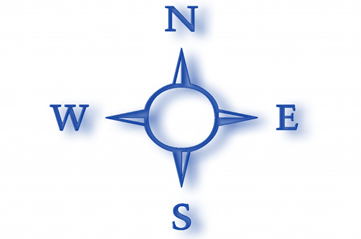 Colfax 112
637
Rio Arriba 276
1,947
Taos 109
1,758
Union IR
San Juan 728
5,962
214
Mora UR  243
Harding
IR 36
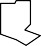 McKinley 933
3,336
Sandoval 566
7,363
Los Alamos UR
981
Santa Fe 408
8,063
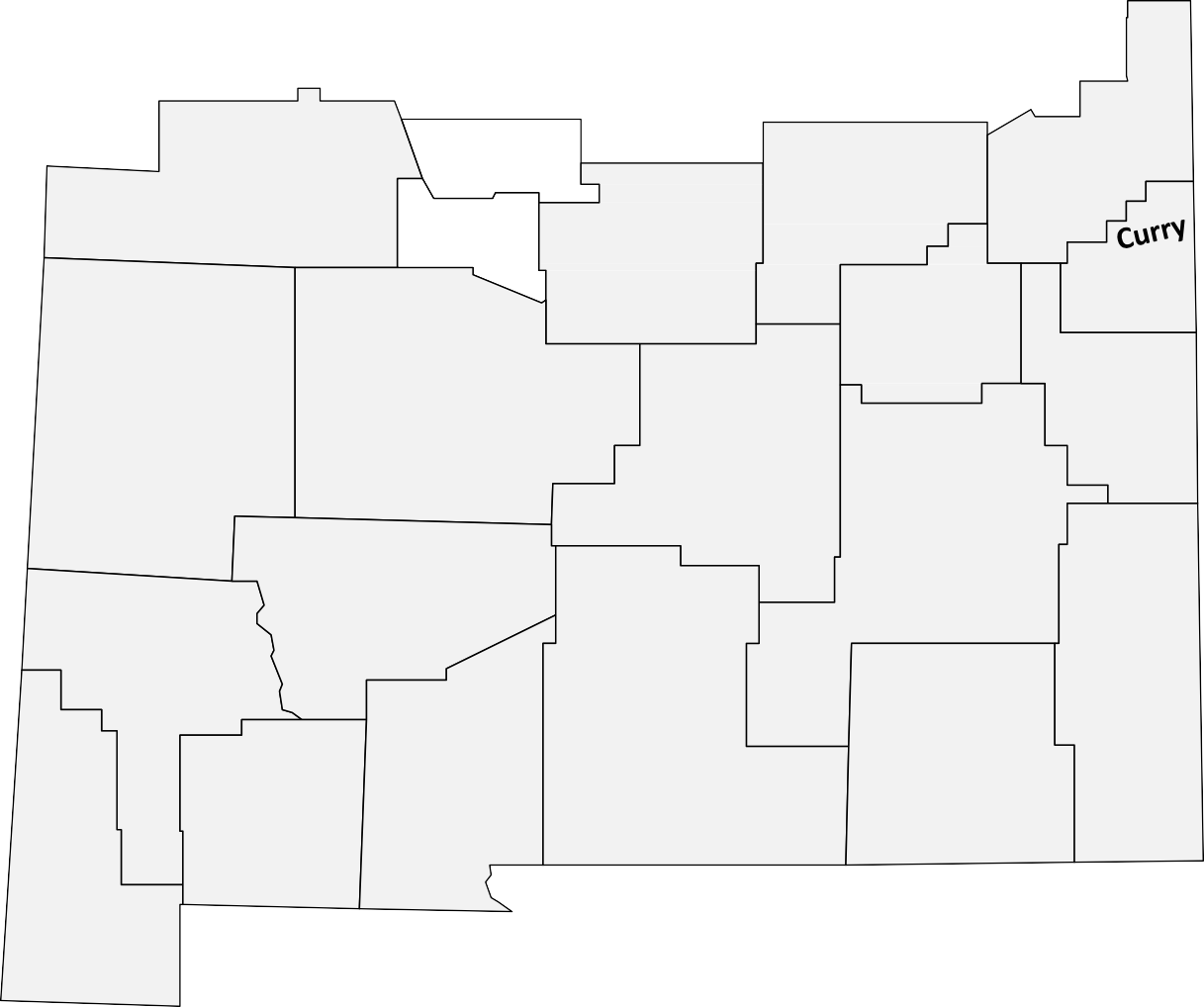 San Miguel 133  1,464
Bernalillo
Quay 53  422
8,741
34,730
444
3,822
Guadalupe 36  222
Cibola 147
1,330
Torrance 74
801
317
2,348
Valencia
De Baca IR  88
Roosevelt IR
910
Socorro 29
841
Catron IR 202
Lincoln 146
1,041
Chaves 461
3,111
Sierra IR 591
Grant 21
1,415
Lea 742
3,244
Otero IR 3,382
Eddy 97
2,791
Doña Ana 1,393
10,747
Luna 235
1,141
UR: Counties with Unstable Rates
A county is categorized as having unstable rates if the total number of victims is fewer than 10.
Hidalgo 36  211
15,524
▬ Intimate Partner
Violence Incidents Reported to Law Enforcement, 2019
105,395
▬ Estimated Intimate
Partner Violence Incidents Reported and Unreported2, 2019
IR: Counties with Incomplete Reporting Incomplete reporting means that the law enforcement agency from the largest city in the county did not report or reported less than a full year of data in 2019.
References:
1Intimate Partner Violence includes physical assault, sexual assault, and stalking by current or former spouse, girlfriend or boyfriend.
2NISVS State Report 12-month rate equals 6.6% adult females and 6.4% adult males or 6.5% of all adults in New Mexico 3United States Census 2019, Annual Estimates of the Resident Population for Selected Age Group by Sex, by New Mexico Counties: April 1, 2010 to July 1, 2019
Map B. Underreporting of Stalking:
Comparison of the Estimated Number of All (Reported and Unreported)
Stalking Incidents1 to the Number of Stalking Incidents Reported to Law Enforcement by County, in 2019
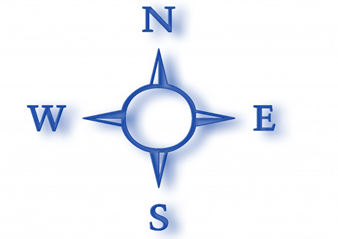 Colfax 12
297
Rio Arriba 0
922
Taos 0
835
Union IR
San Juan 14
2,818
95
Mora UR  112
Harding
IR 17
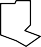 McKinley 2
1,598
Sandoval 14
3,495
Los Alamos UR
457
Santa Fe 2
3,837
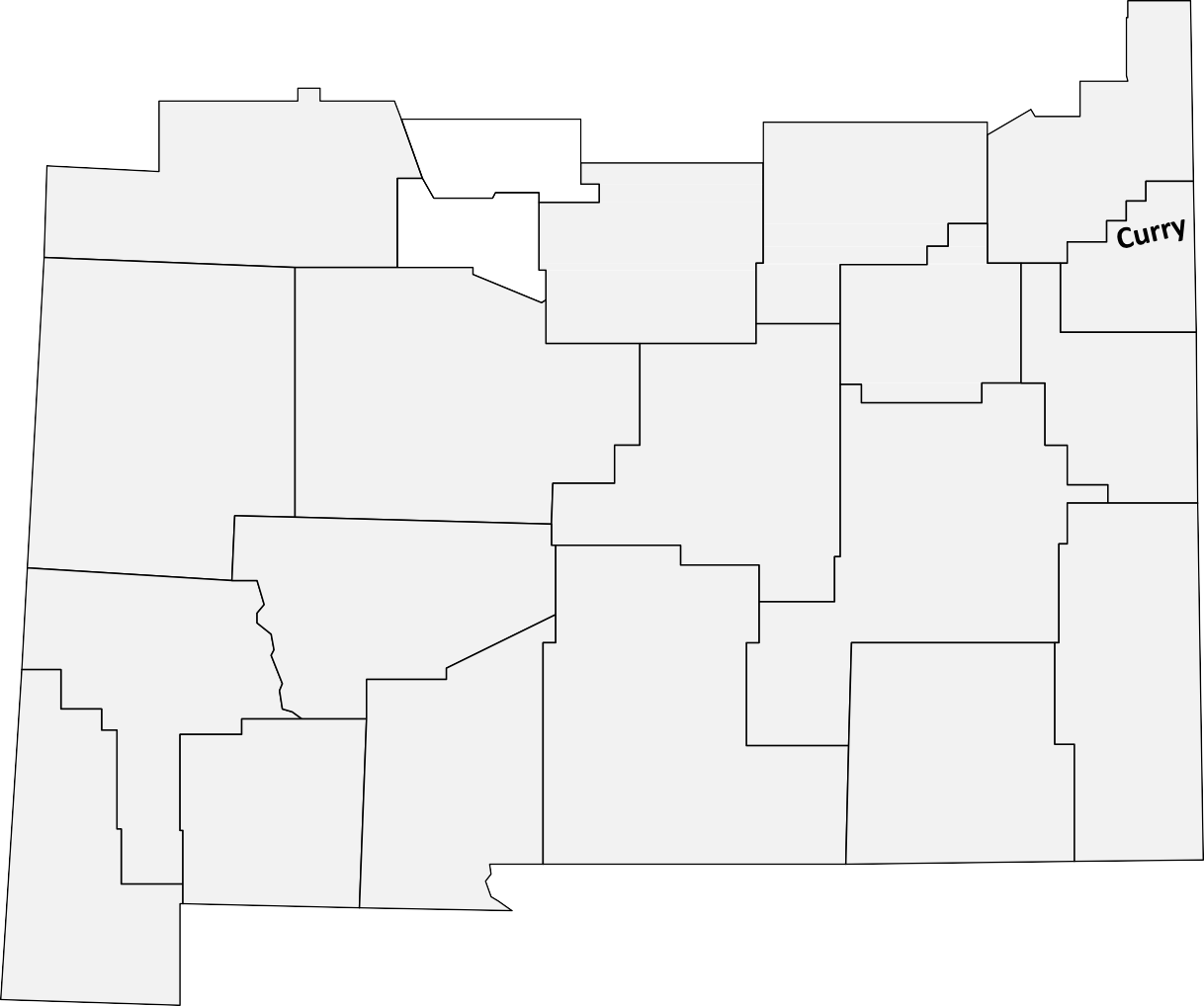 San Miguel 1  690
Bernalillo
Quay 1  200
31
16,479
3
1,796
Guadalupe IR  98
Cibola 31
618
Torrance 1
367
4
1,085
Valencia
De Baca IR  41
Roosevelt IR
429
Socorro 0
394
Catron IR 92
Lincoln 3
496
Chaves 6
1,470
Sierra IR 277
Grant 0
670
Lea 16
1,505
Otero IR 1,565
Eddy 5
1,303
Doña Ana 14
5,098
Luna 2
534
UR: Counties with Unstable Rates
A county is categorized as having unstable rates if the total number of victims is fewer than 10.
IR: Counties with Incomplete Reporting Incomplete reporting means that the law enforcement agency from the largest city in the county did not report or reported less than a full year of data in 2019.
Hidalgo 0  99
168
▬ Stalking Incidents
Reported to Law Enforcement, 2019
49,791
▬ Estimated Stalking
Incidents Reported and Unreported2, 2019
References:
1Stalking includes a pattern of harassing or threatening tactics used by a perpetrator that is both unwanted and causes fear of safety concerns in the victim.
2NISVS State Report 12-month rate equals 4.2% adult females and 1.9% adult males or 3.0% of all adults in New Mexico 3United States Census 2019, Annual Estimates of the Resident Population for Selected Age Group by Sex, by New Mexico Counties: April 1, 2010 to July 1, 2019
DOMESTIC VIOLENCE TRENDS IN NEW MEXICO, 2015-2019
An Analysis of Data from
The New Mexico Interpersonal Violence Data Central Repository
Developed by Betty Caponera, Ph.D.

Funded by:

Office of Injury Prevention, Epidemiology and Response Division, New Mexico Department of Health Through the
New Mexico Coalition of Sexual Assault Programs
October 2020
I.	INTRODUCTION
In 2005, the Department of Health, Office of Injury Prevention obtained funds to conduct a statewide Survey of Violence Victimization (SVV). The purpose of the survey was to obtain state estimates of the prevalence and nature of victimization among adults in New Mexico. Preliminary findings from the SVV were published in Incidence and Nature of Domestic Violence In New Mexico VI, July 2006. Additionally, findings on the lifetime prevalence of domestic violence, its nature, and impact on victims and their families were published in the Incidence and Nature of Domestic Violence In New Mexico VII, July 2007. These reports can be found on-line at nmcswp.org.

The Central Repository has been publishing the baseline rates of domestic violence, stalking, and sexual assault for New Mexico every year since 2006, on the FACT SHEET of its annual Incidence and Nature of Domestic Violence In New Mexico report. As it has been fifteen years since the first statewide victimization survey, it is way past time to conduct a follow-up survey to measure changes in incidence and prevalence rates in interpersonal crimes in New Mexico. However to date, due to funding challenges, no funds have been appropriated for this purpose. While obtaining baseline rates was critical to more accurately estimate the rates of “unreported” interpersonal violence crimes in New Mexico, the age of these data now render the findings less relevant.

The National Intimate Partner and Sexual Violence Survey (NISVS) funded by the National Center for Injury Prevention and Control of the Centers for Disease Control and Prevention, is an on-going survey of sexual violence, stalking, and intimate partner violence among adult women and men in the United States.
Fortunately, data collected from 2010-2012 were analyzed to determine estimated lifetime rates of specific
interpersonal violence victimizations for all 50 states and the District of Columbia and published in the NISVS 2010-2012 State Report. While annual incidence rates are not available for most states, this report is invaluable to provide lifetime estimates of these reported and unreported interpersonal violence crimes that could otherwise not be obtained unless each state had the funds to conduct its own victimization survey.

Current estimates of each of the specified interpersonal violence crimes presented on the FACT SHEET of this report are based on the NISVS 2010-2012 State Report, hereafter referred to as the NISVS State Report.

The NISVS State Report found significant differences in the prevalence of lifetime interpersonal violence among survivors of different racial/ethnic groups. Accordingly, in 2017, findings from an examination of six years of individualized domestic violence data from the Albuquerque Sane Collaborative were published in a special supplement of the Incidence and Nature of Domestic Violence in NM, XVI report, 2017. This special supplement, An Examination of Domestic Violence by Survivor Race/Ethnicity in Bernalillo County, can be found on-line at nmcswp.org.

From 2010 to 2012, the Adult Survivor Database (ASD) was developed in collaboration with the New Mexico Coalition Against Domestic Violence to capture research information on individual domestic violence survivors who seek assistance from statewide domestic violence service providers. The individual data made possible the study of existing relationships between factors that influence risk and outcomes of domestic violence victimization. Findings from the ASD were first published in the 2013 Incidence and Nature of Domestic Violence XII, report. To review these findings see Appendix A: Life Experiences of Adult Survivors of Domestic Violence.

Section One of this report presents the findings of a five-year (2015-2019) trends analysis of aggregate law enforcement and service provider domestic violence data from the New Mexico Interpersonal Violence Data Central Repository.
1
Section Two presents the findings of the analysis of current year (2019) aggregate law enforcement and service provider domestic violence data; and individual records data from the Administrative Office of the Courts, all submitted to the New Mexico Interpersonal Violence Data Central Repository.

Section Three presents a discussion of the implications of the findings presented herein, the findings from the ASD and NISVS data, and a review of the data limitations to highlight future data needs.

Section Four presents an analysis of 15 important domestic violence variables for each individual county, so that the reader can access important domestic violence trends in his/her county at a glance.

II.	DEFINITIONS

Domestic violence incidence as determined by law enforcement include all incidents of assault, aggravated assault, battery, and aggravated battery as outlined in the “Crimes Against Household Members Act” in statutes 30-3-10 through 3-3-18. Full definitions are found in Appendix B.

Data submitted from law enforcement agencies are used to determine statewide domestic violence reported incidence and victimization and the county rates of reported domestic violence incidence and victimization.

Domestic violence cases as determined by domestic violence service providers include all adult victims who are accepted as clients by the providers for delivery of services. Data on children victim-witnesses and offenders served by domestic violence service providers are also analyzed and presented herein. None of the cases served by the domestic violence service providers are considered in the county reported incidence rates to avoid possible duplication of reporting.

Domestic violence data from all magistrate and district courts include codes that capture aggravated assault, aggravated battery, aggravated stalking, assault, battery, stalking, assault with intent to commit a violent felony, criminal damage to property, deprivation of property, false imprisonment, violation of a protective order, and harassment - all against a household member. These codes are extracted from the Administrative Office of The Courts Judicial Information System.

Currently, standardized data from each aforementioned discipline are submitted to the Central Repository on a quarterly basis. The data from the Central Repository analyzed for this report covers domestic violence data for the period 1/1/15– 12/31/19.

SECTION ONE: DOMESTIC VIOLENCE TRENDS IN NEW MEXICO 2015-2019

FINDINGS
Law Enforcement-Reported Domestic Violence Incidents

Between 2015 and 2019, an average 109 law enforcement agencies submitted domestic violence data to the Central Repository. In this time period, an average 19,724 cases of domestic violence came to the attention of statewide law enforcement agencies each year. This represents a 5% increase from the previous five-year (2010-2014) average 18,832. The 22,999 domestic violence incidents reported to law enforcement in 2019, represent a 22% increase from that reported in 2018 (18,884). See Figure T1.
2
B.	Number and Gender of Victims

Between 2015 and 2019, law enforcement reported an average 21,078 victims of domestic violence each year. This five-year average represents a 6% increase from the previous five-year average number of victims (19,793). The 25,375 victims reported in 2019, represent a 24% increase over the number of domestic violence victims that came to the attention of law enforcement in 2018 (20,465). See Figure T2.
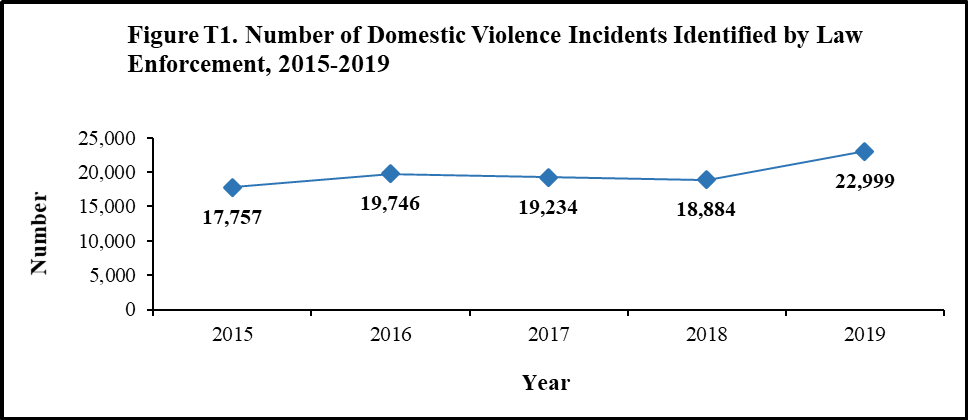 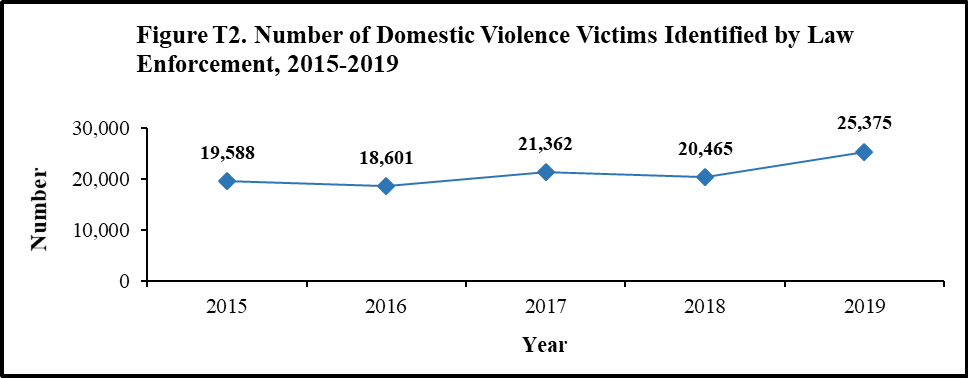 An average 70% of victims each year from 2015-2019 were female, down 1% from the 71% reported in the previous five-year average (2010-2014).
C.	Number and Gender of Suspects

From 2015 to 2019, law enforcement reported an average of 20,271 suspects of domestic violence each year. This represents an 11% increase over the average suspects reported from 2010-2014 (18,220). The 24,448 suspects identified in 2019, represents an increase of 23% over that reported in 2018 (19,882). See Figure T3.
3
An average 73% of suspects each year from 2015-2019 were male, down 1% from the reported previous five-year average (2010-2014).
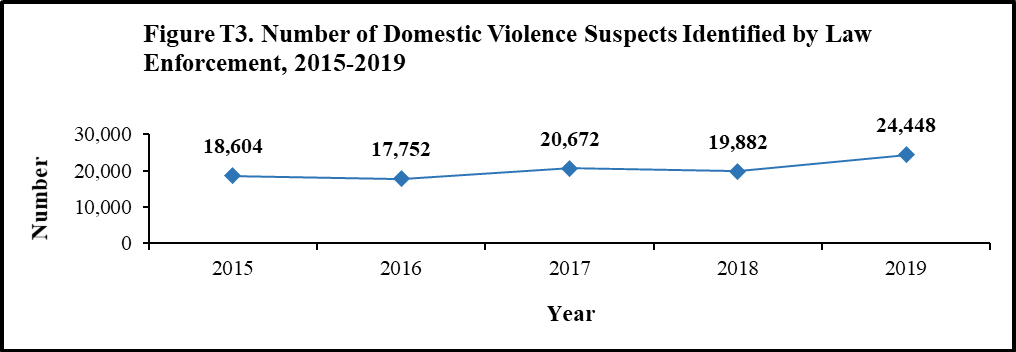 D.	Victim Ages

The average age of most domestic violence victims identified by law enforcement from 2015-2019, was 26-35 (28%), which is consistent with the most domestic violence victims identified from 2010-2014, (27%). Apart from victims ages 26-35, more victims from 2010-2014 were ages 19-25 (22%), while more victims from 2015-2019, were ages 36-45 (19%). See Figure T4.
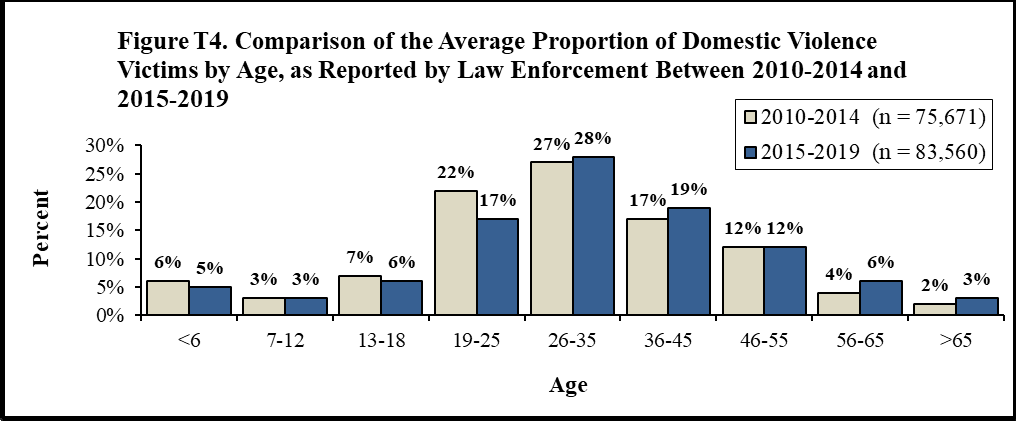 E.	Suspect Ages

Similarly, the age groups with the highest average proportion of suspects from 2010-2014 identified by law enforcement were 26-35 (33%), 19-25 (25%) and 36-45 (19%). These proportions are consistent with
the age groups with the highest average proportion of suspects from 2015-2019: 26-35 (35%), 19-25 (22%),
and 36-45 (21%). See Figure T5.
4
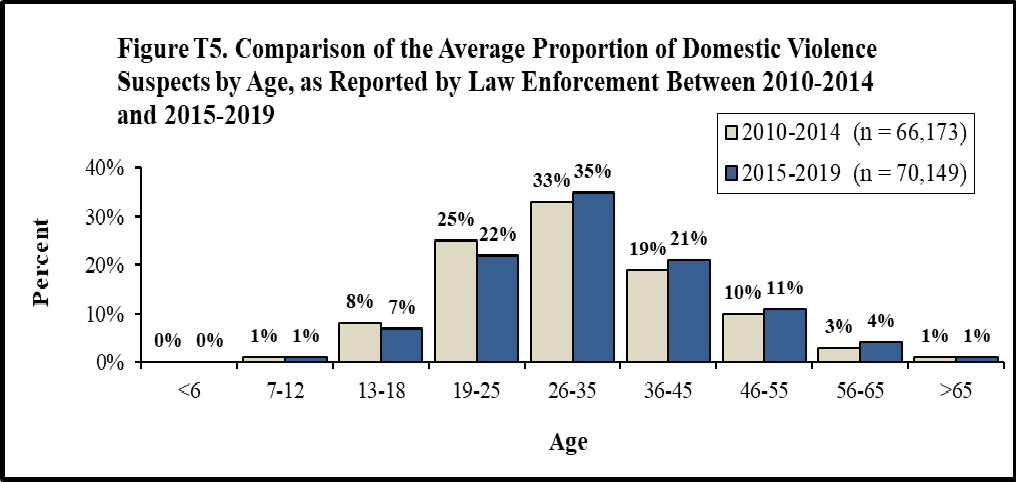 F.	Victim Race/Ethnicity

Most domestic violence victims identified by law enforcement from 2015-2019, are Hispanic (an average 50% each year), followed by White (non-Hispanic) victims (31%), and Native American victims (14%). The average proportion of these racial/ethnic groups are consistent with those reported for each race/ethnicity from 2010-2014: Hispanic (51%), White (non-Hispanic) (29%), and Native American (16%). See Figure T6.
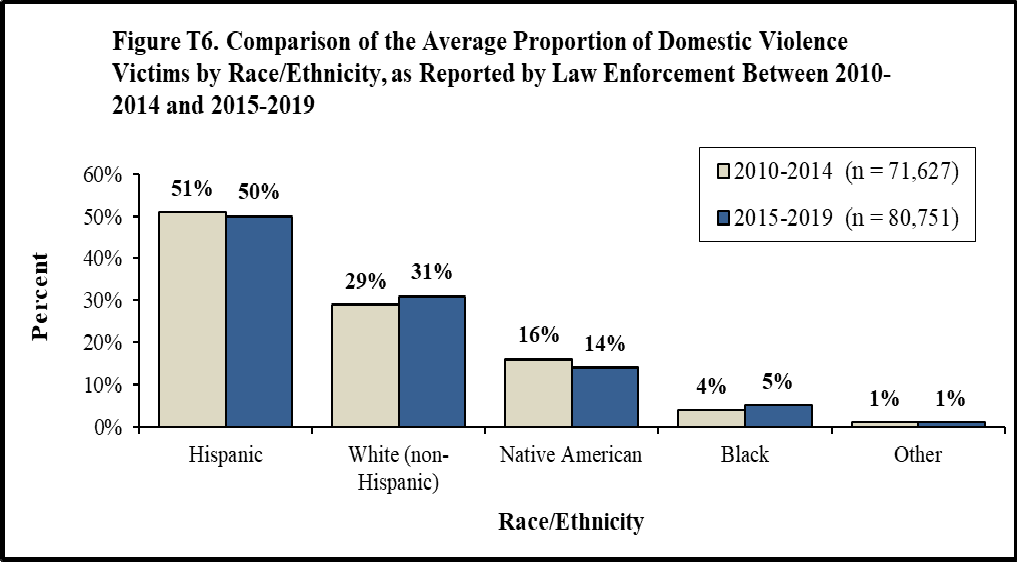 G.	Suspect Race/Ethnicity

Similarly, most domestic violence suspects identified by law enforcement from 2015-2019, are Hispanic, an average 50% each year, followed by Whites (non-Hispanics) (28%), Native Americans (14%), Blacks (6%) and victims of other races (1%). These average proportions are consistent with those reported for


5
each race/ethnicity from 2010-2014: Hispanics (51%), Whites (non-Hispanic) (26%), Native Americans (16%), Blacks (7%) and suspects of other races (1%). See Figure T7.
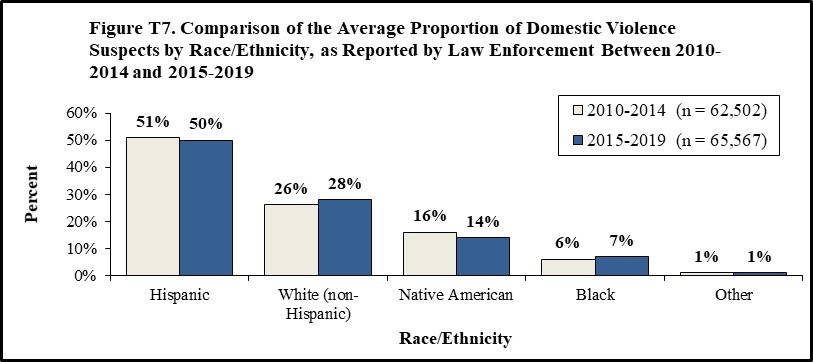 H.	Stalking Incidents

From 2015-2019, there was an average 144 stalking cases reported to law enforcement each year. This represents a 50% increase in the average proportion of stalking cases reported to law enforcement each year from 2010-2014 (96). The 168 stalking cases reported in 2019, equals that reported in 2018 (see Figure T8), and is the most reported for the 10 year period 2010-2019. It is worth noting that there is significant and inexplicable disparity between the number of stalking incidents reported to law enforcement and the number of new stalking cases prosecuted in New Mexico. While law enforcement reported 168 stalking cases in 2019, there were 474 new stalking and aggravated stalking cases filed in district (158) and magistrate courts (316).

From 2015-2019, there was an average 1,449 harassment incidents reported to law enforcement each year. This represents an 18.5% decrease in the average proportion of harassment incidents reported 2010-2014 (1,778). Harassment incidents reported in 2019 (1,528) represent a 17% increase over that reported in each of the previous two years (1,303, respectively), but a 6% decrease from a high in 2016 (1,622) (refer to Figure T8) and a 44% decrease from the most reported in 2011 (2,720).
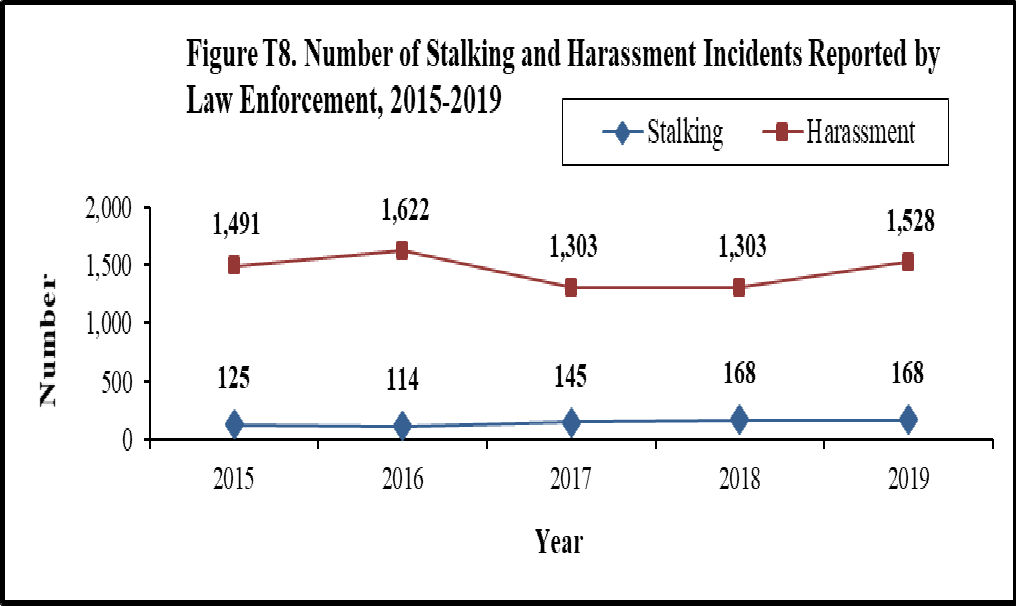 6
I.	Suspect Arrests

Between 2015 and 2019, there was an average 39% of law enforcement-reported domestic violence incidents that resulted in a suspect arrest. See Figure T9 for the proportion of domestic violence incidents each year with a suspect arrest. This represents a 5% decrease from the previous five-year average proportion of incidents with a suspect arrest. The 43% of domestic violence incidents with a suspect arrest in 2019, is a 5% increase from that reported in 2018, but a 7% decrease from a high of 50% reported in 2010.
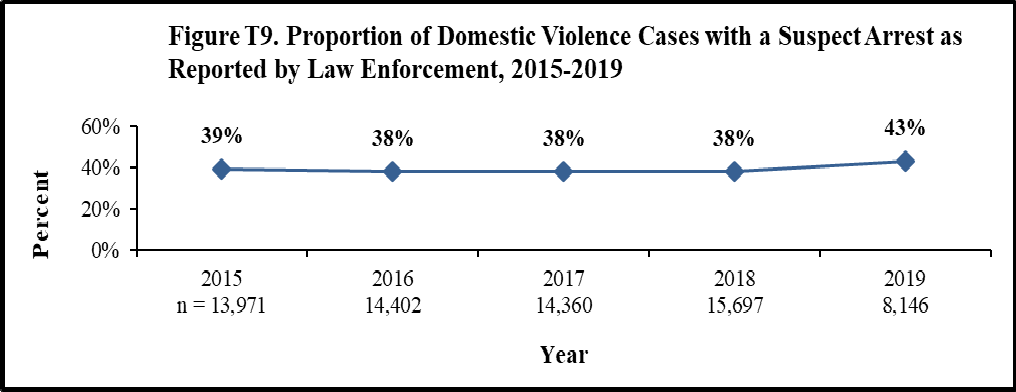 Crisis/Hotline Calls to Domestic Violence Service Providers

An average 10,989 crisis calls were handled by domestic violence service providers each year from 2015-2019. This represents a 19% reduction in the average number of crisis calls reported from the previous five-years (13,615). The 9,153 crisis calls handled by domestic violence service providers in 2019, is a 5% decrease from the number reported in 2018, and a 26% decrease from that reported in 2015. See Figure T10.

Adult Victims, Children, and Offenders Served by Domestic Violence Service Providers

There was an average of 6,876 domestic violence adult victims served each year from 2015-2019 by statewide domestic violence service providers. This represents a 14.6% reduction in the average number of domestic violence adult victims served in the previous five-years (8,051). The number of victims served in 2019 (7,415) represents a 15% increase from 2018 (6,453). See Figure T11.

An average 92.5% of adult victims served each year from 2015-2019 were female. This is a 1.5% decrease in the average number of adult female victims served in the previous five-year period.

Between 2015 and 2019, an average 2,620 children were served each year by statewide domestic violence service providers. This represents a 26% decrease from the average number of children served in each of the previous five-years (2010-2014), 3,530. The 2,453 children served in 2019, represents a 2% decrease from the number of children served in 2018 (2,401), and a 12% decrease from the highest number served in 2017 (2,789). See Figure T12.
7
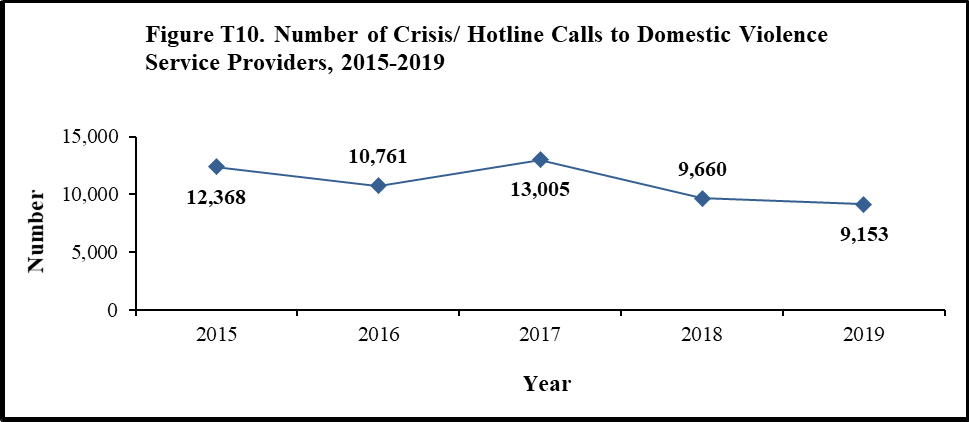 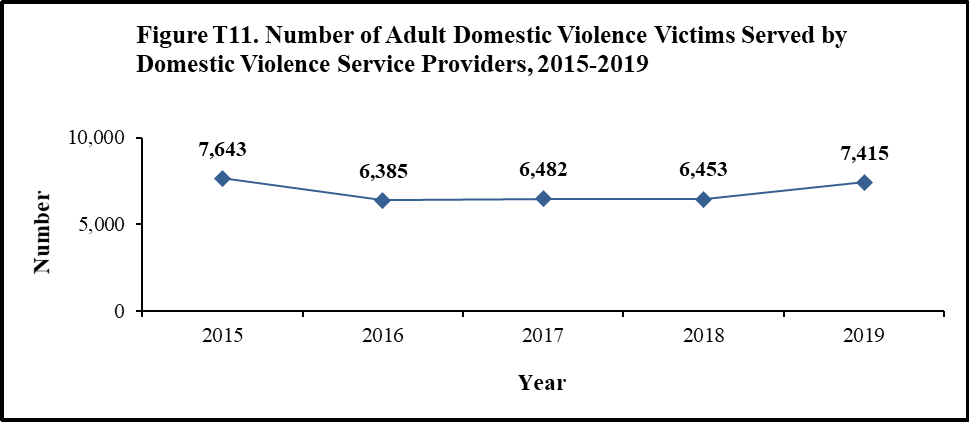 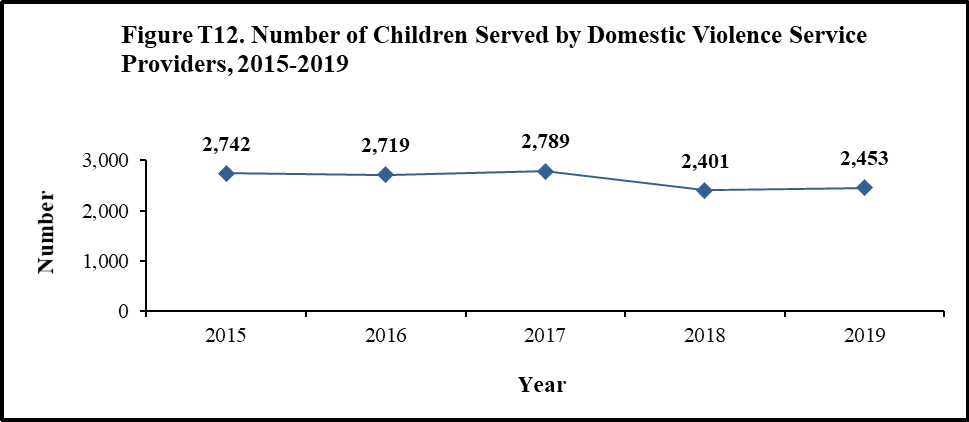 8
An average 51% of children served each year were female, and 49% male. This equals the average proportion of male and female children served in each of the previous five-years (2010-2014).

From 2015-2019, there was an average 1,299 offenders served by statewide domestic violence service providers. This represents a 26% decrease from the average number served in the previous five-year period (1,750). The 1,193 offenders served in 2019, represents a 22% decrease from the most served in 2016 (1,526) and a 2% decrease from 2018 (1,217). See Figure T13.
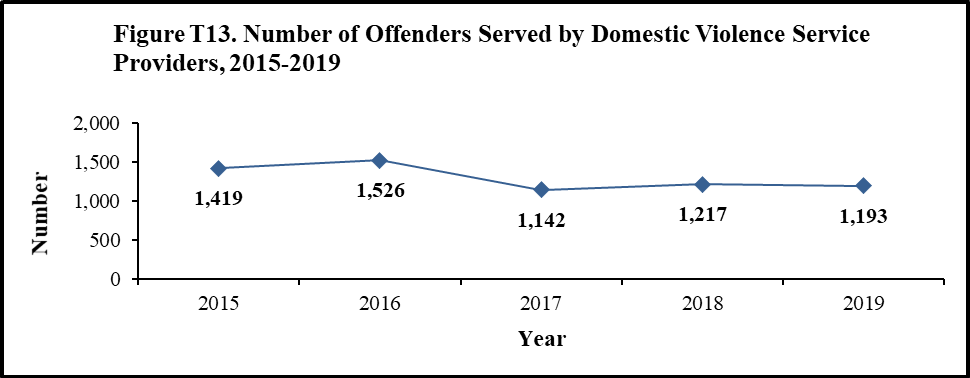 An average 80% of offenders served each year from 2015-2019 were male. This equals the average proportion of male offenders from the previous five-year average (2010-2014).
L.
Ages of Adult Victims, Children, and Offenders Served by Domestic Violence Service Providers
The average age of most adult victims served by domestic violence service providers from 2015-2019, was 22-40 (58%), followed by victims 41-59 (28%), victims 18-21 (8%), and victims 60-74 (5%). See Figure T14. Similarly, the average age of most offenders served by domestic violence service providers from 2015- 2019, was 22-40 (64%), followed by offenders 41-59 (23%) and offenders 18-21 (10%). Offenders 60-74 comprised 3% of all offenders served. Refer to Figure T14.
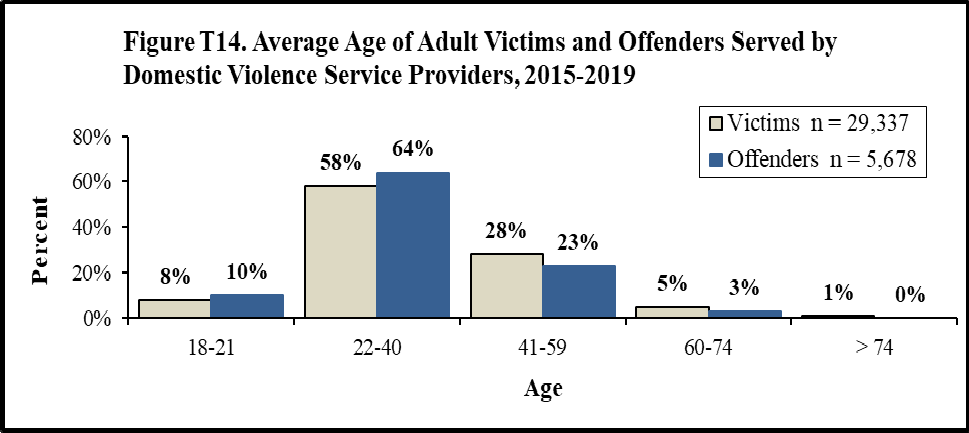 9
The average age of most children served by domestic violence service providers from 2015-2019 was
<6 (40), followed by children 6-11 (38%) and children 12-17 (22%). See Figure T15.
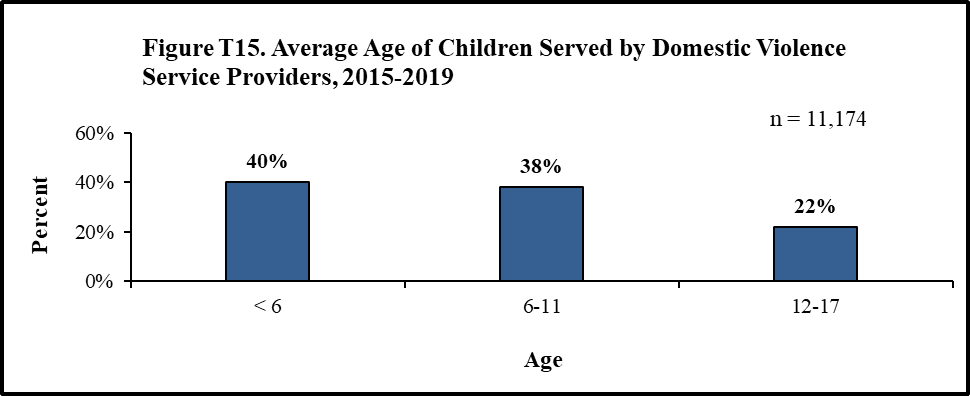 M.
Race/Ethnicity of Adult Victims, Children, and Offenders Served by Domestic Violence Service Providers
Most adult victims served by domestic violence service providers are Hispanic, an average 50% each year from 2015-2019, followed by Whites (non-Hispanics) (30%), Native Americans (13%), Blacks (3%), victims of other races (3%), and Asians (1%). See Figure T16.
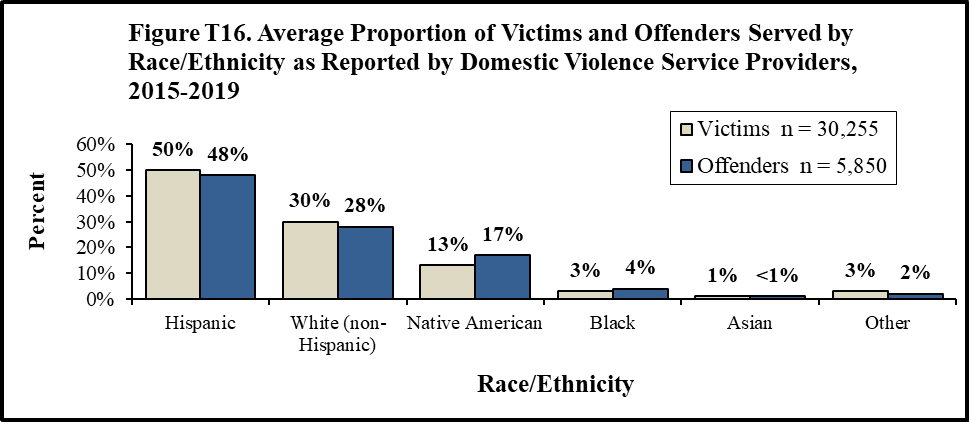 Similarly, most offenders served by domestic violence service providers are Hispanic, an average 48% each year from 2015-2019, followed by Whites (non-Hispanics) (28%), Native Americans (17%), Blacks (4%), Asians (<1%), and victims of other races (2%). Refer to Figure T16.
10
Between 2015 and 2019, most children served by domestic violence service providers were Hispanic (54%), followed by Whites (non-Hispanics) (19%), Native Americans (20%), Blacks (5%), Asians (<1%), and children of other races (3%). See Figure T17.
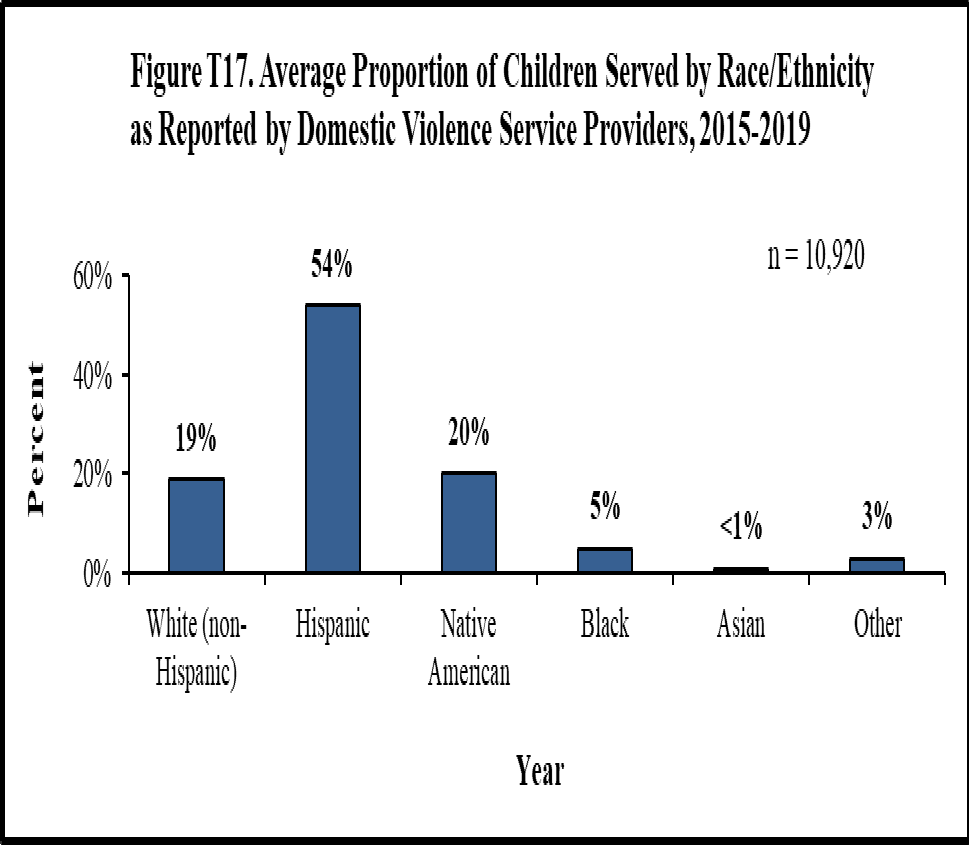 Domestic Violence and Alcohol/Drug Use

From 2015-2019, an average 28% of domestic violence incidents reported by law enforcement involved alcohol/drug use. This represents a 7% decrease from the average 35% of domestic violence incidents involving alcohol/drugs from 2010-2014.

An average one-quarter (24%) of the adult victims served by domestic violence service providers each year from 2015-2019, reported using alcohol/drugs during their domestic violence incidents. The greatest proportion of adult victims using alcohol/drugs was in 2018 (29%), while the fewest using alcohol/drugs was reported in 2017 (20%). See Figure T18. Adult victims and offenders report significant differences in offender alcohol/drug use. Adult victims reported an average 61% of their offenders used alcohol/drugs during their domestic violence incidents between 2015 and 2019, with the highest proportion of victim-reported offender use in 2017 (68%). Conversely, offender reports of self-use found an average 43% of offenders reported using alcohol/drugs each year during their domestic violence incidents. Refer to Figure T18.

Domestic Violence and Weapon Use

Law Enforcement reported an average 56% of domestic violence incidents each year from 2015-2019, involved a weapon. This represents a 6% decrease from the reported average proportion of incidents involving weapon use in the previous five-years (2010-2014), 62%. The 51% of law enforcement-reported incidents involving a weapon in 2019, is 4% lower than that reported in 2018, and 14% lower from a high reported in 2012. See Figure T19. An average 5% of domestic violence incidents each year involved a knife, a 2% decrease from the average proportion involving a knife between 2010 and 2014. An average 3% of domestic violence incidents each year from 2015-2019, involved a gun. This equals the proportion of incidents involving a gun between 2010 and 2014.
11
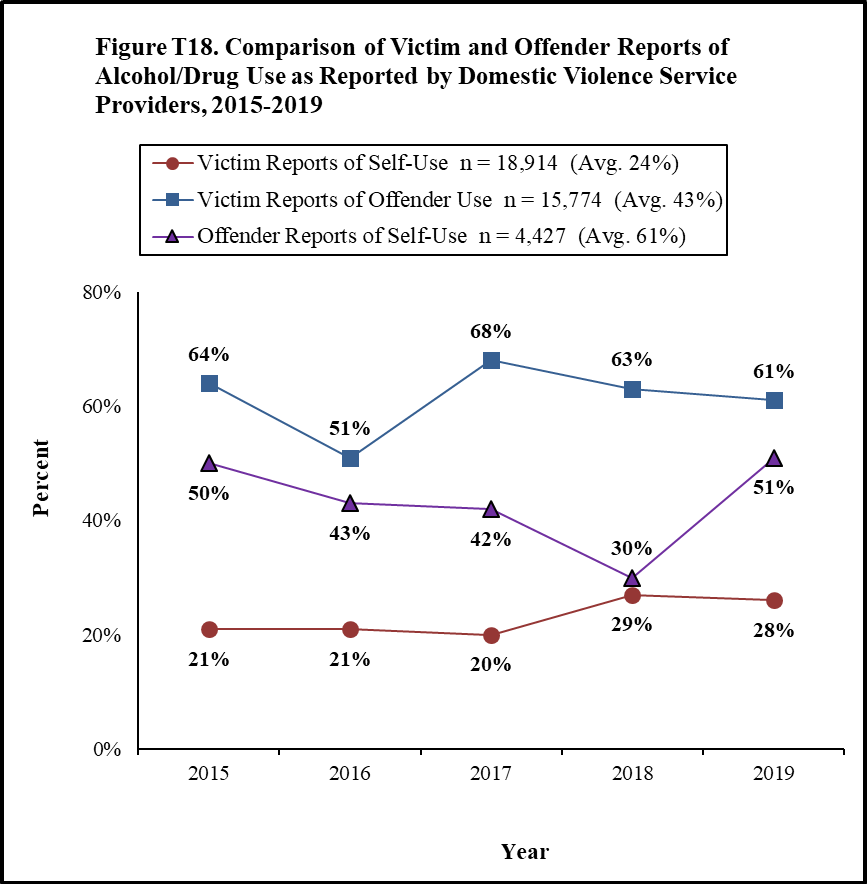 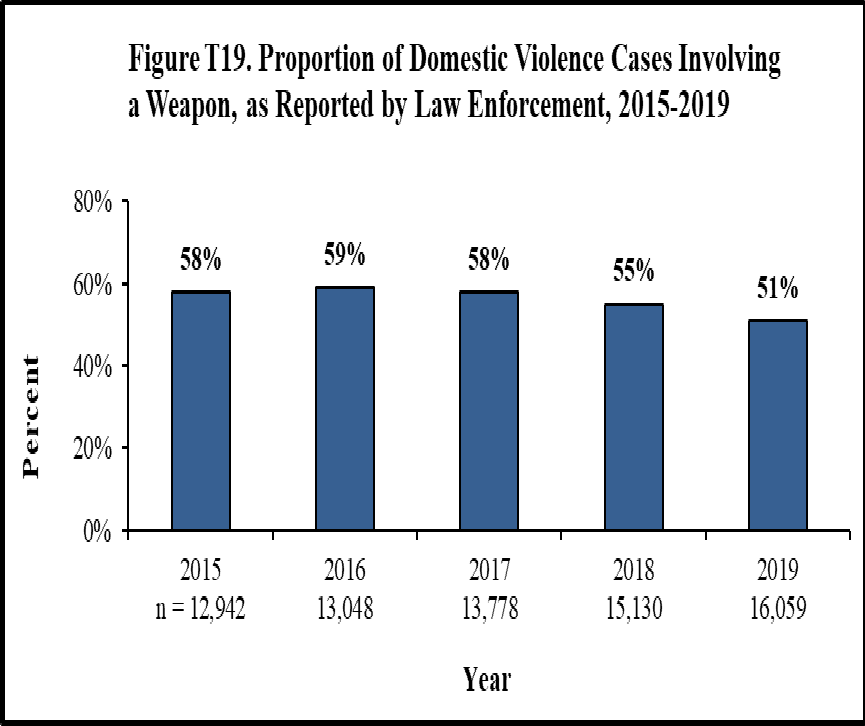 12
P.	Injury from Domestic Violence Incidents

Law Enforcement reported an average 44% of domestic violence incidents from 2015-2019, resulted in victim injury. This represents a 2% increase in domestic violence incidents involving victim injury over the reported previous five-year average (42%). The 48% of domestic violence incidents involving victim injury in 2019, is the highest in the last ten years. See Figure T20 for the proportion of domestic violence cases involving victim injury, 2015-2019.

Service providers reported that an average 29% of adult victims served from 2015-2019, were injured during their victimization. This is a 4% decrease from the reported previous five-year average (33%).
Additionally, an average one-third (30%) of children each year among those receiving services, were injured
by the adult victim’s offender. This is a 3% decrease from the reported previous five-year average (33%).

Law enforcement agencies documented the type of victim injuries sustained. From 2015-2019, an average 85% of victim injuries were minor injuries, 6% major injuries, and 5% severe lacerations compared to an average 90% minor injuries, 3% major injuries, and 4% severe lacerations reported from 2010-2014. From 2015-2019, internal injuries (an average 1%) decreased by 2%, and victim unconsciousness (an average 2%) increased by 1%, from 2010-2014. Broken bones (an average 1%) were consistent in both time periods analyzed.
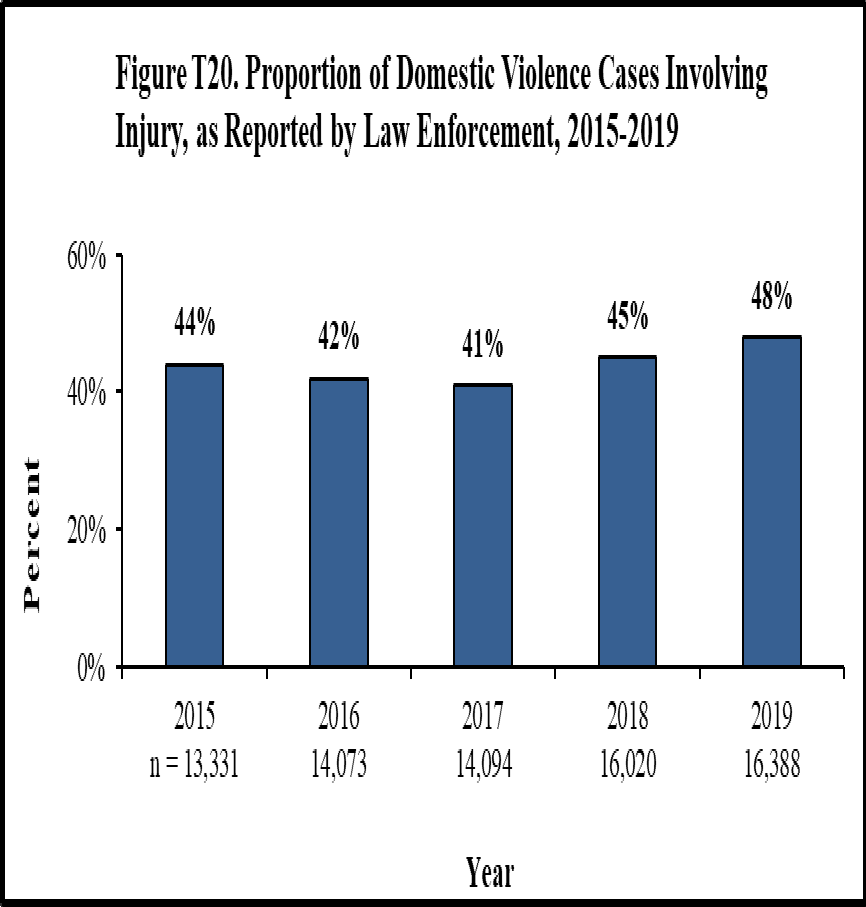 Q.	Domestic Violence Involving Sexual Assault

Between 2015 and 2019, an average 14.5% of adult victims served by statewide service providers each year were sexually assaulted/coerced by their offenders. This represents a 2.5% increase in the proportion of adult victims sexually assaulted/coerced from the reported previous five-year average (12%). The 15% of adult victims sexually assaulted/coerced in 2019, is a 2% decrease from that reported in 2017 (17%), which is the highest rate of sexual assault among victims served in the five-year period analyzed. In the same time frame,  an average 10% of children served each year experienced sexual abuse from the domestic violence offenders
13
of the adult victims. The 8% of children sexually abused in 2019, equals the proportion of reports involving sexually abused children reported in 2018. See Figure T21.
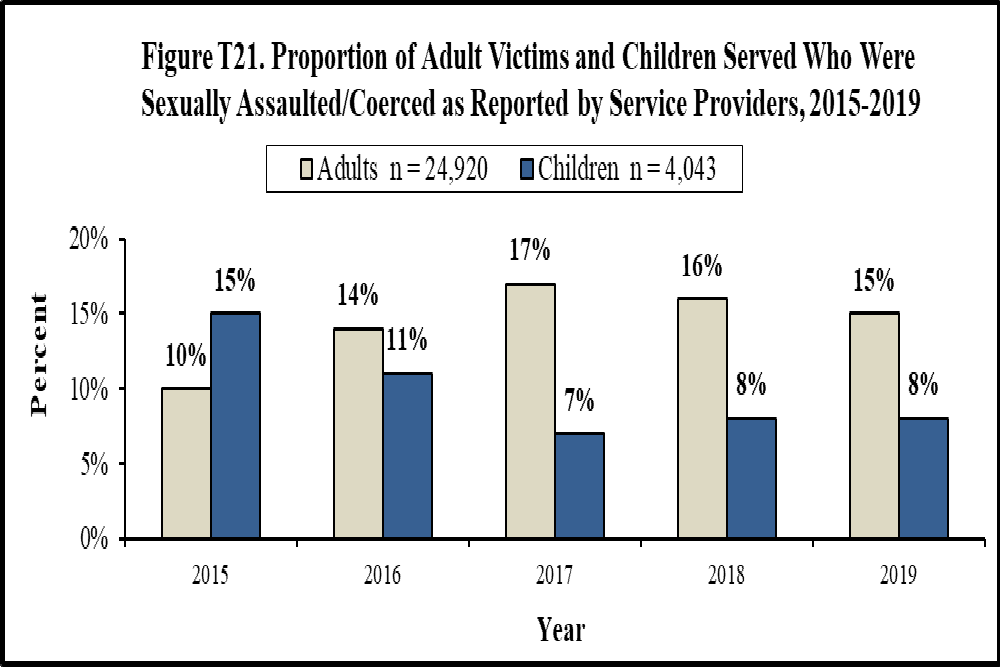 R.	Victim/Offender Relationship

From 2015-2019, boyfriend/girlfriend was the relationship involved in most law enforcement-  reported domestic violence incidents, an average 44% of incidents each year, followed by family/ relatives (26%) and spouses (14%). Ex-spouses and ex-boyfriends/girlfriends comprised 3% and 5%, respectively of the relationships in domestic violence incidents each year, and gay partner/gay ex-partner comprised 1%. See Figure T22.
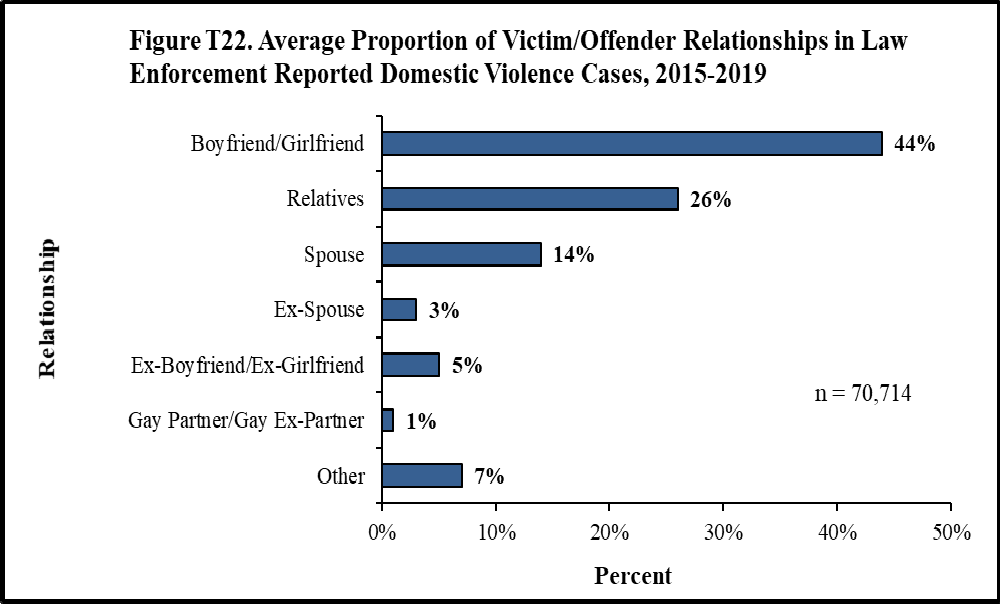 Between 2015 and 2019, among service provider reports, those who were intimate but not married
comprised the relationships with the most domestic violence cases, an average 54%: married (22%), living


14
together (19%), and dating (13%). Ex-intimate partners defined the relationship comprising the second most domestic violence cases among those served, an average 30% each year: separated (7%), divorced (5%) and ex-partner (18%). Other family members and other non-family comprised an average 8%, respectively of victim/offender relationships over the five-year period. See Figure T21.
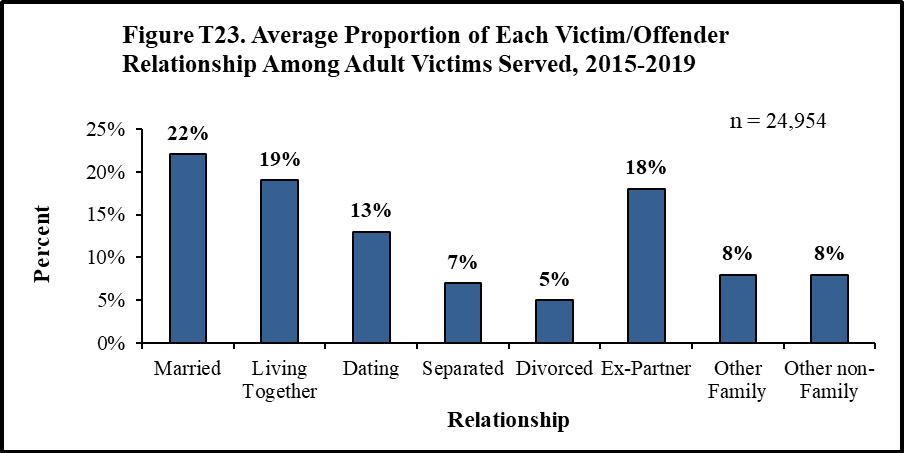 S.	Children Present In Domestic Violence Situations

From 2015-2019, service providers reported that children were present as the scene of an average 31% of the adult victims’ domestic violence incidents each year. This represents a 6% decrease in the average proportion of incidents with children present (37%) reported for the previous five-year span (2010-2014).
Children were present at the scene of an average 30% of adult victim cases in 2019. See Figure T24 for the
proportion of service provider incidents with children present each year. Similarly, law enforcement reported an average 29% of domestic violence cases each year from 2015-2019 had children present. Refer to Figure T24 for the proportion of law enforcement incidents with children present each year. This represents a 2% decrease from the average proportion of domestic violence cases with children present, as reported by law enforcement. The 26% of law enforcement domestic violence cases with children present in 2019, equals that reported in 2018 and is the lowest in 10 years.
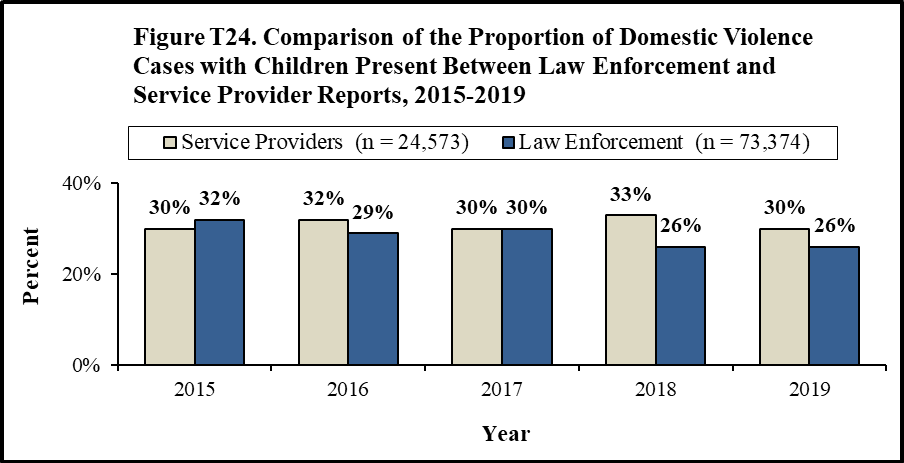 15
Past Abuse Among Offenders and Victims

Between 2015 and 2019, over half (an average 56.5%) of adult victims receiving services each year reported experiencing or witnessing abuse as a child. Among offenders served, an average 47% each year reported experiencing or witnessing abuse as a child. These average proportions of victim and offender child abuse are greater than the average proportion of victims (53%) and offenders (42%) reported in the previous five-year span. Additionally, between 2015 and 2019, an average 57% of adult victims reported experiencing a prior domestic violence incident as an adult. This represents an 11% increase from the reported previous five- year average (46%).

Services Received by Adult Victims

From 2015-2019, most adult victims received crisis intervention services (an average 49% each year), up from the 45% average proportion for the previous five-year span. An average of 35% of adult victims received case management each year, up from an average 30% for the previous five-year span. Similarly, 34% of adult victims received counseling services, up from an average 30% reported for the previous five-year span. An average 25% of adult victims received orders of protection each year and 20% received legal advocacy, both down 5% from the previous five-year average. The proportion of adult victims receiving psycho-education classes (32%) represents a significant increase from that reported in the previous five-year span (21%). Those receiving housing services (9%) represent a 3% increase from the previous five-year span. Those adults receiving financial assistance (4%) and “other services (11%) represent a 1% increase from that reported in the previous five-year span; and those that received transportation services equaled the proportion reported in the previous five-year span (12%, respectively). See Figure T25.
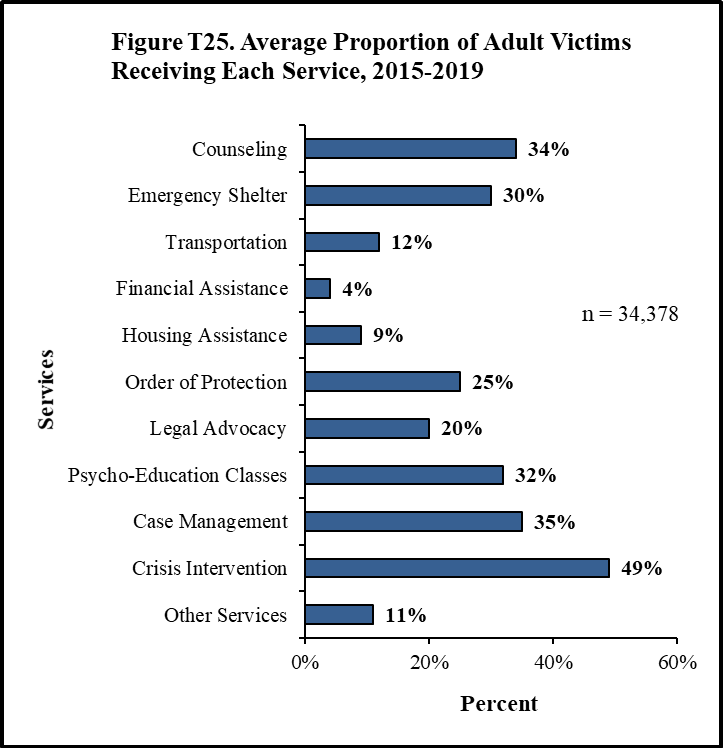 16
V.	Services Received by Children

From 2015-2019 most children received emergency shelter services (an average 58% each year). This equals the average percent receiving emergency shelter in the previous five-year analysis (2010-2014). An average 26% of children received case management, an increase of 3% over the previous five-year average, followed by counseling 22%, a decrease of 4% from the previous five-year average. One-quarter of children received crisis intervention from 2015-2019. This variable was not reported on in the previous five-year span. Very few children each year received day care (5%), a 3% drop from the previous five-year average. Seven percent of children received school services, a 1% drop from the previous five-year average. See Figure T26.
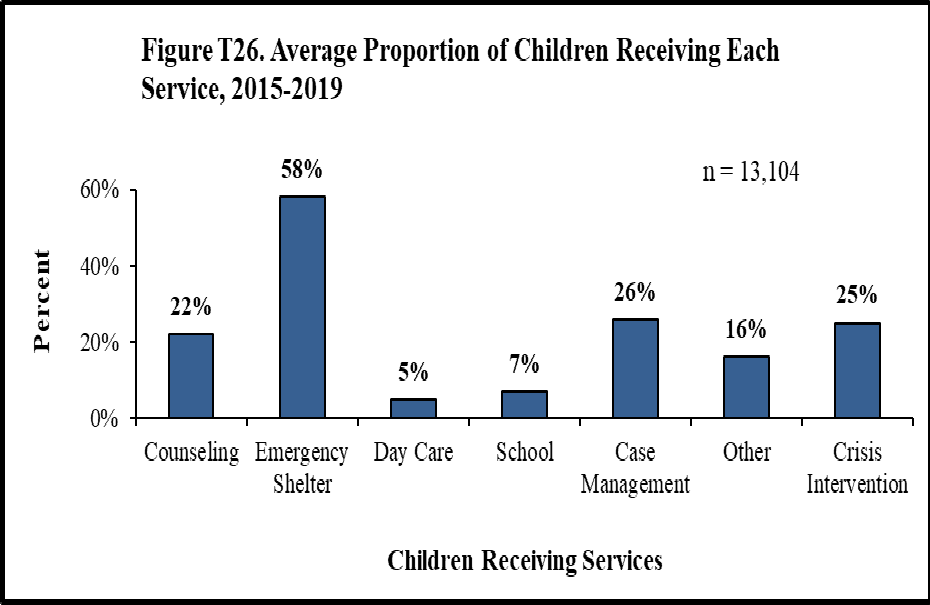 W.	Services Received by Offenders

Between 2015 and 2019, an average 49% of offenders each year received counseling services. This represents a significant decrease (11%) from the average proportion of offenders who received counseling services in the previous five-year period (2010-2014), 58%. Similarly an average 48% of offenders received case management services from 2015-2019, a 17% increase from the average reported in the previous five- year period. From 2015-2019, the average proportion of offenders receiving psycho-education classes (43%) represents a 5% increase from the average proportion reported between 2010 and 2014 (37%). See Figure T27.

Adult Victims Who Reported Their Victimization to Law Enforcement

An average 50% of adult victims each year from 2015-2019 reported their domestic violence victimization to law enforcement. This is similar to the average 49% reported in the previous five-year period. In 2019, 47% of adult victims reported their victimization to law enforcement which represents a 2% increase over 2018, but an 8% decrease from a high in 2016 and 2017. See Figure T28.

Protection Orders Filed

There was an average 6,263 protection orders issued for domestic violence each year between 2015 and 2019 by statewide district courts, a 44% increase from the average reported for the previous five-years (2010-2014), 4,340. The 6,675 protection orders issued for domestic violence in 2019, represents a 4%

17
increase from that reported in 2018, but a 4% decrease from the highest number of protection orders issued in 2016 (6,978). See Figure T29.

From 2015-2019, service providers assisted victims in filing an average 1,855 protection orders. This represents a 29% decrease from the number of provider-assisted protection orders filed by victims in the previous five-year span (2,598). The 2,155 protection orders filed by victims being served in 2019, represent a 59% increase from the number filed in 2018 (1,355). See Figure T30.
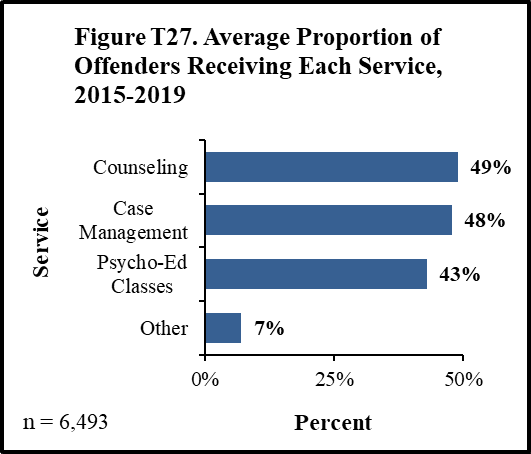 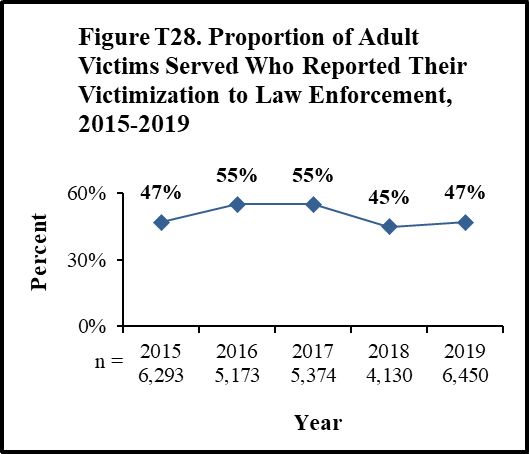 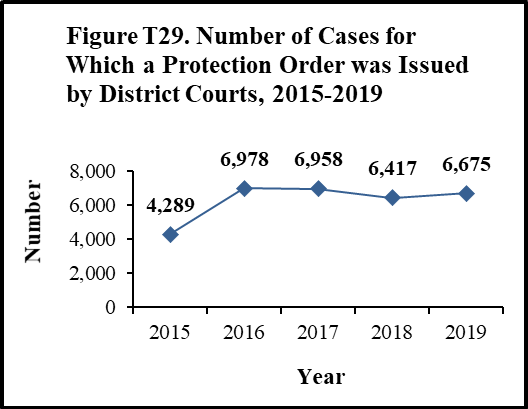 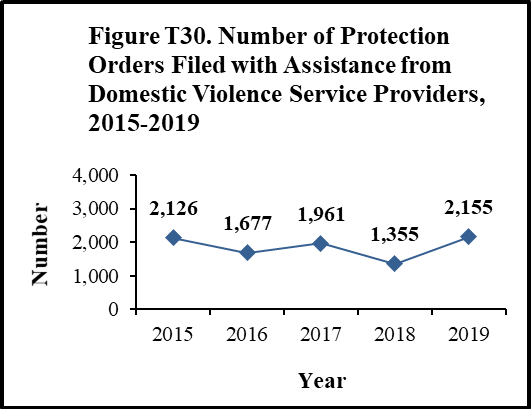 Z.	Domestic Violence in District and Magistrate Courts

An average 12,148 new domestic violence cases were filed in magistrate courts from 2015-2019. See Figure T31 for the number of new domestic violence cases filed each year. This represents a 1.5% decrease in the average number reported for the previous two year span, (2013-2014), 12,335 when all courts, including Bernalillo County Metro Court reported. There was an average 1,812 cases of domestic violence filed in district courts from 2015-2019. Refer to Figure T31 for the number of new domestic violence cases filed each


18
year. This represents a 19.5% decrease from the average cases filed in the previous two years (2013-2014), 2,250.
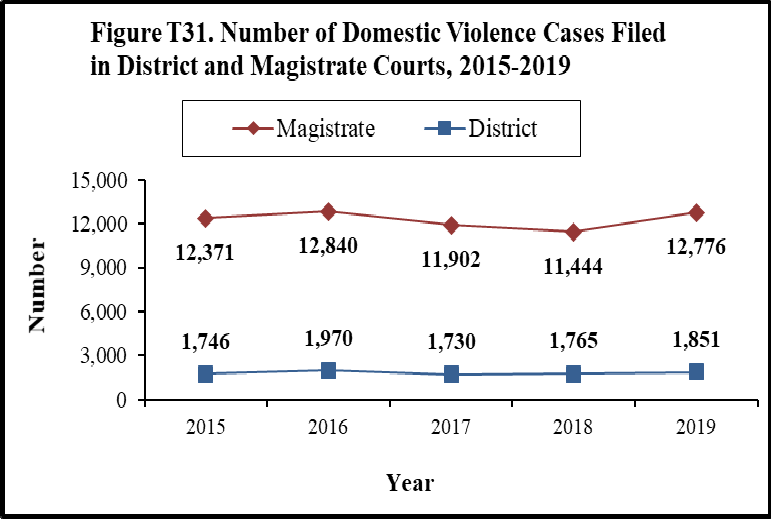 An average 11,645 domestic violence cases were disposed in magistrate courts from 2015-2019. See Figure T32 for the number of domestic violence cases disposed each year. This represents a 10% increase in the average number reported for the previous two-year span (2013-2014), 10,543 when all courts reported, including Bernalillo County Metro Court. The number of cases disposed in 2019 (12,277), represent an increase of 11% from that reported in 2018 (11,067). There was an average 1,922 cases of domestic violence disposed in district courts from 2015-2019. Refer to Figure T32 for the number of domestic violence cases disposed each year. This represents a 19% decrease from the average cases disposed in the previous two-year span (2013-2014), 2,387.
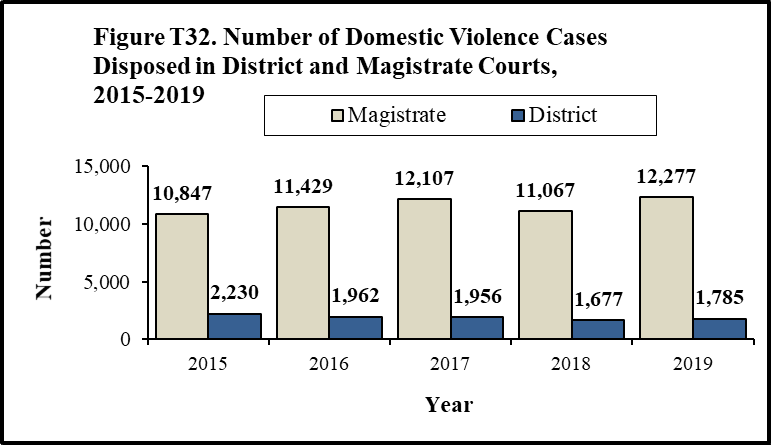 19
The type of charge most disposed in the district courts from 2015-2019 was battery, an average 42%, (down 1% from an average 43% in the previous five-year period, 2010-2014), followed by aggravated battery, 23%, (up 3% from 20% in the previous five-year period), and aggravated assault, 11% (up 1% from an average 10% in the previous five-year period). See Figure T33.
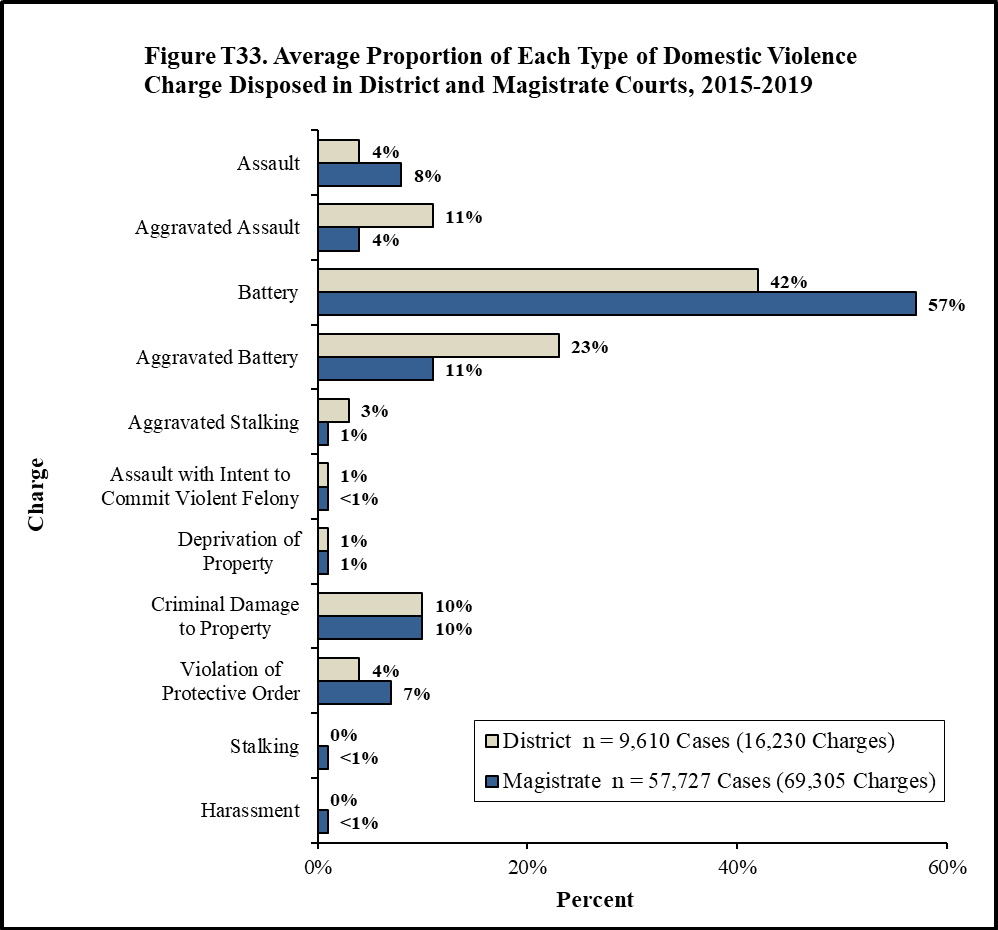 Similarly, the type of domestic violence charge most disposed in the magistrate courts from 2015- 2019 was battery, an average 57%. This represents a 1% increase in the average proportion of battery charges disposed in magistrate courts from the previous five-year period (2010-2014). Additional disposed magistrate court charges from 2015-2019 with negligible differences in the average proportion of disposed charges in the previous five-years include: aggravated battery, 11% (3% decrease), assault, 8% (2% decrease), criminal damage to property, 10% (2% decrease), harassment <1% (1% decrease), assault with intent to commit violent felony, <1% (1% decrease), and violation of a protective order, 7% (1% decrease). Deprivation of property


20
(1%), aggravated assault (4%) and stalking (<1%) equaled the proportion of these disposed charges reported from 2010-2014. Refer to Figure T33.

There was an average 30% conviction rate of domestic violence cases disposed in district courts each year from 2015-2019. See Figure T34 for the conviction rate each year. This represents a 13% decrease in the average conviction rate in district courts in the previous two-year span (2013-2014) when all courts reported.
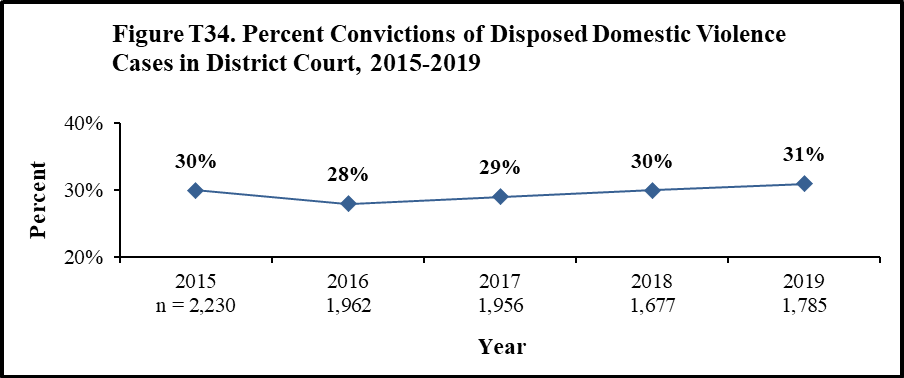 Similarly, there was an average 9% conviction rate of domestic violence cases disposed in magistrate courts each year from 2015-2019. See Figure T35 for the conviction rate each year. This represents a 5% decrease in the average conviction rate in district courts from 2013-2014.
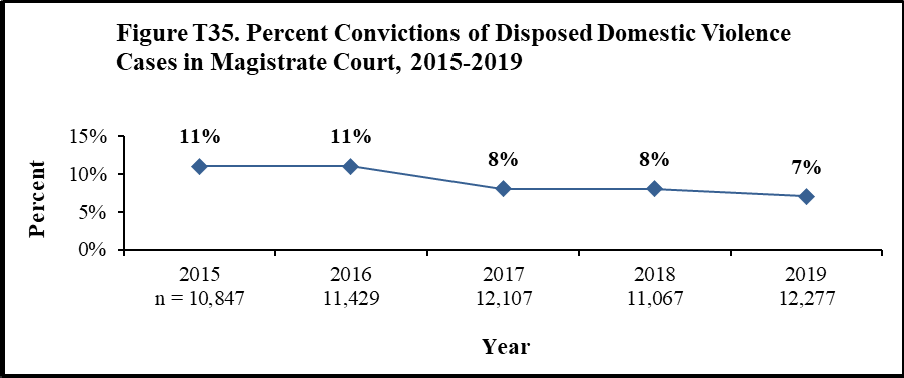 There was an average 53% dismissal rate of domestic violence cases disposed in district courts each year from 2015-2019. See Figure T36 for the dismissal rate each year. This represents a 2% increase in the
21
average dismissal rate in district courts in the previous two-year span (2013-2014) when all courts reported (51%).

Similarly, there was an average 78% dismissal rate of domestic violence cases disposed in magistrate courts each year from 2015-2019. See Figure T37 for the dismissal rate each year. This represents a 3.5% increase in the average dismissal rate in district courts from 2013-2014 when all courts reported (74.5%).
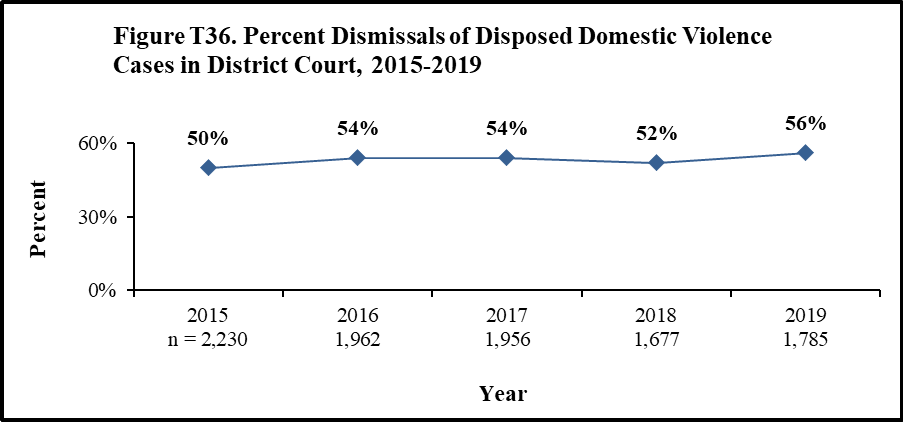 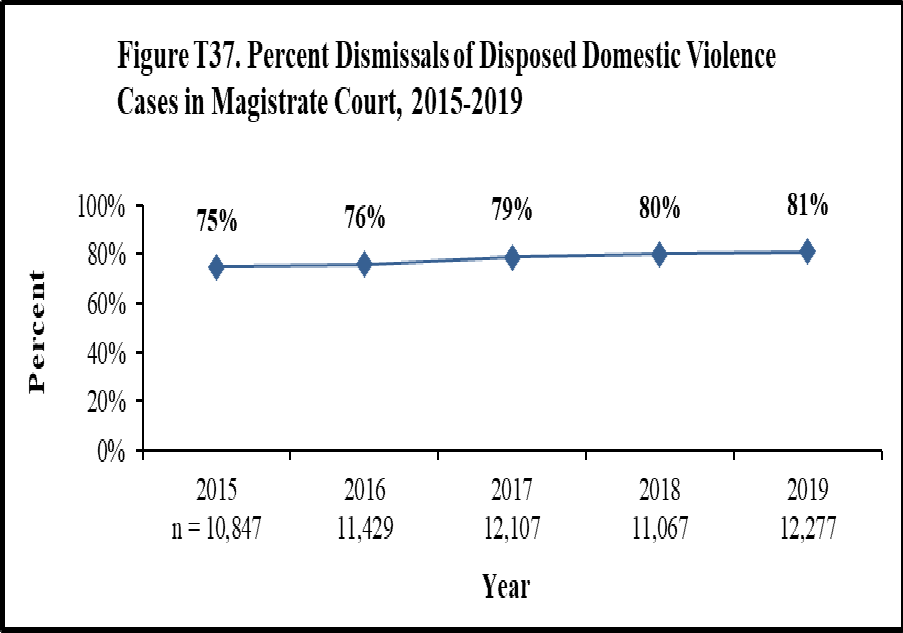 22
SECTION TWO: ANALYSIS OF 2019 DOMESTIC VIOLENCE LAW ENFORCEMENT, SERVICE PROVIDER, AND COURT DATA FROM THE CENTRAL REPOSITORY
I.
LAW ENFORCEMENT AND SERVICE PROVIDER DATA FINDINGS
A.	Domestic Violence Incidents Reported to Law Enforcement, 2019

There were 107 law enforcement agencies that submitted domestic violence data to the Central Repository during 2019 (see Appendix C). Data from each participating agency was extracted from police offense incident reports and submitted in aggregate form on the standardized Law Enforcement Domestic Violence Data Collection Form (see Appendix D).

The total number of reports for each variable analyzed from law enforcement vary as all questions may not be answered on each report submitted. The number of reports considered for each question analyzed is stated throughout the report as the findings on each variable are discussed.
Law Enforcement-Reported Domestic Violence Incidents, 2019:
Reported Incidents by County,
County Rates and Ranks, Alphabetically
22,999
Appendix E Appendix F
Reported Rate Trends For Each County, 2015 - 2019
Law Enforcement-Reported Incidents by Agency
Law Enforcement-Reported Incidents by County
Section 4A Table 1
Table 2
B.	Domestic Violence Victims Identified by Law Enforcement: Number, Gender, and Age

Of 22,999 incidents reported by these agencies, 25,375 victims were identified. Victim Gender was reported for 18,620 victims.
Law Enforcement Victimization Rates and Ranks by County
Number of Victims Identified by Law Enforcement
Number of Victims Gender Known
Number Male Victims
Number Female Victims
Number and Gender of Victims by Law Enforcement Agency
Appendix G
25,375
18,620
5,599 (30%)
13,021 (70%)
Table 3
Of the 18,764 reports that identified victim age, the greatest proportion of all victims was in the age group 26-35 (28%), followed by 36-45 (20%). The age group 19-25 comprised 16% of all victims. See
Figure 1.
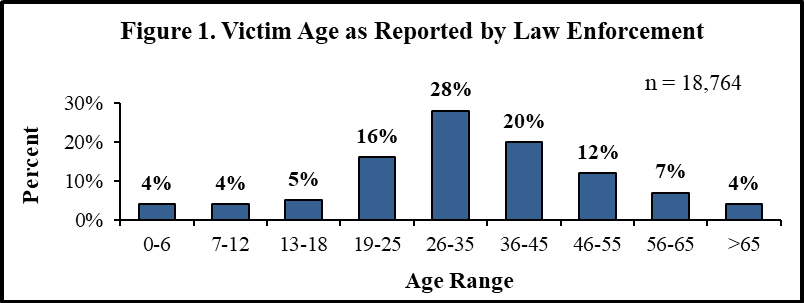 23
Domestic Violence Suspects Identified by Law Enforcement: Number, Gender, and Age
C.
Of 22,999 domestic violence incidents reported by law enforcement, 24,448 suspects were identified.
Suspect gender was reported for 16,691 suspects.
Number of Suspects Identified by Law Enforcement
Number of Suspects Gender Known
Number Male Suspects
Number Female Suspects
Number and Gender of Suspects by Law Enforcement Agency
24,448
16,691
11,981 (72%)
4,710 (28%)
Table 4
Of 8,160 reports that identified suspect age, the age group with the greatest proportion of reported suspects was 26-35 (35%), followed by 36-45 (22%) and 19-25 (19%). See Figure 2.
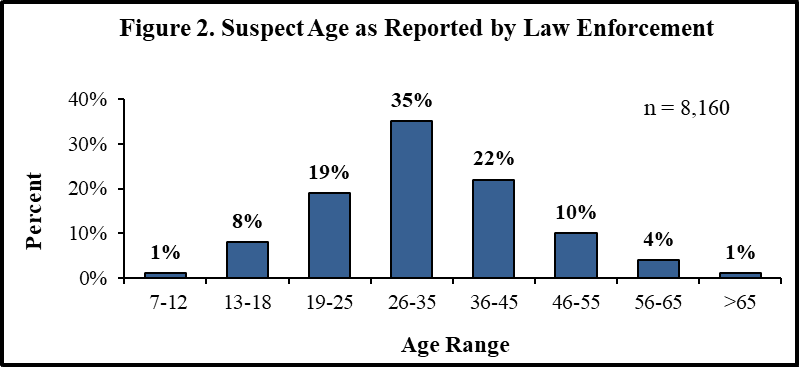 Race/Ethnicity of Victims and Suspects Identified by Law Enforcement
D.
Number of Law Enforcement Victims Race/Ethnicity Identified
Number of Law Enforcement Suspects Race/Ethnicity Identified
17,784
7,731
Of 17,784 domestic violence victims, 50% were Hispanic, 29% White (non-Hispanic), 15% Native American, and 4% Black. Asian victims and victims of “other” races comprised <1% respectively, of all victims. Likewise, of the 7,731 reports that identified suspect race/ethnicity, 50% were Hispanic, 25% White (non-Hispanic), 19% Native American, 4% Black, and 1% suspects of “other” races. Asian suspects comprised <1% of all suspects. For a comparison of victim and suspect race/ethnicity to racial/ethnic compositions in New Mexico, see Figure 3.
24
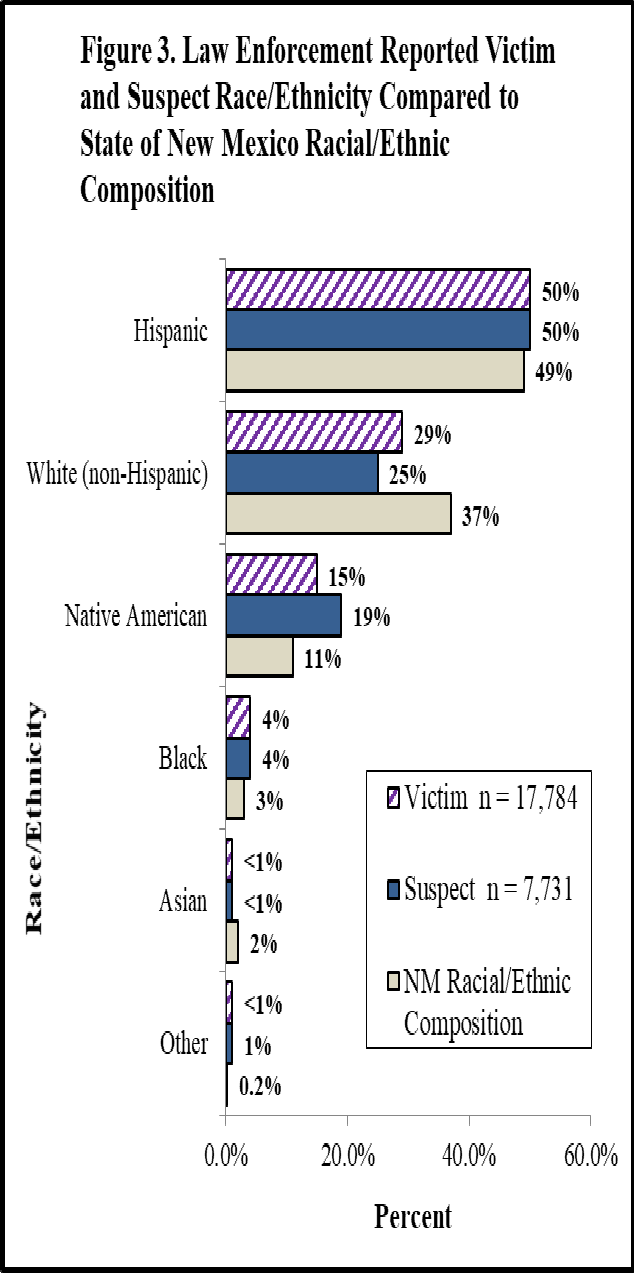 Stalking and Harassment Incidents Identified by Law Enforcement
E.
There were 9,014 law enforcement reports that documented the number of stalking cases that came to the attention of law enforcement in 2019. Of these, 168 stalking cases were identified. Similarly, there were 9,286 reports that documented the number of harassment cases that came to the attention of law enforcement. Of these, 1,528 harassment cases were identified.
Number of Law Enforcement Reports Documenting Stalking Status
Number of Stalking Incidents Identified by Law Enforcement
Number of Stalking Cases Reported by Law Enforcement Agency
Number of Law Enforcement Reports Documenting Harassment Status
Number of Harassment Incidents Identified by Law Enforcement
Number of Harassment Cases Reported by Law Enforcement Agency
Number of Harassment and Stalking Cases Reported by County
9,014
168
Table 5
9,286
1,528
Table 6
Table 7
25
Domestic Violence Victims Served by Domestic Violence Service Providers
F.
There were 28 domestic violence service providers that submitted data to the Central Repository for 2019 (see Appendix H). Aggregate data from each participating agency was extracted from client intake information and submitted on the standardized Domestic Violence Service Agencies Data Collection Form (see Appendix I).

The total number of reports for each variable analyzed from service providers vary as all questions may not be answered on each report submitted. The number of reports considered for each question analyzed is stated throughout the report as the findings on each variable are discussed.

1.	Number Seeking Services

There were 11,061 new clients served during 2019, which is a significant increase (10%) in the number of clients served in 2018 (10,071).
Number of Adult Victims, Children, and Offenders Served for All Counties
Number of Adult Victims Served by Agency
Five-Year Trends of All Served for Each County
Total Number of Adult Victims Served by Service Providers
Table 8
Table 9 Section 4B 7,415
Total Number of Children Victim/Witnesses Served by Service Providers
Total Number of Offenders Treated by Service Providers
Number of Offenders Treated by Agency
2,453
1,193
Table 10
Gender of Adult Survivors Served for All Agencies
Gender of Offenders Served for All Agencies

2.	Gender of Those Served
Table 11
Table 12
Survivor gender was documented in 6,998 of 7,415 adult victims served. Ninety-two percent (6,423) of the adult victims served were female. Conversely, 83% (924) of the 1,116 reports that documented offender gender, reported the offender was male. Gender was documented 2,347 of the 2,453 children victim-witnesses served. More female children (52.5%) than male children, (47.5%) witnessed the abuse of an adult victim. See Figure 4.
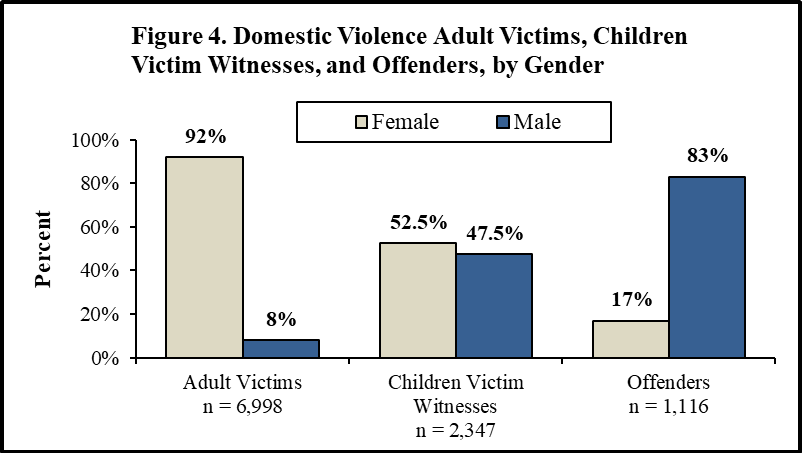 26
3.	Ages of Those Served

The age of the adult victim was documented in 6,957 provider reports. Among adult victims, 54% were predominately 22-40 years of age, 31% were 41-59 years of age, and 9% were 18-21 years of age.
Victims ages 60-74 comprised 5% of all adult victims served, and victims ages >74 comprised 1%. See Figure 5.
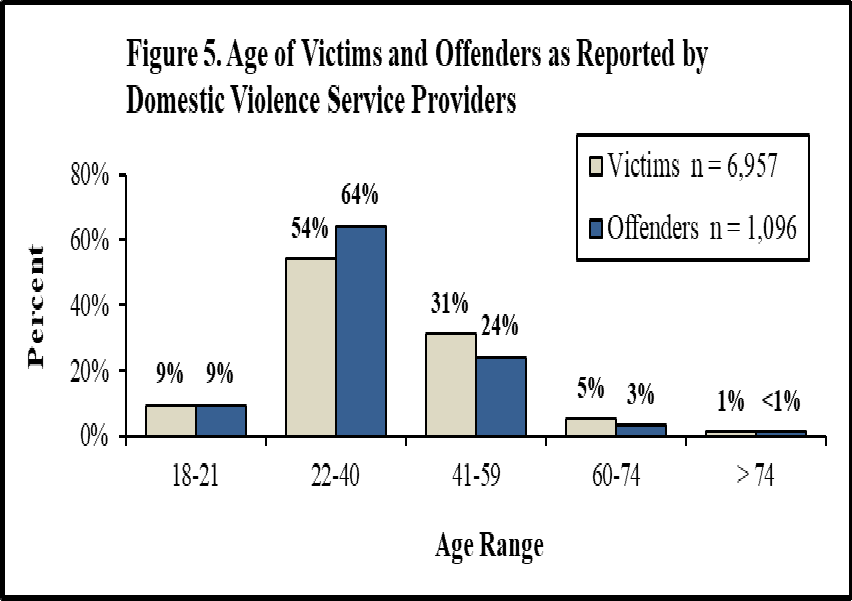 Of the 1,096 reports that documented offender age, 64% were 22-40 years old, 24% were 41-59 years old, and 9% were 18-21 years old. Offenders ages 60-74, comprised 3% of all offenders served, and offenders ages >74, comprised <1%. Refer to Figure 5.

The age of children victim-witnesses was documented in 2,308 of the children served. Over one-third (38%) respectively, of the children victim-witnesses were <6 years old, and 6-11 years old, 24% were 12-17 years old, and <1% were 18-21 years old. See Figure 6.
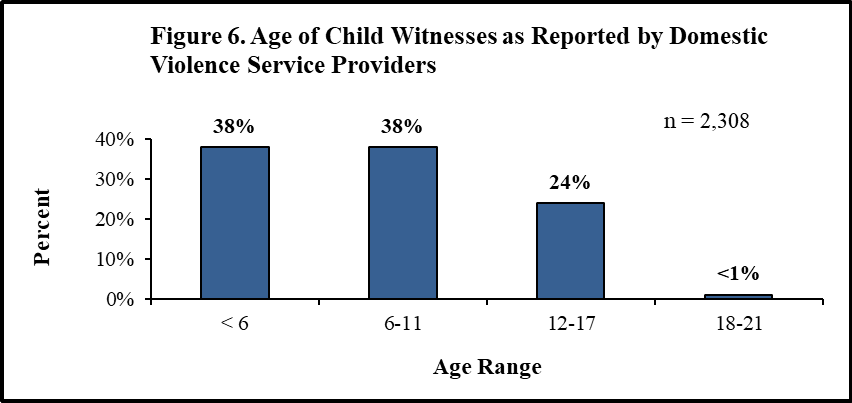 4.	Race/Ethnicity of Those Served

The race/ethnicity of the adult victim was identified in 6,519 reports. Of these, 40% were Hispanic, 32% White (non-Hispanic), 14% Native American, 4% Black, <1% Asian, and 4% “other” races. For a


27
comparison of adult victim racial/ethnic distribution to the racial/ethnic composition of New Mexico, see
Figure 7.
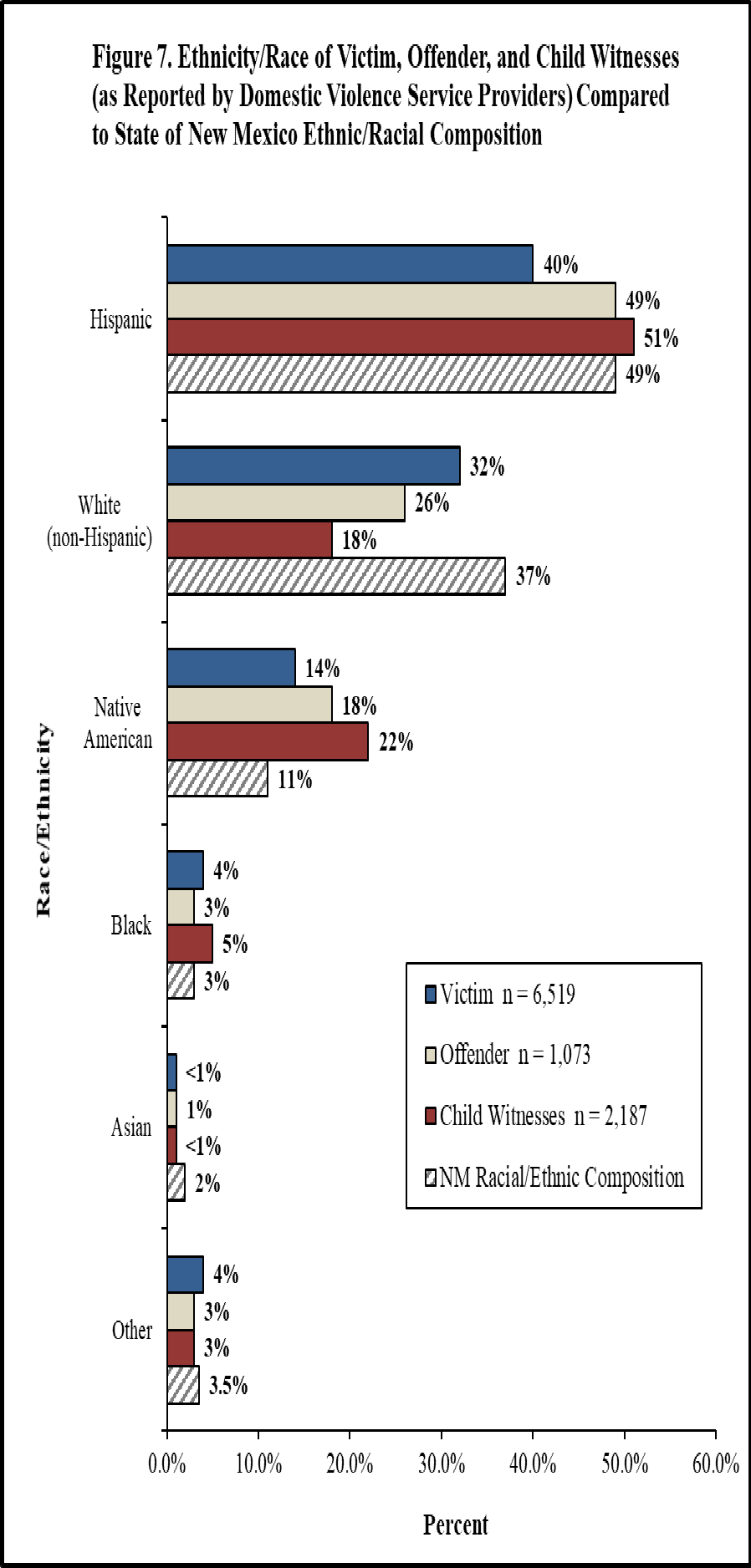 28
Hispanics comprised 51% of the 2,187 children victim-witnesses where race/ethnicity was documented, followed by 22% Native Americans, 18% Whites (non-Hispanics), 5% Blacks, 3% “other” and
<1% Asians. Refer to Figure 7.

Of the 1,073 offender reports that documented offender race/ethnicity, the racial/ethnic group with the greatest number of offenders represented were Hispanics (49%), followed by Whites (non-Hispanics) (26%), Native Americans (18%), Blacks (3%), “other” race/ethnicity (3%), and Asians (1%). Refer to Figure 7.

G.	Domestic Violence Incidents That Involve Alcohol and/or Drug Use
Law Enforcement Reports Documenting Alcohol/Drug Use Status
Number Law Enforcement Incidents Involving Alcohol/Drug Use
Number of Law Enforcement-Reported Domestic Violence Incidents Involving Alcohol/Drug Use for All Counties
16,166
4,679 29%)
Table 13
Five-Year Trends in Domestic Violence Cases Involving Alcohol/Drug Use for Each County
Section 4C
H.	Alcohol and/or Drug Use Among Survivors Who Sought Help
Number of Service-Provider Survivor Reports Documenting Alcohol/Drug Status
Number of Adult Survivors Served Who Reported Using Alcohol/Drugs At The Time of The Domestic Violence Incident
2,627
736 (28%)
Over one-quarter (28%) of service provider cases reported victim-use of alcohol/drugs at the time of their domestic violence incident. Approximately two-thirds (61%) of adult-victims reported their offenders were using alcohol/drugs at the time of the domestic violence incident. See Figure 8.
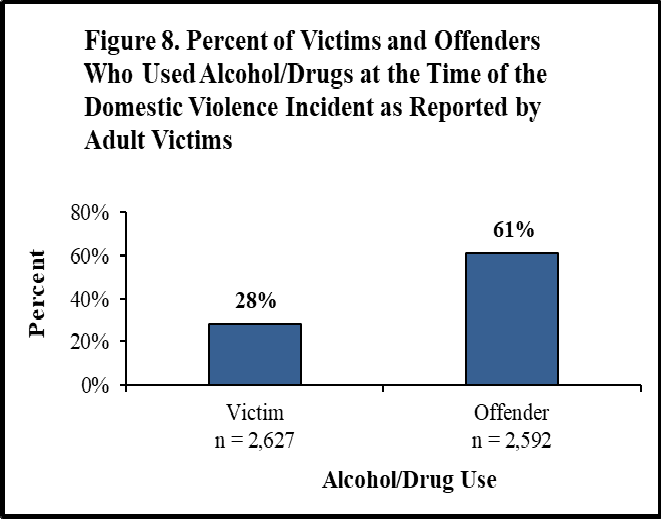 Number of Adult Victims Served Who Reported Whether Their Offender Was Using Alcohol/Drugs At The Time of The Domestic Violence Incident
Number of These Reporting Offender Use of Alcohol/Drugs
2,592
1,586 (61%)
29
Number of Law Enforcement-Reported Domestic Violence Incidents Involving A Weapon for All Counties
Table 15
Five-Year Trends in Domestic Violence Cases Involving Weapon Use
for Each County	Section 4D

The type of weapon used was identified in 7,605 incidents where a weapon was used. Of these, 658 (9%) were knives, 351 (5%) guns, and 6,596 (87%) “other” weapons including “personal” weapons (fist, feet, etc.) and “non-personal” weapons (boards, lamps, etc.). See Figure 9.
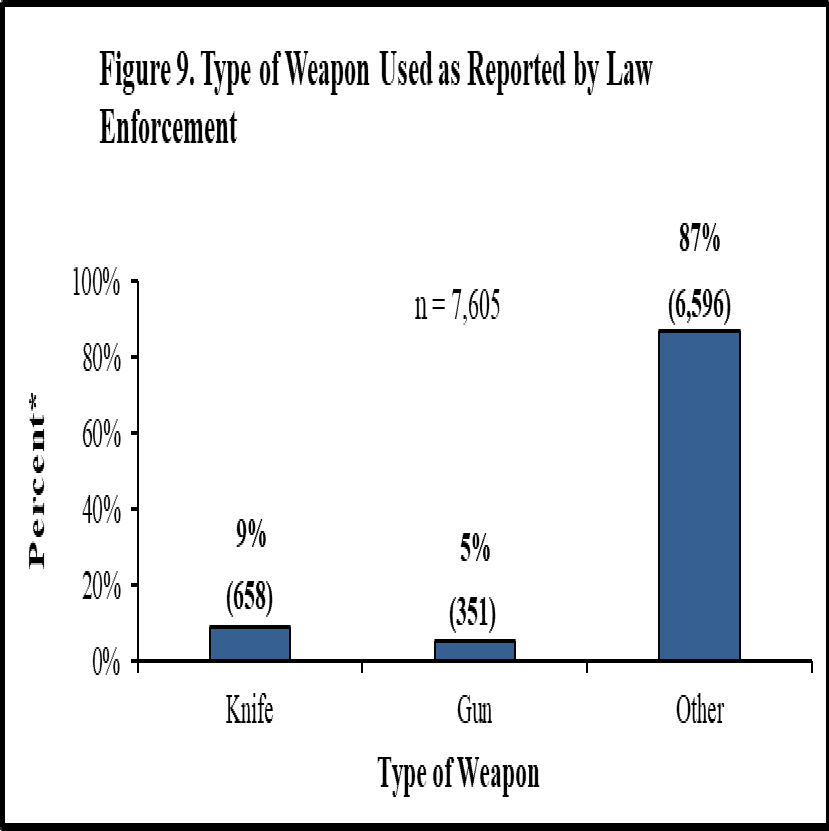 *Percent greater than 100% since more than one type of weapon could be reported per incident involving a weapon.
Weapon Use Among Those Who Sought Help
J.
Number of Service Provider Cases Documenting Weapon-Use Status
Number of Service Provider Cases Involving A Weapon
Number of Service Provider Cases Involving A Weapon by Agency
6,314
1,139 (18%)
Table 16
K.	Domestic Violence Incidents That Involve Injury to Adult Victims
Number of Law Enforcement Incidents Documenting Injury Status
Number of Law Enforcement Incidents Involving Injury
16,388
7,837 (48%)
30
Percent Law Enforcement-Reported Incidents Involving Injury by County
Table 17
Five-Year Trends in Domestic Violence Cases Involving Victim Injury
for Each County	Section 4E

In 2019, there were 8,377 injuries documented in the 7,837 cases involving injury. Of the cases that involve injury, 85% (6,665) involved minor injuries, 12% (952) involved major injuries, 5% (378) involved
severe lacerations, 1% (87) involved internal injuries, 1% (90) involved broken bones, and 2% (184) involved
an unconscious victim. See Figure 10.
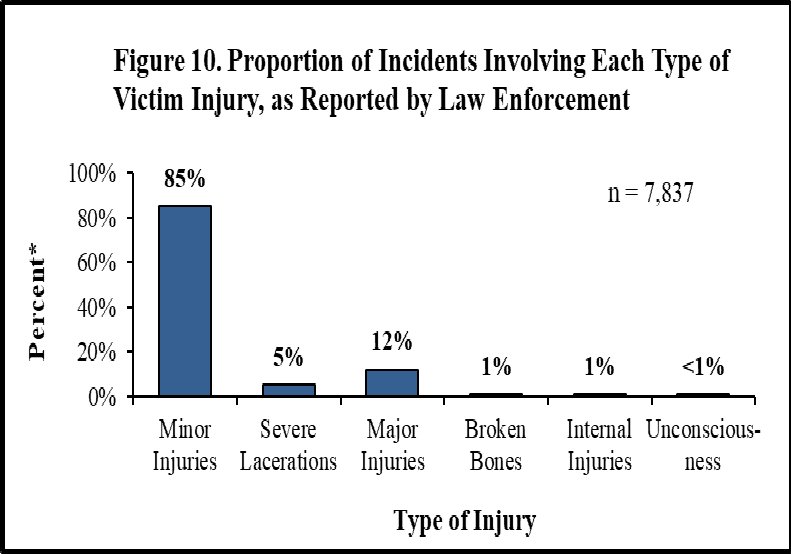 *Percent greater than 100% since more than one type of injury could be reported per incident involving injury.
Reported by Law Enforcement

As reported by law enforcement, the ages of the children witnesses were documented in 6,665 cases. One-third (33%) of these children were under 6 years of age, 18% were 6-9 years of age, and 15% were ages 10-12. Therefore, over two-thirds (66%) of the children who witnessed domestic violence incidents were not yet adolescents. Adolescents ages of 13-17 comprised 25% of the children at the domestic violence scenes, while young adults, ages 18-21, comprised 9% of those who witnessed domestic abuse. See Figure 11.
31
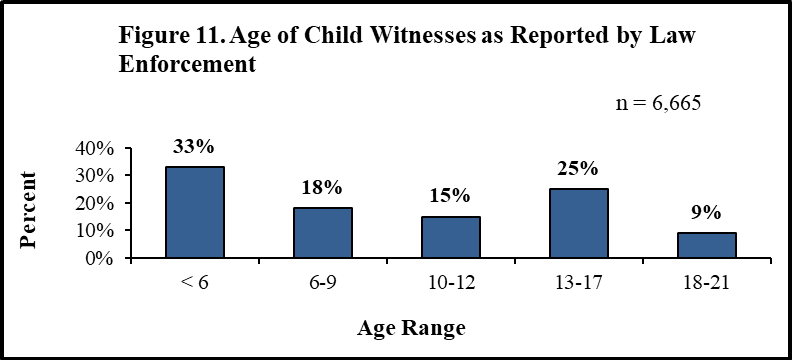 There were 15,497 law enforcement-reported domestic violence incidents that documented both the number of incidents with children present and the number of children present. Of these incidents, 4,087 had children present and the total number of children present was 7,047 or 1.7 children per incident.

M.	Injury and Sexual Assault Among Adult Victims and Children Who Sought Help

Of 5,673 service provider reports, 1,972 (35%) adult victims reported being physically injured from the domestic assault. Similarly, there were 5,692 provider reports that identified 829 (15%) adult victims who experienced forced or coerced sexual activity from the current offender. See Figure 12.
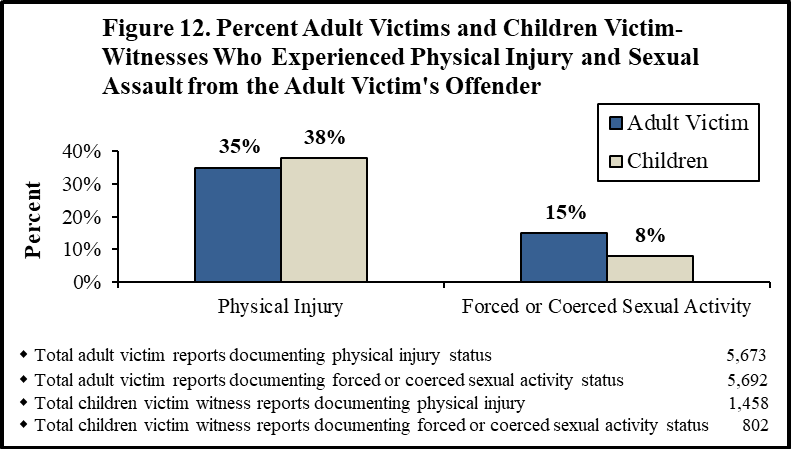 There were 1,458 service provider reports that identified 555 (38%) children victim-witnesses who experienced physical abuse from the current offender of the adult victim. Similarly, there were 802 provider reports that identified 64 (8%) children victim-witnesses who experienced sexual abuse from the current offender of the adult victim. Refer to Figure 12.

N.	Victim/Offender Relationship

Of 24,448 suspects reported by law enforcement, their relationship to the victim was documented among 15,605. Of these, a total of 42% were boyfriend/girlfriend and 8% ex-boyfriend/ex-girlfriend. The

32
victim/suspect relationships in 17% were spouse (14%) and ex-spouse (3%). Relatives accounted for 26% of identified victim/suspect relationships, and current or former gay partners accounted for 0.5% of the victim/offender relationships. See Figure 13.
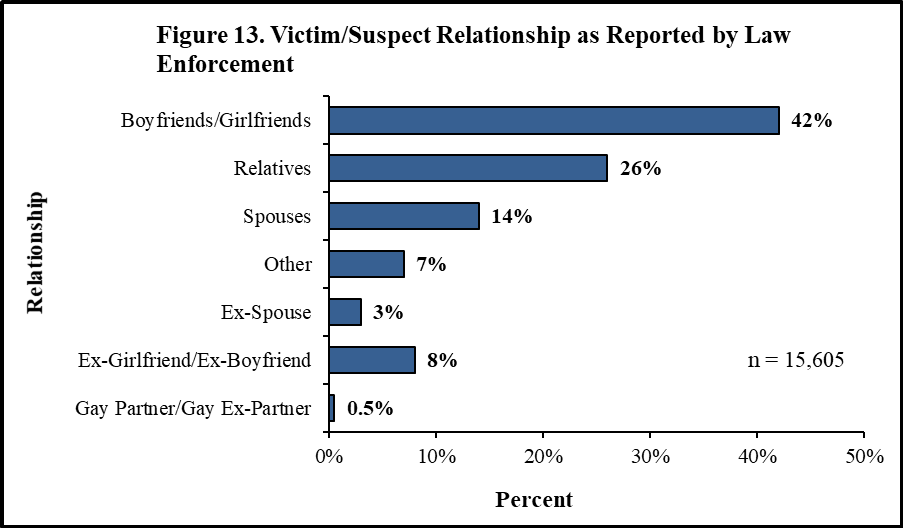 The victim/offender relationship was documented in 5,362 service provider reports. Half (57%) of the offenders were intimate partners of their victims with the following relationship descriptions: married (19%), living together (16%), or dating (22%). One-third (32%) of offenders were ex-intimate partners of their victims, with the following relationship descriptions: separated (7%), divorced (4%), or ex-partner (21%).
Another 6% of offenders were a family member of the victim, and 5% other non-family members of the victim. See Figure 14.
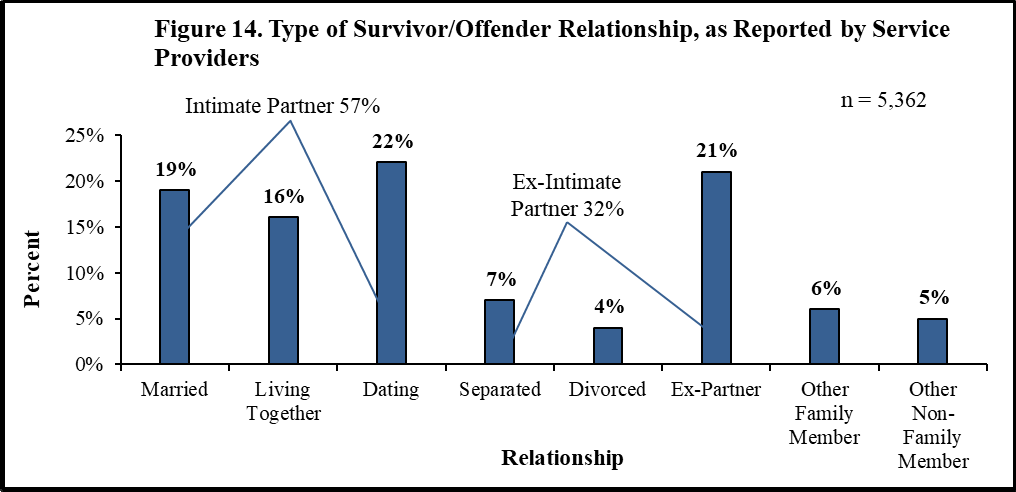 33
O.	Length of Victim/Offender Relationships

There were 4,116 reports that documented the length of relationship between the victim and offender. Most victims reported a relationship duration of 3-5 years (22%), followed by those in a relationship for 1-2 years (19%), 6-10 years (18%), 11-20 years (17%), less than one year (13%), and over 20 years (11%). See
Figure 15.
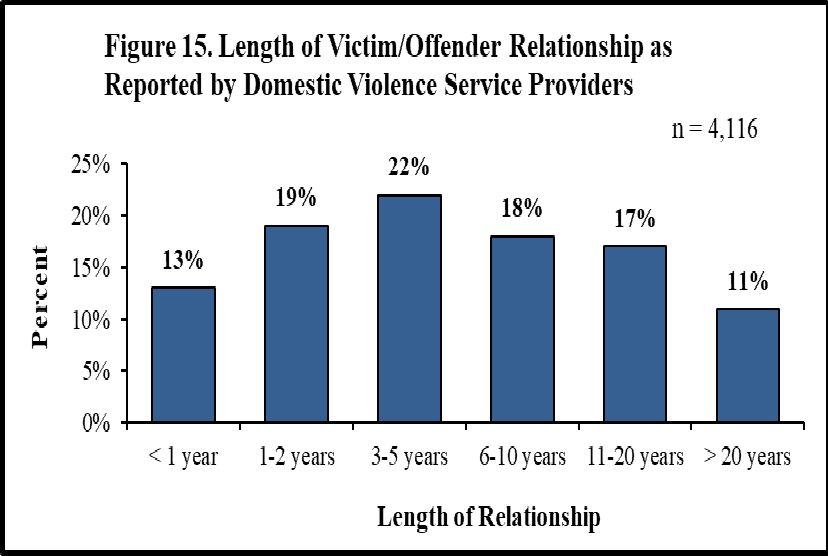 P.	Victims and Offenders Abused As Children

Past victim abuse and/or the witnessing of abuse as a child was documented in 2,804 adult-victim, service provider reports, in 2019. Over half (59%) of the adult victims reported experiencing abuse as a child. See Figure 16. Additionally, 61% (3,998 or 6,549) of adult victims reported experiencing at least one prior domestic violence incident as an adult.

In 2019, there were 708 offender reports that documented past abuse. Of these, 53% (373) of offenders reported experiencing abuse as a child. Refer to Figure 16.
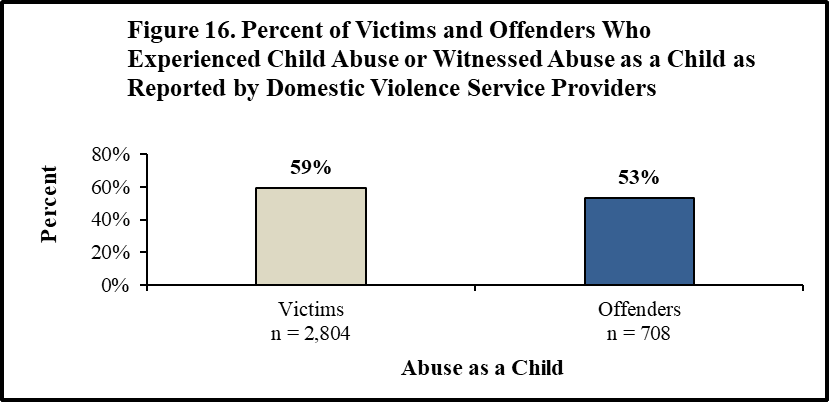 34
Q.	Sources of Adult Victims’ Referrals for Help and The Services They Receive

Most adult victim referrals to service providers were self-referrals (27%) and referrals by law enforcement (24%). Eight percent of victims were referred by adult court, and 6% respectively, referred by family or client referred. Additionally, service providers throughout the state responded to 9,153 crisis/hotline calls. The Community Against Violence (Taos) responded to the most crisis calls, 18% (1,633) followed by SAFE House (Albuquerque), 14% (1,297), La Casa (Las Cruces) 10% (879), Haven House (650) and Domestic Violence Resource Center (643), 7% respectively, and Family Crises Center (589) and Esperanza (536), 6% respectively.
Sources of Adult Victim Referrals and The Number Referred from Each
Crisis/Hotline Calls By Agency
Crisis/Hotline Calls by County
Table 18
Table 19
Table 20
The service that most adult victims received was crisis intervention (47%), followed by case management (43%), counseling (34%), emergency shelter (31%), psycho-education classes and filing of a protective order (30%, respectively), legal advocacy (15%), transportation (12%), housing assistance (7%) and
financial support (4%). See Figure 17.
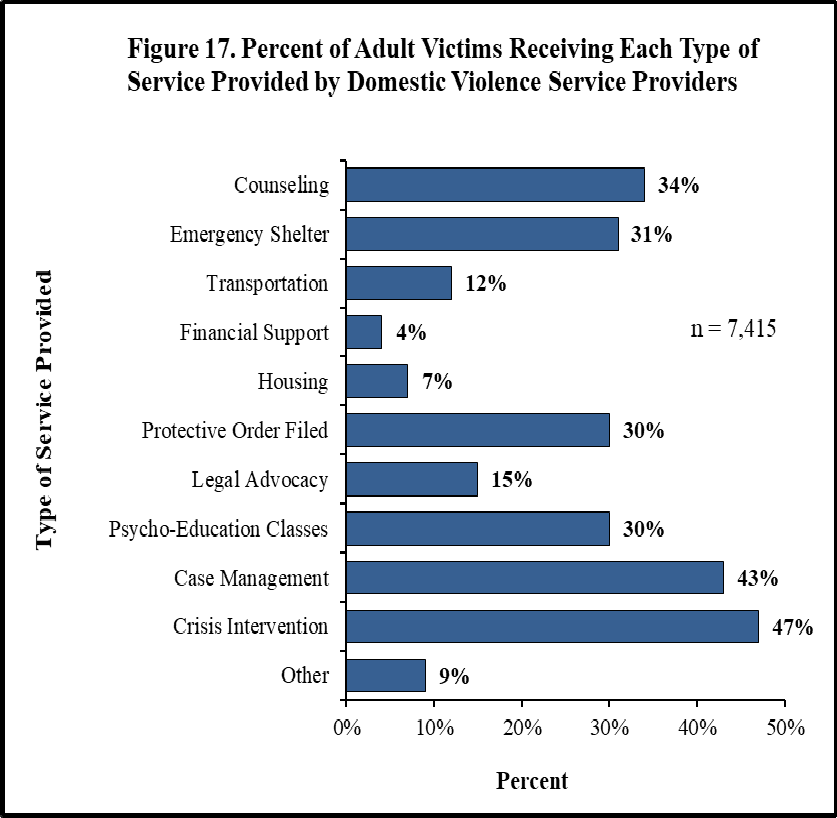 Five-Year Trends in the Number of Adult Victims Served And The Number Receiving Each Service for Each County
Five-Year Trends in Number of Crises/Hotline Calls for Each County
Section 4F Section 4G
35
R.
Sources of Child Referrals for Help and Services They Receive
Of 1,545 children referrals, most (52%) were referred by a family member/relative, followed by self-
referrals (15%), 5% respectively, from CYFD Child Protective Services and law enforcement, and 4% client- referred.
Sources of Children Referrals and The Number Referred from Each.	Table 21

The specified service that most children received was emergency shelter (52%), followed by crisis intervention and counseling (28%, respectively) and case-management (22%). See Figure 18.
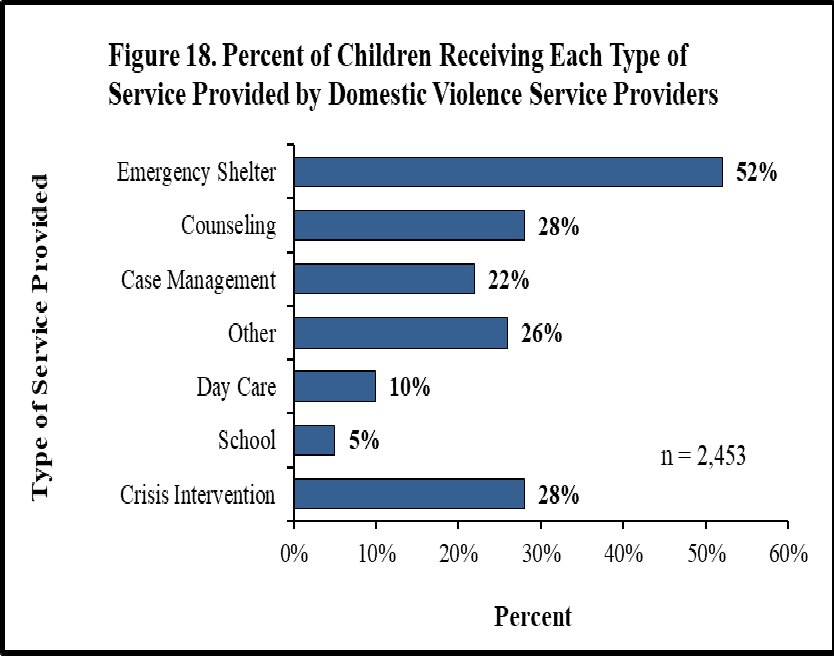 Five-Year Trends in the Number of Children Served And The Number Receiving Each Service for Each County
Section 4H
Sources of Offenders’ Referrals for Help and Services They Receive
Of 867 offender referrals, most (75%) were referred for services by adult court. Ten percent of offenders were referred by CYFD Child Protective Services, and 3% respectively, were self-referred and referred by law enforcement.

Sources of Offender Referrals and The Number Referred from Each	Table 22

Half of offenders received case management (54%), psycho-educational classes (50%), and counseling (45%), and 7% received “other” services. See Figure 19.
Five-Year Trends in the Number of Offenders Served And The
Number Receiving Each Service for Each County	Section 4I

Adult Victims Who Sought Help and Reported Their Domestic Violence Incident to Police
T.
There were 6,450 reports that identified victim-reporting to law enforcement. Of these, 3,061 (47%) reported their domestic violence incident to law enforcement.

36
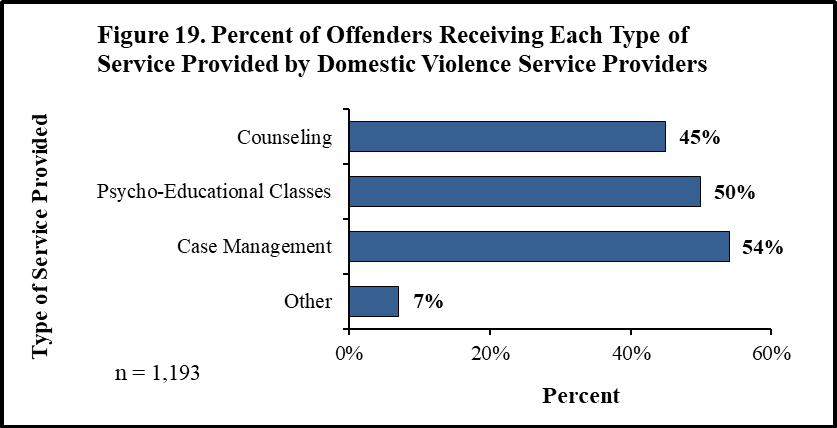 Percent Domestic Violence Incidents Reported to Law Enforcement by
Number of Law Enforcement-Reported Domestic Violence Cases
Number of Cases for Which a Protection Order was Issued in District Courts
Number of Cases for Which a Protection Order was Issued in District Court by County
22,999
6,675 (29%)
Table 26
In counties with the most complete reporting (those with the law enforcement agency from the largest city in the county reporting) and with a minimum of 20 cases, a comparison was made between the number of protection orders filed in district courts in each county and the number of domestic violence cases reported to law enforcement in each county. Quay County had the highest number of protection orders filed in district court relative to the number of domestic violence incidents reported by law enforcement (100%), followed by Torrance County (97%), Lea County (93%), and San Miguel County (91%). Dona Ana County had the fewest number of protection orders filed in district court relative to the number of domestic violence incidents reported by law enforcement (11%), followed by McKinley County (15%) and Los Alamos County (19%).
See Figure 20.
Percent Law Enforcement Incidents Represented by District Court Protection Orders Issued for All Counties
Five-Year Trends on The Percent of Law Enforcement Domestic Violence
Incidents Represented by District Court Protection Orders Issued for Each County
Table 27
Section 4K
37
Total Number of Domestic Violence-Related Protection Orders Issued in District
Courts in 2019, by County	Table 28

Service Providers helped domestic violence victims file 33% (2,207) of the total 6,675 protection orders issued by district courts in 2019.
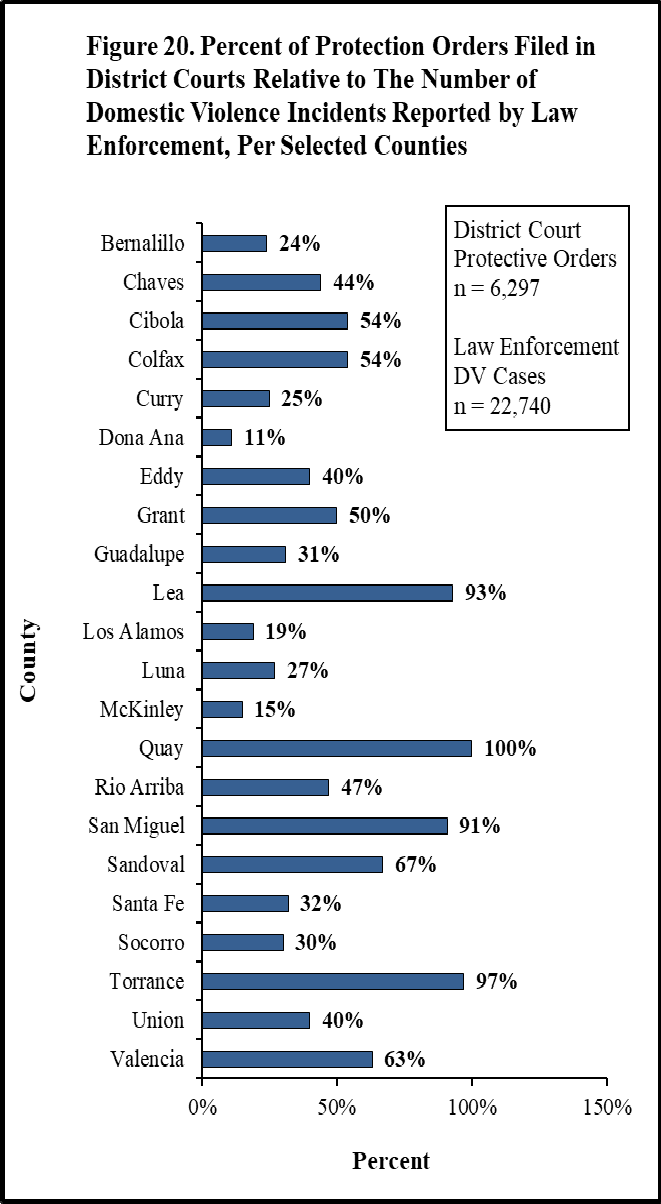 38
DISTRICT AND MAGISTRATE COURT FINDINGS
The Central Repository in collaboration with the AOC was able to identify and extract valuable  district and magistrate court data regarding new domestic violence charges and cases filed in 2019, charges  and cases disposed in 2019, and the type of disposition outcomes for domestic violence cases. County totals on domestic violence cases filed, and conviction and dismissal rates on domestic violence cases disposed in district and magistrate courts for 2019, are found in Section Four, Tables L– O.

Additionally in 2019, the Central Repository has obtained new cases of false imprisonment, as well as harassment, stalking, and aggravated stalking where the domestic relationship, while likely, could not be confirmed from the documentation provided from the courts. Therefore, these data are presented separately.

District Courts

New Domestic Violence Charges and Cases Filed in District Courts, 2019

There were a total of 3,040 domestic violence charges filed in 1,851 new cases of domestic violence in New Mexico district courts, in 2019. This represents a 5% increase from the number of cases filed in 2018 (1,765). See Appendix J for a list of participating statewide district courts. All charges/cases are against a household member. Battery comprised most (35%) of the charges, followed by aggravated battery (28%), aggravated assault (12%), criminal damage to property (11%), violation of a protection order
(5%), aggravated stalking and assault (4%, respectively), deprivation of property (1%), and assault with intent
to commit a violent felony (<1%) . See Figure 21.

One-quarter (26%) of all domestic violence cases were filed in Bernalillo County. Dona Ana County comprised 12% of domestic violence cases filed in 2019, followed by San Juan and Santa Fe Counties (6%, respectively), Chaves County (5%), and Curry, Otero and Valencia Counties (4%, respectively). See Table 29.

Domestic Violence Charges and Cases Disposed in District Courts, 2019

There were 2,759 domestic violence charges disposed in 1,785 cases of domestic violence in New Mexico district courts, in 2019. This represents a 6% increase from the number of cases disposed in 2018 (1,677). Of the disposed domestic violence charges, most (39%) were battery, followed by aggravated battery (23%), aggravated assault (13%), and criminal damage to property (11%). See Figure 22 for the proportion of each type of domestic violence crime disposed in 2019.

One-quarter (25%) of all domestic violence cases in district courts in 2019, were disposed in Bernalillo County. Dona Ana County comprised 14% of disposed domestic violence cases, followed by San Juan and Santa Fe counties (6%, respectively), Chaves County (5%), and Curry, Eddy and Otero counties (4%, respectively).
See Table 30.

Dispositions of Domestic Violence Cases Disposed in District Courts, in 2019

Of the 1,785 cases of domestic violence disposed in district courts in 2019, 31% (546) obtained a guilty plea/conviction, 1% (16) obtained an acquittal, 56% (993) were dismissed, and 13% (230) had prosecution proceedings that resulted in “other” dispositions (conditional discharges, remands, consent decrees, deferred cases, and transferred cases). See Figure 23.
39
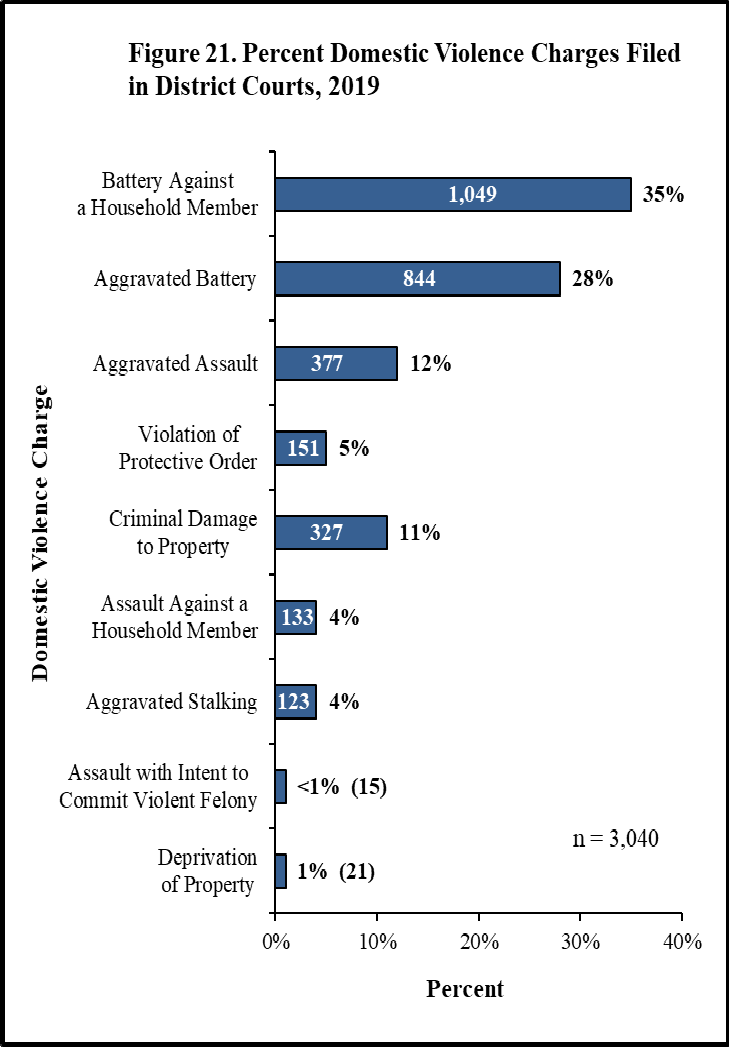 40
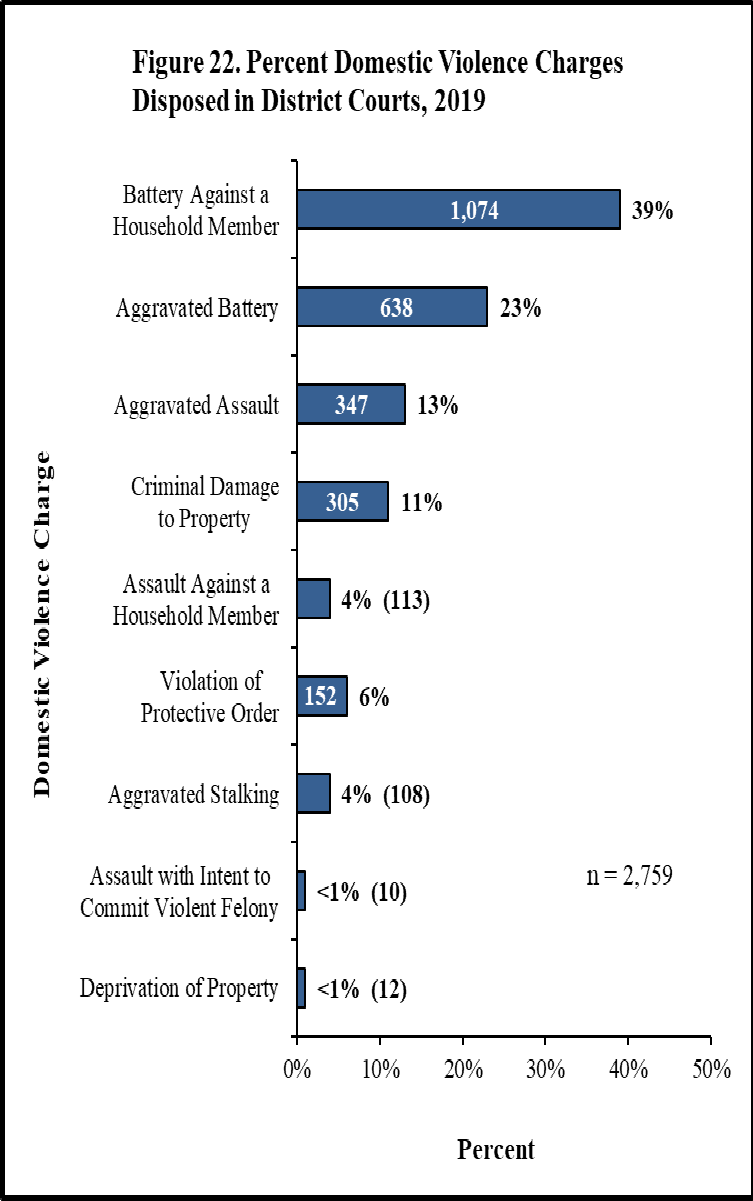 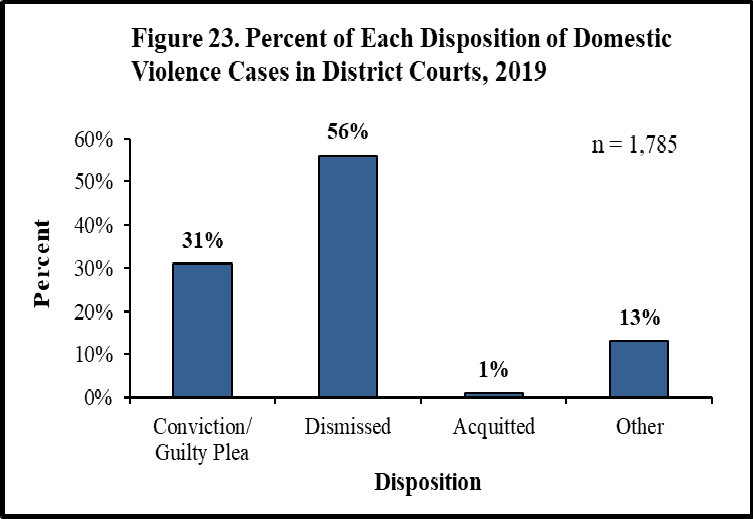 41
Table 31 illustrates the number of cases dismissed, convicted, and acquitted for each district court.

An examination of dismissed cases by district court (among courts with 10 or more domestic violence cases) shows that Los Lunas District Court had the highest dismissal rate of its disposed domestic violence cases (85%), followed by Aztec District Court (72%), Estancia District Court (71%), Los Alamos and Portales District Courts (67%, respectively), Albuquerque District Court (65%), Bernalillo and Taos District Courts (64%, respectively) and Las Cruces District Court (62%). See Table 32 for the percent of domestic violence cases dismissed for all District Courts in 2019.

Similarly, an examination of cases that obtained a guilty plea/conviction by district court (among courts with 10 or more domestic violence cases) shows that Alamogordo District Court had the highest conviction rate of their disposed domestic violence cases (59%), followed by Raton District Court (53%), and Carrizozo, Clayton, Deming and Socorro District Courts (50% respectively). Conversely, Los Lunas District Court had the fewest domestic violence cases with a conviction (9%), followed by Bernalillo District Court (15%), Las Vegas District Court (16%), and Silver City District Court (19%). See Table 33 for the percent of domestic violence cases with a conviction/guilty plea for all District Courts, in 2019.

5.	District Court Protection Orders Issued

In 2019, there were 11,581 protection orders issued by statewide district courts for one or more parties involved in 6,675 new domestic violence-related cases. Of the 11,581 protection orders issued, 2% (191) were emergency protection orders, 76% (8,810) were domestic violence temporary orders of protection, and 22% (2,580) were judgments for permanent protection orders.

Of the 191 emergency protection orders issued in 2019, 55% (106) were issued in Bernalillo County, followed by 27% (51) in Dona Ana County, 4% (7) Sandoval County, 3% (5) Grant County and 2% respectively, in De Baca (4), Hidalgo (4), Santa Fe (4) and Taos (3) counties. See Table 34 for a list of emergency protection orders issued by county.

Of the 8,810 judgments for temporary protection orders issued in 2019, most (24% or 2,087) were issued by Bernalillo County, followed by Lea County, 12% (1,067), Santa Fe County, 9% (781), and 7% respectively, by Chaves (591) and Otero (649) counties. See Table 35 for a list of temporary protection orders issued by county.

Of the 2,580 judgments for permanent orders of protection issued in 2019, most (33% or 848), were issued by Bernalillo County. Lea County issued 9% (233) of all permanent protection orders, followed by Dona Ana County, 8% (212) and Santa Fe (190) and Valencia (177) counties, (7%, respectively). See Table 36 for a list of domestic violence permanent orders of protection issued by county.
6.
Harassment, Stalking/Aggravated Stalking, and False Imprisonment Cases Filed in District Courts, 2019
While most harassment, stalking/aggravated stalking, and false imprisonment charges/cases are domestic-related, in some of the district court cases of these offenses, the victim/offender relationship was not documented to determine whether the offense was domestic in nature. However, the total number of all stalking/aggravated stalking cases, harassment cases, and false imprisonment cases are being presented to provide a more credible source than law enforcement-reported data on the annual incidents of reported harassment, stalking/aggravated stalking, and false imprisonment crimes.
42
Over all, there were 528 false imprisonment cases, 52 harassment cases, and 158 stalking/aggravated stalking cases filed in District Courts, in 2019. See Table 37 for the number of new cases of these crimes filed in each district court.

Stalking and Aggravated Stalking Cases Disposed in District Courts, 2019

There were 125 stalking/aggravated stalking cases disposed in statewide district courts, in 2019.
Albuquerque District Court comprised 22% (27) of all the district court stalking and aggravated stalking cases that were disposed, followed by Las Cruces District Court, 13% (16), and Los Lunas District Court, 7% (9). See Table 38. Nearly half (47% or 59) of stalking/aggravated stalking cases were dismissed, over one-third (41% or 51) obtained a conviction, 0% obtained an acquittal, and 12% (15) resulted in other dispositions (deferred cases, bind-over cases, transferred cases, and conditional discharge cases). See Figure 24.

Harassment Cases Disposed in District Courts, 2019

There were 40 harassment cases disposed in statewide district courts, in 2019. One-quarter, 23% (9) were disposed in Albuquerque District Court, and 8% (3) respectively, were disposed in Aztec/Farmington, Bernalillo, Las Cruces, and Santa Fe District Courts. See Table 39. Half (50% or 20) of the harassment cases disposed in district courts were dismissed, 23% (9) obtained a conviction, and 28% (11) resulted in “other” dispositions (deferred cases, bind-over cases, transferred cases, and conditional discharge cases). Refer to Figure 24.

False Imprisonment Cases Disposed in District Courts, 2019

There were 466 false imprisonment cases disposed in statewide district courts, in 2019. This represents a 4% decrease from these crimes disposed in 2018 (486). Albuquerque District Court comprised 36% or 166 of the false imprisonment cases that were disposed, followed by Las Cruces District Court, 10% (48), Aztec/Farmington District Court, 10% (46), and Santa Fe District Court, 6% (27). See Table 40.

Of the 466 false imprisonment cases disposed in district courts, 63% (292) were dismissed, 20% (95) obtained a conviction, and 0.21% (1) obtained an acquittal. The remaining 17% (78) were cases with “other” dispositions (conditional discharges, deferred charges, bind-over, and remand charges), all of which demonstrated prosecution proceedings that did not result in a dismissal, conviction, or acquittal. Refer to Figure 24.
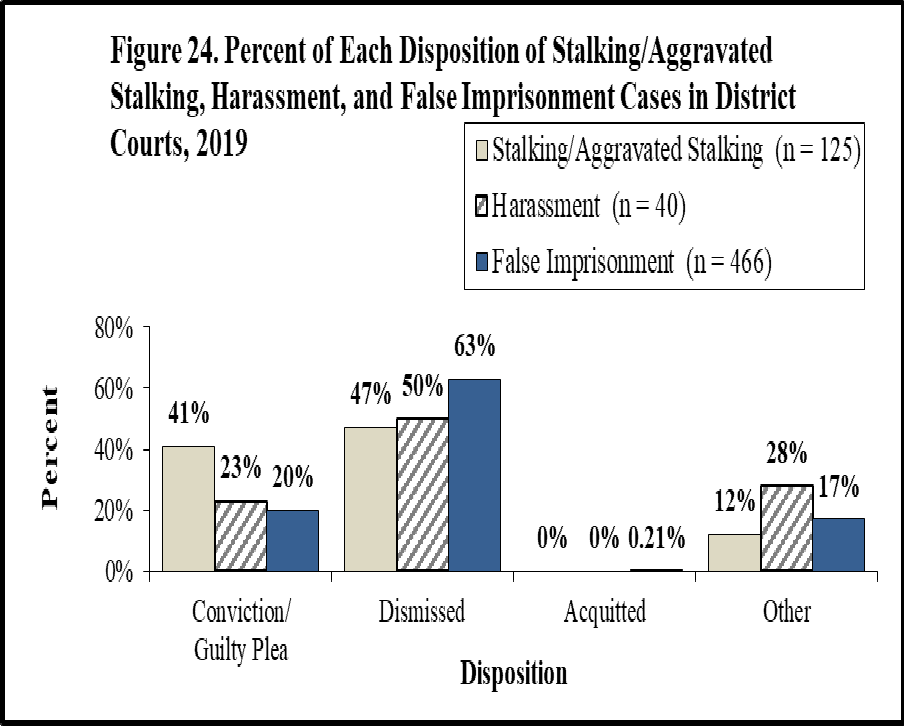 43
B.
Magistrate Courts

1.	New Domestic Violence Charges and Cases Filed in Magistrate Courts, 2019
There were a total of 15,656 domestic violence charges filed in 12,776 new cases of domestic violence in New Mexico magistrate courts, in 2019. This represents a 12% increase in cases filed in Magistrate Courts in 2018 (11,444). See Appendix K for a list of participating magistrate courts. All cases/charges are against a household member.

Bernalillo County comprised most (37%) of all the magistrate-metropolitan court domestic violence cases filed, followed by Dona Ana County, 10%, San Juan County, 8%, and Santa Fe County, 7%. See Table 41 for the proportion of new cases filed by each county.

Battery comprised most (54%) of the new charges filed, followed by aggravated battery (13%), criminal damage to property (11%), assault and violation of a protection order (7%, respectively), and aggravated assault (4%). See Figure 25.
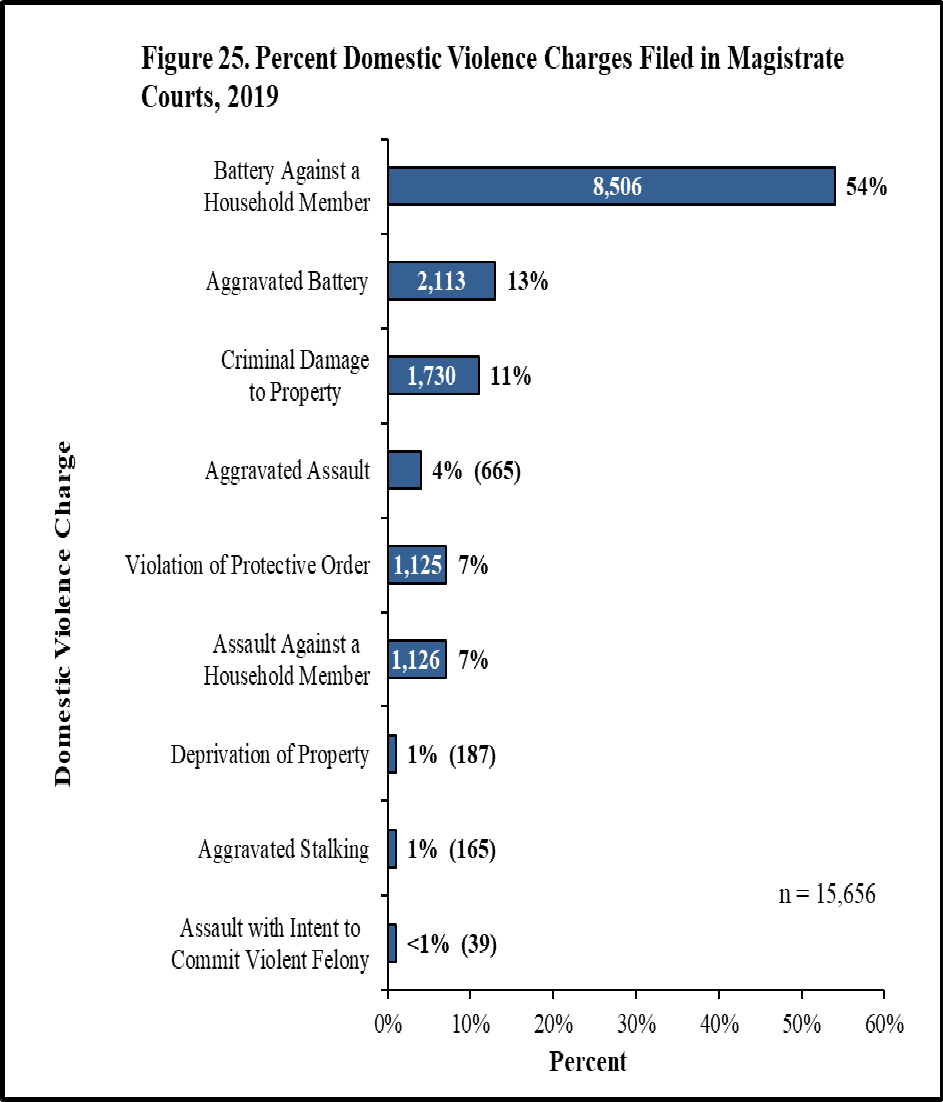 44
2.	Domestic Violence Cases Disposed in Magistrate Courts, 2019

There were 15,014 domestic violence charges disposed in 12,277 cases of domestic violence in magistrate courts, in 2019. This represents an 11% increase from the number of cases disposed in 2018 (11,067). Of the disposed domestic violence charges, most (55%) were battery, followed by aggravated battery (13%), criminal damage to property (11%), and assault and violation of a protective order (7%, respectively). See Figure 26 for the proportion of each type of domestic violence crime disposed in 2019.
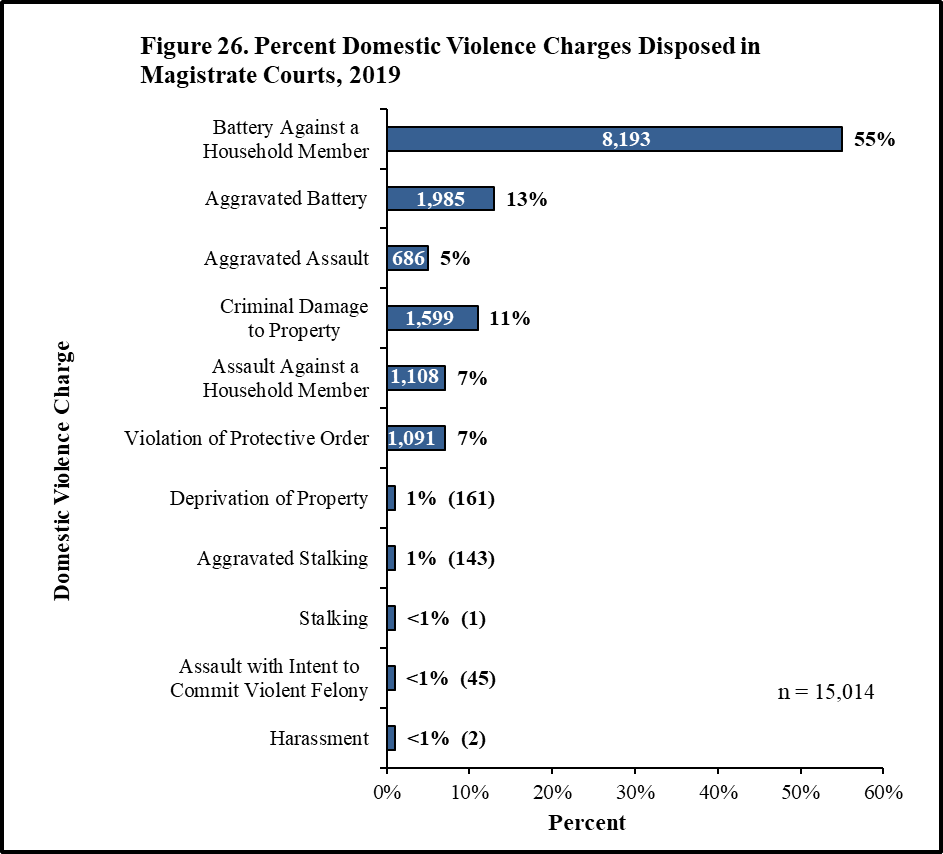 Bernalillo County comprised most (38%) of all the magistrate court domestic violence cases disposed in 2019, followed by Dona Ana County (9%) and Santa Fe and San Juan counties (7%, respectively). See Table 42 for the proportion of cases disposed by each county.

Of the 12,277 domestic violence cases disposed in magistrate courts, 81% (9,948) were dismissed, 1%
(81) were acquitted, and 7% (830) obtained a guilty plea or conviction. The remaining 12% (1,418) were cases with “other” dispositions (deferred cases, transferred cases, bind over cases, and conditional discharge cases)


45
which demonstrated prosecution proceedings that did not result in a dismissal, conviction, or acquittal. See
Figure 27.
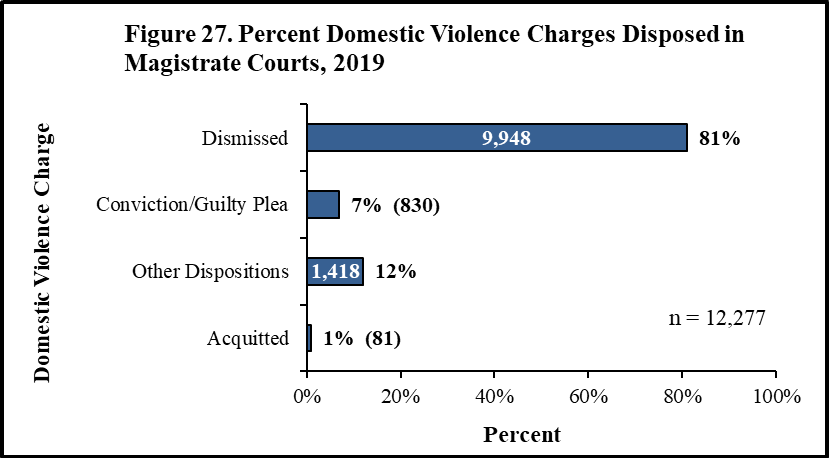 Table 43 illustrates the number of cases dismissed, convicted, acquitted, and other disposition outcomes for each magistrate court.

An examination of dismissed cases by magistrate courts (among courts with 10 or more domestic violence cases) shows that Albuquerque Metro Court and Cuba Magistrate Court had the highest dismissal rates of their disposed domestic violence cases (95%, respectively), followed by Bernalillo Magistrate Court (90%), Gallup Magistrate Court (89%), Aztec Magistrate Court (88%), Anthony, Hobbs, and Lovington Magistrate Courts (86%, respectively), Santa Fe Magistrate Court (85%), Espanola Magistrate Court (84%) and Socorro Magistrate Court (83%). Conversely, Fort Sumner Magistrate Court had the fewest dismissals (21%), followed by Carrizozo and Ruidoso Magistrate Courts (37%, respectively), and Clayton, Deming, Raton, and Springer Magistrate Courts (38%, respectively). See Table 44.

Similarly, an examination of cases that obtained a guilty plea/conviction by magistrate court (among courts with 10 or more domestic violence cases) shows that Deming Magistrate Court had the highest conviction rate of its disposed domestic violence cases (35%), followed by Carrizozo Magistrate Court (33%), Fort Sumner Magistrate Court (29%), Springer and Alamogordo Magistrate Courts (28%, respectively), Tor C and Raton Magistrate Courts (27%, respectively), Lordsburg Magistrate Court (26%), and Tucumcari Magistrate Court (25%). Conversely, Cuba Magistrate Court had the fewest domestic violence cases with a conviction (0%), followed by Albuquerque Metropolitan Court (1%), Bernalillo Magistrate Court (2%), Anthony, Gallup, Las Cruces and Santa Fe Magistrate Courts (3%, respectively), and Aztec and Espanola Magistrate Courts (4%, respectively). See Table 45.
4.
Harassment, Stalking/Aggravated Stalking, and False Imprisonment Charges and Cases Filed in Magistrate Courts, 2019
As discussed with the district courts, while most harassment, stalking/aggravated stalking, and false imprisonment charges/cases are domestic-related, in some of the magistrate court cases of these offenses, the victim/offender relationship was not documented to determine whether the offense was domestic in nature. However, the total number of all stalking/aggravated stalking cases, harassment cases, and false imprisonment


46
cases are being presented to provide a more credible source than law enforcement-reported data on the annual incidence of reported harassment, stalking/aggravated stalking, and false imprisonment crimes.

Over all, there were 1,102 false imprisonment cases, 268 harassment cases, and 316 stalking/aggravated stalking cases filed in magistrate courts, in 2019. To see the number of cases for each crime filed in each magistrate court, see Table 46.
5.
Harassment, Stalking/Aggravated Stalking, and False Imprisonment Cases Disposed in Magistrate Courts, 2019
There were 271 stalking/aggravated stalking cases that were disposed in statewide magistrate courts, in 2019. Albuquerque Metro Court comprised 28% (75) of all the magistrate court stalking and aggravated stalking cases that were disposed, followed by Bernalillo Magistrate Court, 8% (22), Santa Fe Magistrate Court, 7% (20), and Las Cruces Magistrate Court, 5% (14). See Table 47. Over half (58% or 157) of stalking/aggravated stalking cases were dismissed, 4% (11) obtained a conviction, 0% were acquitted, and 38% (103) resulted in “other” dispositions (deferred cases, bind-over cases, transferred cases, and conditional discharge cases). See Figure 28.
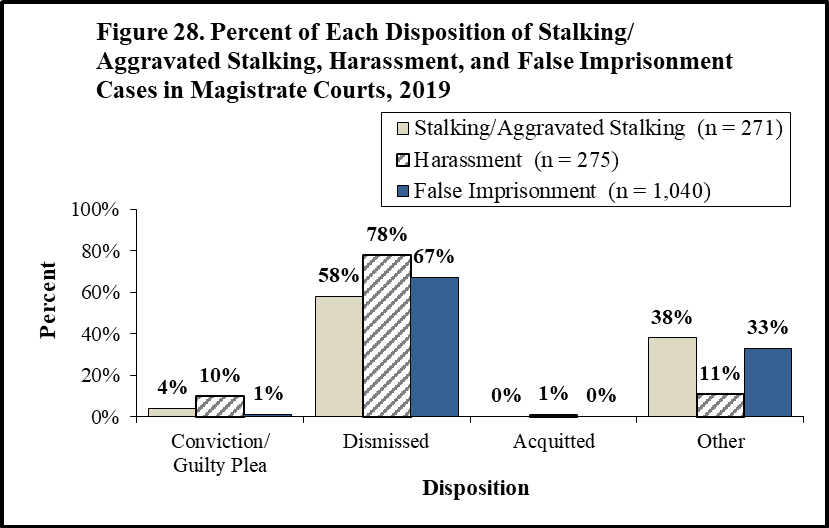 There were 275 harassment cases disposed in statewide magistrate courts, in 2019. One-third (35%)
(96) were disposed in Albuquerque Metro Court, followed by Las Cruces Magistrate Court, 6% (16) and Clovis Magistrate Court, 5% (13). See Table 48. Over three-quarters (78% or 212) of harassment cases disposed in magistrate courts were dismissed, 10% (28) obtained a conviction, 1% (2) obtained an acquittal and 11% (30) resulted in “other” dispositions (deferred cases, bind-over cases, transferred cases, and conditional discharge cases). Refer to Figure 28.

There were 1,040 false imprisonment cases disposed in statewide magistrate courts, in 2019.
Albuquerque Metro Court comprised 34% (354) of the false imprisonment cases that were disposed, followed
47
by Santa Fe Magistrate Court, 9% (94), and Farmington and Las Cruces Magistrate Courts, 5% (52) respectively. See Table 49.

Of the 1,040 false imprisonment cases disposed in magistrate courts, two-thirds (67% or 692) were dismissed, and 1% (7) obtained a guilty plea or conviction, 0% obtained an acquittal, and 33% (341) resulted in “other” dispositions such as bind-over cases, transferred cases. deferred cases, and conditional discharge cases which demonstrated prosecution proceedings that did not result in a dismissal, conviction, or acquittal. Refer to Figure 28.

SECTION THREE: IMPLICATIONS OF THE FINDINGS AND RECOMMENDATIONS FOR PREVENTION AND IMPROVED SYSTEM RESPONSE
Identifying Children at Risk

Service providers reported that children were present at one out of every three domestic violence incidents in 2019, and 76% of them were under the age of twelve. The ASD revealed that children who  witness abuse are four times more likely to experience child abuse than children who do not witness abuse. It further found that most (62%) abused children experienced multiple types of abuse, most typically at the hands of a family member (84%); and those abused as children have poorer health outcomes. Survivors abused as children compared to those not abused were six times more likely to be abused as an adult, four times more likely respectively, to be told they have a mental illness and attempt suicide, and three times more likely respectively, to think about suicide and be told they have a substance abuse problem. The children served by statewide service providers (2,453) represent 35% of the number present at the scene of domestic violence incidents as reported by law enforcement (7,077). These numbers represent only children in domestic violence cases that are reported. With so much at stake, it is imperative that greater effort be made (protocols for coordinated community response and systems put in place) to better identify children that witness child abuse and ensure participation in appropriate counseling services for assessment and treatment.

Poverty and Violence

Most of the battered women who go to a domestic violence service provider for shelter and/or other services are poor. Since there is no way to capture the number of survivors with financial means who access private services, and/or who travel out of state for services, it is not possible to determine the true proportion  of survivors among all battered women who are poor. However, the ASD found that most unmarried survivors with children and those without children who went for domestic violence services in New Mexico meet federal poverty level requirements for 150% and 133% of income, as well as the more restrictive federal poverty income level.

Almost two-thirds (60%) of survivors reported that they left a violent relationship at some time. Of these, one-third (32%) reported that they returned. Reasons for returning to their abuser in the order of most mentions include, returned: to try to work it out, for the children, and because I was scared. A central core of the consideration for returning “for the children” is finances. Among the descriptions for scared is “no support/lack of resources”. Indeed, the ASD revealed that survivors who left a violent relationship and did not return had a median annual income $2,080 greater ($12,000) than those who left and returned ($9,920). It further found that only 42% of survivors who are eligible/receive Medicaid/TANF assistance live in their own apartment or home. Most live in shelter (23%), with a friend (29%), transitional housing (1%), or on the street (3%).
48
Of survivors who were involved in a prior domestic violence experience, 43% reported that they live with an offender with whom they have had a prior domestic violence incident. When examined by income, survivors who live with an offender with whom they have had a prior domestic violence experience had a median annual income of $2,400 less ($9,600) than survivors who do not live with an offender with whom they have had a prior domestic violence experience ($12,000).

All of this points to the reality of the role that poverty plays in an individual’s vulnerability to living in violence. Greater emphasis must be focused on providing basic housing, food, clothing, transportation, and access to employment and health care for victims and their families to allow them to leave and stay away from a violent environment.

Mental Illness and Health and Safety Risk

Survivors with a parent with mental illness were twelve times more likely than other survivors to be told they have mental illness. Survivors with mental illness were five times more likely than survivors without to be told they have a substance abuse problem and two times more likely respectively, to have used alcohol/drugs during a domestic violence incident and to be injured during a violent incident. These data have implications for investigating the plausibility of developing a system for at-scene referral to mental health agencies to evaluate survivors for mental illness, both for their own sake, and the sake of their children’s future health and safety.

Injury Risk Factors

Law enforcement agencies reported that 48% of the domestic violence incidents in 2019, involved injury to the victim. They do not document or report injury to children. Service providers reported that 35% of adult survivors and 38% of children were injured in domestic violence cases that came to their attention.

From the ASD, among the types of abuse reported by the 89% of survivors who reported abuse by an intimate partner, are physical attack (60%), physical restraint (29%), threatened to be harmed or killed (34%), strangulation (12%), sexual assault (11%) and involvement of a lethal weapon (12%). Twenty percent of children present during these abusive incidents suffered the same types of abuse.

The ASD revealed that survivor risk of injury increased among survivors: a) with a substance abuse problem; b) with a mental illness; c) involved in a prior domestic violence incident; d) ever abused while pregnant; e) who are female; or f) who are Native American. This information has implications for law enforcement for assessing risk of harm to the survivor and children at the scene, and for service providers when developing safety plans with survivors.

Substance Abuse and Risk

In 2019, 28% of adult survivors who sought help reported using alcohol/drugs at the time of the domestic violence incident. Two-thirds (61%) reported that their offender was using alcohol/drugs at the time of the incident, as well. As with mental illness, survivors who were told they have a substance abuse problem compared to those without, were two times more likely respectively, to have used alcohol/drugs during a domestic violence incident, to be involved in an incident where the abuser used alcohol/drugs, and to be injured during a domestic violence incident. Additionally, survivors with an substance abuse problem were two times more likely than those without a substance abuse problem to think about suicide, and four times more likely to attempt suicide. This information has implications for providing access to substance abuse treatment for survivors.
49
Evidence Supporting the Focus on Early Intervention to Prevent Domestic Violence

In 2019, two-thirds (67.5%) of the law enforcement incidents documenting the victim/offender relationship, were perpetrated by a current or former intimate partner, half (50.5%) of these by current or former boyfriends/girlfriends who are or were dating or living together. Similarly, 89% of adult victims who sought services from a domestic violence service provider were assaulted by a current or former intimate partner, 38% of these were dating or living together. The NISVS State Report found that 37.3% of women and 33.3% of men in New Mexico were victims of intimate partner violence in their lifetime. Further, nationally 7.1% of women who were victims of intimate partner violence in their lifetime and 3.7% of men who were victims of intimate partner violence in their lifetime were victimized before age 18. In New Mexico, 6.9% of women who were victims of intimate partner violence in their lifetime were victimized before age 18. Further, stalking behaviors begin in adolescence and the reported incidence of adolescent stalking is almost twice that of adolescent intimate partner violence. The NISVS updated 2015 data found that half (54.1%) of females who were stalked in their lifetime were stalked before age 25, 21.2% before age 18. Similarly, it found that 41% of males were first stalked before the age of 25, 12.9% before the age of 18. (NISVS, Data Brief 2018). The high proportion of interpersonal violence cases perpetrated by adolescent offenders, demonstrates that true prevention requires early education initiatives on building healthy relationships during adolescence.

Sexual Assault Prevention and Treatment for Domestic Violence Child and Adult Victims

In 2012, the ASD found many children experienced sexual abuse (8%) at the hands of their adult- victim’s offender. Similarly in 2019, 15% of adult domestic violence victims seeking counseling services and 8% of children were sexually assaulted by their offender.

The NISVS State Report reported that 16.5% of women in New Mexico that were ever victims of intimate partner violence, experienced contact sexual violence (rape and/or unwanted sexual contact) by their intimate partner. This suggests that effective prevention and treatment programs for domestic violence victims must include components of sexual assault prevention and treatment or must provide referrals to appropriate sexual assault services.

Interpersonal Violence Prevention and Advocacy for Males

In New Mexico in 2019, 30% of domestic violence victims identified by law enforcement were males.
The NISVS State Report found that 33.3% of New Mexico men were victims of intimate partner violence in their lifetime and 6.4% of adult males were victims in the previous 12-month period. In New Mexico, this is equivalent to an estimated 50,894 adult men who experienced intimate partner violence in 2019. More outreach must be done to identify male victims of interpersonal violence and offer prevention and treatment programs specific to males.

Providing Offender Treatment Programs

In New Mexico, 72% of suspects identified by law enforcement and 83% of offenders identified by domestic violence service providers in 2019, were male. Findings from the NISVS State Report revealed that in 84.8% of lifetime stalking victimizations with female victims and 43% of lifetime stalking victimizations with male victims had a male offender. Perhaps greater outcomes in domestic violence prevention may be realized through greater availability of offender prevention and therapeutic programs that include strategies for addressing aggression in male socialization.
50
Evidence Supporting the Need to Identify Domestic Violence Victims in the Healthcare Setting

In 2019, law enforcement reported that 48% of adult victims were physically injured during a domestic violence incident. Similarly, statewide service providers reported that 35% of adults and 38% of children were physically injured by the adult victim’s offender during a domestic violence incident. The NISVS State Report stated that an average 30.8% of female victims of intimate partner violence and 13.4% of male victims of intimate partner violence each year nationally, were injured. Additionally, an average 15.3% of women and 6.2% of men each year required medical care for their injuries. This suggests that New Mexico healthcare facilities may play an important role in both, the identification of domestic violence victims and their referral to appropriate services.

Patients that are seen in the healthcare/emergency room setting with a domestic violence-related injury are typically not reported to law enforcement and represent a substantial gap in reporting. While many healthcare facilities use screening tools to identify patients who are victims of domestic violence, no standardized monitoring system to reliably document the number of these individuals currently exists.
Methods to determine healthcare utilization by victims of violence through e-codes or billing databases have been unsuccessful and are unreliable at best, due to definitional problems of the codes, practitioner discretion and inconsistencies in naming injuries, and the insurance-related intentions of billing databases. The need to rectify these problems is underscored by findings from the NISVS State Report which revealed substantial co- morbidity with intimate partner violence victims with regard to chronic physical and mental health problems. Among women victims of intimate partner violence, 6.2% reported poor physical health compared to 3.0% of women with no history of violence. Similarly, among women victims of intimate partner violence, 3.6% reported poor mental health compared to 1.1% of women with no history of violence.

The process for collecting standardized domestic violence data from statewide medical facilities is not yet established. Since many times the first, and perhaps only contact a victim may have with the "helping system" is through a hospital emergency department or physicians’ office, this creates a significant void in the Central Repository data and represents a major obstacle in accurately defining the scope and nature of domestic violence in our state. Moreover, until better protocols are established for identifying patient visits associated with interpersonal violence, a significant portion of the total cost of interpersonal violence to individuals, their communities, and the state cannot be estimated.

Evidence Supporting the Need for Culturally Competent Services for Native Americans

In 2019, 11% of the New Mexico population is Native American, yet law enforcement reports that 15% of the victims and 19% of suspects are Native American. Similarly, service providers report that 14% of survivors, 18% of children, and 26% of offenders are Native American. Native Americans are nearly three times (11%) more represented among the victimized population of domestic violence survivors served at Albuquerque SANE than their representation in the Bernalillo County population (3.9%). This rate of victimization-representation to population-representation is greater than all other non-multiracial persons: Blacks (2.0 times); Hispanics (1.2 times); White [non-Hispanics] (-1.68 times); and other race/ethnicity (1.0 times). This is consistent with the NISVS State Report finding that intimate partner victimizations of Native American women were significantly more represented than other races/ethnicities in the victimized population of lifetime intimate partner violence nationally. A reported 47.5% of American Indian/Alaska Native women, 45.1% of non-Hispanic Black women, 37.3% of non-Hispanic White women, 34.4% of Hispanic women, and 18.3% of non-Hispanic Asian or Pacific Islander women experienced intimate partner violence in their lifetime.

The NISVS State Report does not provide a rate of lifetime intimate partner violence among Native Americans in New Mexico, nor the rate of intimate partner violence in the preceding 12 months to obtain an annual incidence estimate. Outside of municipal and county jurisdictions, there is no formalized process in


51
place to capture the incidence of reported or unreported victimizations of Native Americans. It is recommended that such a process be established to improve the identification of Native American survivors to:
a) enable survivors to be referred to appropriate services; b) increase investigation and prosecution of intimate partner crimes against Native Americans; c) improve the safety of Native American families and communities;
and, 4) obtain data to justify the need for funds to improve prevention, as well as New Mexico’s response to
Native American victimizations.

Evidence Supporting the Need for Better Court Data on Domestic Violence

The Central Repository obtains data on many crimes against a household member from the Administration Office of the Courts: battery/aggravated battery, assault/aggravated assault, stalking/aggravated stalking, false imprisonment, criminal damage to property, deprivation of property, harassment, and violation of a restrictive order.

Still, more comprehensive protection order information is needed to determine the efficacy of protection orders and emergency protection orders, their rate of enforcement, and the consequences for violating protection orders for offenders and victims.

It is important to obtain better court data because evidence of currently available data demonstrates that there has been a steady decrease in the rate of domestic violence convictions in statewide district and magistrate courts. In 2019, the conviction rates of disposed domestic violence cases in district (31%) and magistrate courts (7%) are among the lowest rates of conviction over the last ten years.

Without better data from the courts, vital information, such as why the dismissal rate in domestic violence cases has increased and why the rate of conviction for domestic violence cases has decreased, remains unknown. Answers to these questions will serve to improve the efficacy of legal advocacy for domestic violence victims.

Stalking Underreporting, Training, and Victim Referral

New Mexico first enacted its stalking statute in 1997. In 2009, the legislature amended the definition of “pattern of conduct” in the statute to reflect the variety of behaviors stalkers were employing in cases across the state, including the use of technology. N.M. Stat. Ann. § 30-3A-3(2010): (2) "pattern of conduct " means two or more acts, on more than one occasion, in which the alleged stalker by any action, method, device or means, directly, indirectly or through third parties, follows, monitors, surveils, threatens or communicates to or about a person. The new statute also included a court ordered program intervention as part of the punishment for a convicted stalker, “D. In addition to any punishment provided pursuant to the provisions of this section, the court shall order a person convicted of stalking to participate in and complete a program of professional counseling at the person's own expense or a domestic violence offender treatment or intervention program.” The statute change in aggravated stalking was believed to be the most promising in law enforcement’s efforts to establish a stalking charge as it allowed a charge of aggravated stalking if a perpetrator merely violated an existing order of protection or conditions of release: N.M. Stat. Ann. § 30-3A-
3.1 2010): Aggravated stalking. A. Aggravated stalking consists of stalking perpetrated by a person: (1) who knowingly violates a permanent or temporary order of protection issued by a court, except that mutual violations of such orders may constitute a defense to aggravated stalking; (2) in violation of a court order setting conditions of release and bond.

Even with new stalking policies, there are still too few cases of stalking recognized and charged as such by law enforcement agencies throughout the state. Nationally, the NISVS found that 19.0% of women and 6.1% of men were victims of stalking in their lifetime. Nationally from 2010-2012, the NISVS found that an average 4.2% of adult women each year and an average 1.9% of adult men each year were victims of


52
stalking. If we used the national annual rate to estimate the number of adult female stalking victims in New Mexico in 2019, it would mean that there were an estimated 34,682 adult women who experienced stalking that year (825,768 adult women [18 and over] x 4.2%). Similarly, if we used the national annual rate to estimate the number of adult male stalking victims in New Mexico in 2019, (795,223 adult men [18 and over] x 1.9%), it would mean that there were an estimated 15,109 adult men in New Mexico who experienced stalking that year. Therefore in 2019, there would be an estimated 49,791 adult stalking victims in New Mexico. The most stalking cases identified in New Mexico in 2019 was 474 reported by statewide district and magistrate courts. Statewide law enforcement agencies reported 168 total cases in 2019.

There are numerous administrative and procedural issues that affect accurate reporting of domestic violence and stalking incidents ranging from whether and how police offense incident reports are written to how these reports are entered into law enforcement databases or otherwise counted.

The issues surrounding identification of stalking incidents and victims present obstacles for victims to obtain access to the necessary safety and advocacy services for themselves and their children. This is explained in part by the fact that most stalking cases are labeled other crimes (harassment, vandalism, destruction of property, arson, trespassing, car theft, etc.) and are therefore not captured. The failure to differentiate between stalking victims and victims of isolated crimes means that many stalking victims are not getting referred for appropriate services. This is a significant problem because interpersonal violence crimes many times co-occur. The NISVS found that 68.1% of adult women and 64.7% of adult men who were victims of stalking in the prior 12 months of the survey experienced threats of harm; and 61.5% of adult women and 42.8% of adult men in the prior 12 months were stalked by an intimate partner. These victims and their children are at greater health and safety risk and need to be referred for appropriate services; and these types of referrals are not likely to happen as a result of a trespass, vandalism, or other similarly labeled, isolated crime incident.

It is imperative to provide necessary training to all law enforcement officers, administrative personnel, and executive personnel whose policies guide law enforcement procedure regarding the description, documentation, and data entry of stalking crimes, and referrals of stalking victims to appropriate services.
53
REFERENCES

Black, M.C., Basile, K.C., Brieding, M.J., et al (2017). National Intimate Partner and Sexual Violence Survey (NISVS): 2010 Summary Report, Atlanta, GA: National Center for Injury Prevention and Control, Division of Violence Prevention and Control, Center for Disease Control and Prevention

Catalano, S. (2007). Intimate Partner Violence in the United States. U.S. Department of Justice Programs, Bureau of Justice Statistics.

Criminal Victimization, 2011. U.S. Department of Justice, Office of Justice Programs, Bureau of Justice Statistics, October 2012, NCJ 239437

Criminal Victimization, 2018. U.S. Department of Justice, Office of Justice Programs, Bureau of Justice Statistics, September 2019, NCJ 253043

Criminal Victimization, 2019. U.S. Department of Justice, Office of Justice Programs, Bureau of Justice Statistics, September 2020, NCJ 255113

Disability Statistics (2016). United States Disability Statistics, Cornwell University

Poverty Guidelines for the 48 Contiguous States and the District of Columbia, Federal Register, January 24, 2013, https://federalregister.gov/a/2013-01422, U.S. Department of Health and Human Services, Office of the Assistant Secretary for Planning and Evaluation

Black, M.C., Basile, KI.C., Brieding, M.J, et al (2011). National Intimate Partner and Sexual Violence Survey (NISVS): 2010 Summary Report, Atlanta, GA: National Center for Injury Prevention and Control, Division of Violence Prevention and Control, Center for Disease Control and Prevention

Smith, S.G., Chen, J., Basile, K.C., Gilbert, L.K., Merrick, M.T., Patel, N., Walling, M., & Jain,
A. (2017). The National Intimate Partner and Sexual Violence Survey (NISVS): 2010- 2012 State Report. Atlanta, GA: National Center for Injury Prevention and Control, Centers for Disease Control and Prevention.

Smith, S.G., Zhang, X., Basile, K.C., Merrick, M.T., Wang, J., Kresnow, M., and Chen, J. (2018).
The National Intimate Partner and Sexual Violence Survey (NISVS) 2015 Data Brief – Updated Release. Atlanta, GA: National Center for Injury Prevention and Control, Centers for Disease Control and Prevention.

United States Census 2019 U.S. Department of Commerce, Quick Facts New Mexico, United States, U.S. Census Bureau

United States Census 2019, Annual Estimates of the Resident Population for Selected Age Group by Sex: April 1, 2010 to July 1, 2019.U.S. Department of Commerce, U.S. Census Bureau.
54
DOMESTIC VIOLENCE TRENDS IN NEW MEXICO, 2015-2019
An Analysis of Data from
The New Mexico Interpersonal Violence Data Central Repository
TABLES
Table 1. Number of Domestic Violence Reports by Law Enforcement Agency, 2019
55
Table 1 – continued
56
Table 1 – continued
57
Table 2. Law Enforcement Domestic Violence Reports by County, 2019
58
Table 3. Domestic Violence Survivors by Gender Reported by Law Enforcement Agencies, 2019
59
Table 3 – continued
60
Table 3 – continued
61
Table 4. Suspects Identified in Domestic Violence Incidents as Reported by Law Enforcement Agencies, 2019
62
Table 4 – continued
63
Table 4 – continued
64
Table 5. Number of Stalking Cases by Reporting Law Enforcement Agencies, 2019
65
Table 5 – continued
Law Enforcement agencies not listed did not report stalking data
66
Table 6. Number of Harassment Incidents by Law Enforcement Agency, 2019
67
Table 6 – continued
NR = Law Enforcement Agencies not reporting harassment data
68
Table 7. Number of Harassment and Stalking Incidents by County, 2019
69
Table 8. Number of Adult Victims, Children, and Offenders Served by County, 2019
70
Table 9. Number of Adult Survivors Served by Service Provider Agency, 2019
71
Table 10. Number of Offenders Served by Service Provider Agency, 2019
72
Table 11. Number of Survivors Served by Gender, by Service Provider Agency, 2019
73
Table 12. Number of Offenders Served by Gender, by Service Provider Agency, 2019
74
Table 13. Law Enforcement-Reported Alcohol/Drug Use in Domestic Violence Incidents by County, 2019
Counties not listed include law enforcement agencies that did not report alcohol/drug use status.
75
Table 14. Weapon Use in Domestic Violence Incidents, Reported by Law Enforcement Agency, 2019
76
Table 14 – continued
77
Table 15. Weapon Use in Domestic Violence Incidents, Reported by County, 2019
78
Table 16. Domestic Violence Incidents Involving Weapon Use, As Reported by Service Providers, 2019
79
Table 17. Percent of Law Enforcement Reported Domestic Violence Incidents Involving Victim Injury, by County, 2019
80
Table 18.Source of Adult Victim Referrals to Domestic Violence Service Providers, 2019
81
Table 19. Crises/Hotline Calls Received by Service Provider Agency, 2019
82
Table 20. Crises/Hotline Calls Received by County, 2019
83
Table 21. Source of Children Referrals to Domestic Violence Service Providers, 2019
Table 22. Source of Offender Referrals to Domestic Violence Service Providers, 2019
84
Table 23. Percent Domestic Violence Incidents Reported to Law Enforcement as Reported by Service Provider Agencies, 2019
85
Table 24. Percent Domestic Violence Incidents with a Suspect Arrest by Agency, 2019
86
Table 24 – continued
87
Table 25. Percent Domestic Violence Incidents with a Suspect Arrest by County, 2019
88
Table 26. Number of Domestic Violence Cases for Which a Protection Order Was Issued in District Courts, by County, 2019
89
Table 27. Percent Law Enforcement Domestic Violence Incidents Represented by District Court Domestic Violence-Related Cases for which a Protection Order was Issued, 2019
90
Table 28. Total Number of Domestic Violence-Related Protection Orders Issued in District Courts in 2019, by County
91
Table 29. Percent of New Domestic Violence Cases Filed in 2019 in District Courts, by County
92
Table 30. Percent of Domestic Violence Cases Disposed in District Courts by County, 2019
93
Table 31. Number of Cases Dismissed, Convicted, Acquitted, and Other Dispositions for Each District Court, 2019
94
Table 32. Disposed Domestic Violence Cases Dismissed in District Courts, 2019
95
Table 33. Disposed Domestic Violence Cases with a Guilty Plea/Conviction in District Courts. 2019
96
Table 34. Emergency Protection Orders Issued by District Courts by County, 2019
97
Table 35. Domestic Violence Temporary Orders of Protection Issued by District Courts by County, 2019
98
Table 36. Judgments for Permanent Protection Orders Issued by District Courts by County, 2019
99
Table 37. Number of False Imprisonment, Harassment, and Stalking/Aggravated Stalking Cases Filed in District Courts, 2019
100
Table 38. Number and Disposition Outcomes of Stalking and Aggravated Stalking Cases Disposed by District Courts, 2019
101
Table 39. Number and Disposition Outcomes of Harassment Cases Disposed by District Courts in 2019
102
Table 40. Number and Disposition Outcomes of False Imprisonment Cases Disposed by District Courts in 2019
103
Table 41. Percent of Total Domestic Violence Cases Filed in Magistrate Courts, by County, 2019
104
Table 42. Percent of Domestic Violence Cases Disposed in Magistrate Courts by County, 2019
105
Table 43. Number of Magistrate Court Cases Dismissed, Convicted, Acquitted and Other Disposition Outcomes for Each, 2019
106
Table 43 – continued
107
Table 44. Percent Magistrate Court Disposed Domestic Violence Cases Dismissed in 2019
108
Table 44 – continued
109
Table 45. Percent Magistrate Court Disposed Domestic Violence Cases with a Conviction/ Guilty Plea in 2019
110
Table 45 – continued
111
Table 46. Number of False Imprisonment, Harassment, and Stalking/Aggravated Stalking Cases Filed in Magistrate Courts, 2019
112
Table 47. Number and Disposition of Stalking and Aggravated Stalking Cases Disposed in Magistrate Courts, 2019
113
Table 48. Number and Disposition of Harassment Cases Disposed in Magistrate Courts, 2019
114
Table 49. Number and Disposition of False Imprisonment Cases Disposed in Magistrate Courts, 2019
115
DOMESTIC VIOLENCE TRENDS IN NEW MEXICO, 2015-2019
An Analysis of Data from
The New Mexico Interpersonal Violence Data Central Repository
APPENDICES
Appendix A: Life Experiences of Adult Survivors of Domestic Violence

The Adult Survivor Database (ASD) was developed to capture research information on individual domestic violence survivors who seek assistance from statewide domestic violence service providers. In 2012, eleven statewide service provider agencies began using the ASD. For calendar year 2012, there were 1,101 records available for analysis.

FINDINGS
Demographics
Survivor Gender, Race, Age, Sexual Orientation, Marital Status, and Language

Most domestic violence survivors were female (93%), Hispanic (56%) (see Figure 1), with a median age of 33 (see Figure 2). Sexual orientation was reported on only one-third (38%) of survivors, of which 95% were self-identified as heterosexual, 3% bisexual, and 2% lesbian. Marital status was not directly captured. However, when the survivor’s relationship with the current abuser was documented, 27% were married and 6% were divorced.

Figure 1. Race/Ethnicity Among Domestic Violence Survivors Seeking Services, 2012
56%
60%
Percent
40%
31%
20%
8%
2%
2%
1%
0%
White (non-   Hispanic Hispanic)	n = 603 n = 336
Native American n = 87
Black n = 24
Mixed n = 6
Other n = 20
Race/Ethnicity
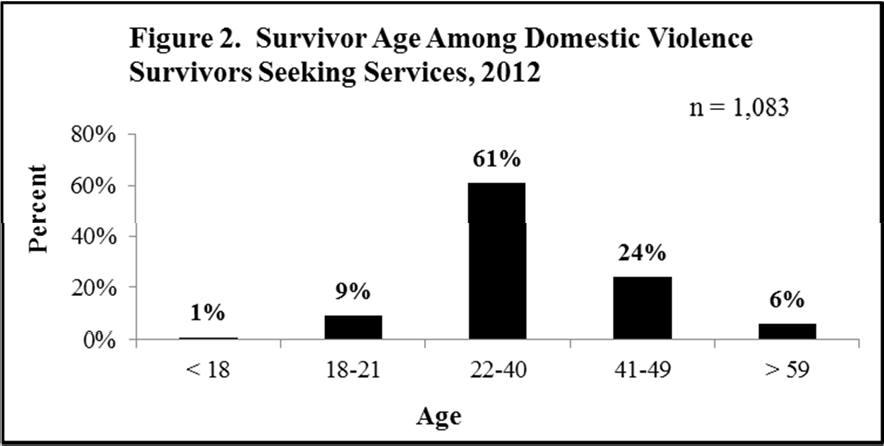 116
One-quarter (24%) of domestic violence survivors speak a first language other than English. See Table A. A greater proportion of Spanish speaking survivors than survivors speaking other languages reported having difficulty with English: two-thirds (66%) of Spanish speaking survivors reported having difficulty with English, compared to 37.5% of Native speaking survivors, 7% of survivors of "other" languages, and 1% of English speaking survivors.

Table A. Survivor First/Preferred Language
Survivor Education Level

Education level was reported for 478 survivors. Of these, 84% achieved a high school equivalent or higher education level. One-third (32% or 154) went to college or graduate school. Of 154 who went to college or graduate school, 79 (51%) completed their degree.

Education level was documented on too few Asian survivors (0), Black survivors (9), Pacific Islander survivors (1), survivors of mixed race (3) and survivors of "other" races (9) to validly examine. Among races/ethnicities that can be compared, 93% of Native Americans, 89% of Whites (non-Hispanic), and 79% of Hispanics completed high school or a higher level of education. Half (50%) of Native American survivors completed college or graduate school, compared to 38% of White (non-Hispanic) survivors and 26% of Hispanic survivors. See Figure 3.

Survivor Income

Slightly over one-third (39%) of survivors were enrolled in Medicaid (430), 13% (148) received TANF Assistance, and 11% (119) were involved in both programs. An examination of income by survivor race/ethnicity among those with a minimum of 20 survivors, reveals that “other” race was the one with the greatest proportion of survivors enrolled in Medicaid (60%), followed by Native Americans (48%), Blacks (46%), Hispanics (42%), and Whites (non-Hispanic) (31%). Native American survivors comprised the race with the greatest proportion receiving TANF assistance (20%) and involved in both Medicaid and TANF programs (16%). See Figure 4.
117
Figure 3. Percent Highest Education Level Completed by Domestic Violence Survivor Race/Ethnicity, 2012
Hispanic (n = 273)
Native American (n = 30)
White (non-Hispanic) (n = 147)
60%
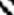 53%
51%
50%
50%
43%
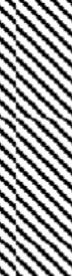 40%
35%
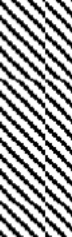 Percent
30%
23%
21%
20%

10%
10%
7%
3%	3%
0%
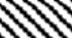 0%
12th Grade	College
Highest Education Level Completed
8th Grade
Graduate School
Figure 4. Percent Domestic Violence Survivors Enrolled in Medicaid, and/or Receiving TANF Assistance by Race/Ethnicity, 2012
70%
Medicaid	TANF	Medicaid & TANF
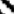 60%
60%

50%
48%
46%
42%
Percent
40%
31%
30%
20%
16%
20%
15%
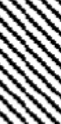 12%
10% 8%
10% 10%
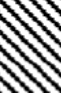 10%
4%  4%
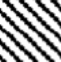 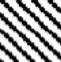 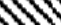 0%
White (non- Hispanic) n = 336
Hispanic n = 603
Native American n = 87
Race/Ethnicity
Black n = 24
Other n = 20
Of 687 survivors whose income was reported, the median income was $11,000. Most (mode) survivors reported a yearly income of $12,000. The average income was $20,606.

There were 642 survivors not eligible or receiving financial assistance (TANF and Medicaid). Of these, income was reported for 370 survivors. The median income was $15,500. Most (mode) survivors not eligible or receiving financial assistance reported an income of $15,000. Their average income was
$25,118.
118
There were 459 survivors who were eligible or receiving financial assistance. Of these, income was reported for 317 survivors. The median income was $10,000. Most (mode) survivors eligible or receiving financial assistance reported an income of $12,000. Their average income was $15,339. See Figure 5.
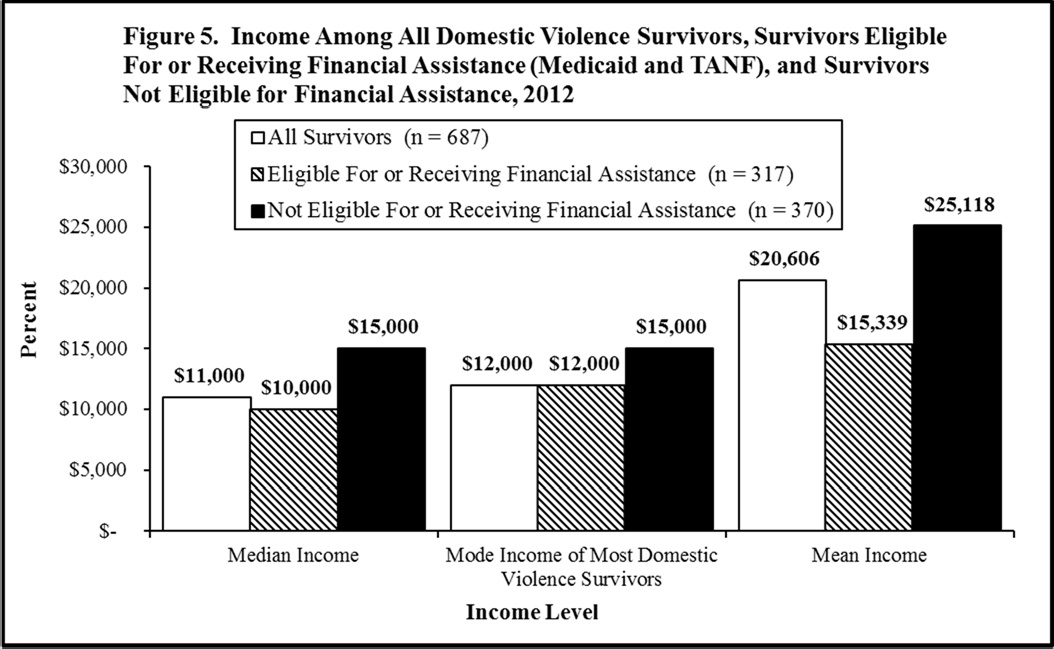 Those survivors not eligible/not receiving financial assistance had a median income 50% higher, and an average income 64% higher, than those eligible/receiving assistance. However, the mean income of all survivors eligible/receiving or not, is $11,000 - 4% below the federal poverty guideline’s level of poverty for an individual ($11,490); and well below the 133% ($15,282) to 150% ($17,235) of their income to qualify for federal assistance programs. In fact, 71% (490) of the 687 survivors with income reported had an actual income that would qualify them for federal assistance programs at the higher threshold of 150% of income, and 66% (456) would qualify for federal assistance programs at 133% of income.

An examination of income by race/ethnicity reveals that White (non-Hispanic) survivors reported the highest income (mean = $20,653; median = $12,000), followed by Hispanic survivors (mean =
$17,667; median $12,000), survivors of “other” races (mean = $11,347; median = $10,326), Native
American survivors (mean = $10,947; median = $8,868) and Black survivors (mean = $11,542; median =
$8,382). See Figure 6.
119
Figure 6. Income Among Adult Domestic Violence Survivors by Race/Ethnicity, 2012
$25,000
Median Income
Mean Income
$20,653
$20,000
$17,667
$15,000
Percent
$12,000
$11,542	$11,347
$10,326
$10,947
$10,872
$8,868
$10,000
$8,382
$5,000

$-
White Survivors (non-Hispanic) n = 212
Hispanic Survivors n = 384
Native American Black Survivors Survivors	n = 17
n = 47
Other Survivors n = 14
Race/Ethnicity

4.  Survivor Living Status

Over half (55%) of survivors did not live in their own rented apartment or own a home: 25% lived in shelter, 23% lived with a friend or relative, 3% were homeless/ living on the street, 2% lived with the offender, and 1% lived in transitional housing. See Figure 7.
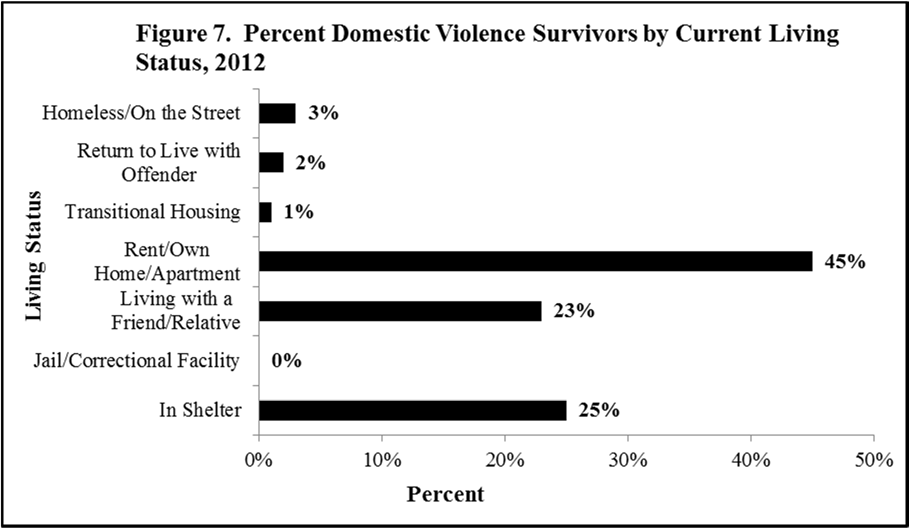 120
When living status was examined by survivor income, significantly fewer survivors who need financial assistance live in an apartment or their own home: over half (57%) of survivors not eligible/not receiving financial assistance (TANF or Medicaid) live in a rented apartment or own home, compared to 42% of survivors who are eligible/receive assistance. Similarly, a significantly greater proportion (29%) of those eligible/receiving assistance, than those not eligible/not receiving assistance (15%), live with a friend or relative. See Figure 8.
Figure 8. Comparison of Living Status Among Domestic Violence Survivors by Income and Eligibility Status for Medicaid or TANF Assistance, 2012

Income All Survivors (n = 687)
Survivors Eligible For or Receiving Medicaid or TANF (n = 317) Survivors Not Eligible For or Receiving Financial Assistance (n = 370)

50%
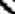 Rent/Own Home/Apartment
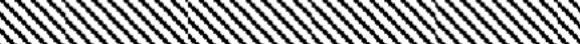 42%
57%
22%
Living Status
Living with a Friend/Relative
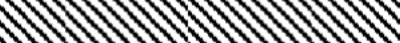 29%
15%
21%
20%
23%
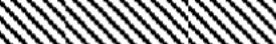 In Shelter
4%
5%
3%
Homeless/ On the Street
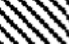 2%
3%
2%
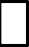 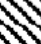 Living with Offender
1%
Transitional Living	1%
1%
0%	10%
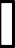 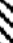 30%
Percent
20%
40%
50%
60%
121
Survivor Family of Origin and Childhood Experiences

1.  Witnessing Family Violence As A Child and Child Abuse

One-third of domestic violence survivors reported that they witnessed family violence as a child.
Children who witnessed family violence were four times more likely (59%) to experience child abuse than children who did not witness family violence (14%).

Over one-quarter (29%) of survivors reported actually being abused as a child. More female survivors reported witnessing (35%) and experiencing (30%) family violence, than male survivors (24% and 17%, respectively). However, this rate difference between genders should be viewed with caution as the number of male domestic violence survivors is relatively few (75).

When witnessing abuse and experiencing child abuse were examined by race/ethnicity, more Black survivors (58%) reported witnessing abuse, and more survivors of “other” races (50%) reported experiencing actual abuse. Fewer Hispanic survivors than survivors of all other races, reported witnessing (30%) or experiencing (23%) child abuse. See Figure 9.
Figure 9. Percent Domestic Violence Survivors That Witnessed and Experienced Child Abuse, by Race/Ethnicity, 2012

Witnessed Child Abuse	Experienced Child Abuse
70%
58%
60%
53%
50%	50%
49%
50%
42%
Percent
40%
35%	35%
30%
30%
23%
20%

10%

0%
White (non- Hispanic) n = 336
Hispanic n = 603
Native American n = 87
Race/Ethnicity
Black n = 24
Other n = 20
Of 322 victims abused as a child, 304 specified the type of abuse experienced. Of these, 68%
(208) experienced physical abuse, 68% (206) emotional abuse, and 50% (153) sexual abuse as a child. One-quarter (26% or 80) of victims experienced all three types of abuse. One-third (31% or 95) experienced physical and sexual abuse; one-half (52% or 158) experienced physical and emotional abuse; and one-third (30% or 90) experienced sexual and emotional abuse.
122
Parental substance abuse and mental illness

Nine percent (103) of domestic violence survivors reported growing up with a parent with a substance abuse problem. Five percent (55) of domestic violence survivors reported growing up with a parent with a mental illness.

Domestic violence survivors with a parent with mental illness, than survivors with a parent without mental illness, were 8 times more likely to also have a parent with a substance abuse problem: over half (58%) of survivors with a parent with mental illness compared to 7% of survivors with a parent without mental illness, reported having a parent with a substance abuse problem.

Child/Abuser relationship

Of 322 victims abused as children, 232 reported the relationship to their abuser. Of these, 84%
(195) were abused by a family member, 25% (58) by a non-family member, and 3% (8) by a stranger. One survivor (.04%) was abused by a family member, non-family member, and a stranger; 24 (10%) were abused by both a family member and non-family member. Three survivors (1%) were abused by a family member and a stranger; and 3 (1%) were abused by a non-family member and a stranger.

Among survivors who experienced child abuse, there was a slight difference in the victim/abuser relationship and the likelihood to have suicide thoughts and attempt suicide. One-third (30%) of survivors abused as children by a family member thought about suicide and 21% attempted suicide. Similarly 28% of survivors abused as children by a non-family member thought about suicide and 17% attempted suicide.

4.  In Shelter as A Child

One percent (16) of domestic violence survivors reported being in a domestic violence shelter as a child. As this number is so few, it cannot validly be examined by other factors.
Survivor Risk Factors

Survivor Substance Abuse and Mental Illness

Overall, six percent (69) of domestic violence survivors were told they have a substance abuse problem. Six percent (63) of female survivors and eight percent (6) of male survivors reported being told they have a substance abuse problem.

Thirteen percent of survivors were told they have a mental illness. In this analysis with few (75) male survivors, slightly more males (15%) than females (13%) were told they had a mental illness.

When survivor substance abuse and mental illness were examined by race/ethnicity, more survivors of “other” races, reported mental illness (35%) and having a substance abuse problem (25%) than survivors of all other races/ethnicities. See Figure 10. As there are relatively few survivors of “other” races (20) and Black survivors (24), these findings should be viewed with caution.
123
Figure 10. Percent Domestic Violence Survivors Reporting a Substance Abuse Problem or Mental Illness, by Race/Ethnicity, 2012

Substance Abuse	Mental Illness
40%
35%
30%
25%
20%
15%
10%
5%
0%
35%
25%
Percent
17%
16%
11%
10%
9%
6%
5%
0%
White (non-	Hispanic
Hispanic)	n = 603 n = 336
Native American n = 87
Race/Ethnicity
Black n = 24
Other n = 20
Survivors abused as a child (12%) were three times more likely than survivors who did not experience child abuse (4%), to be told they have a substance abuse problem.

Survivors abused as a child (26%) were four times (3.7) more likely than survivors who did not experience child abuse (7%), to be told they have a mental illness.

Survivors told they have a mental illness were five times more likely than survivors without mental illness to have a substance abuse problem: Of 142 survivors told they have a mental illness, 28 (20%) were also told they have a substance abuse problem. Of 959 survivors not told they have a mental illness, 41 (4%) have been told they have a substance abuse problem.

Five percent of survivors reported having a parent with a mental illness. However, survivors who were told they have a mental illness were 12.5 times more likely (25%) to have a parent with mental illness, than survivors without mental illness (2%).

2.	Suicide Ideology and Attempts

Overall, 15% (168) of domestic violence survivors thought about suicide, and 9% (98) reported at least one suicide attempt. When examined by gender, more female survivors, 16% (162), than male survivors, 7% (5) reported thinking about suicide; and more female survivors, 9% (96), than male survivors, 3% (2) reported at least one suicide attempt.

When suicide ideology and attempts were examined by race/ethnicity, slightly more survivors (25%) of “other” races thought about and attempted (15%) suicide than all other races/ethnicities. See Figure 11. As there are relatively few survivors of “other” races (20) and Black survivors (24), these findings should be viewed with caution.

Those abused as a child were three times more likely than those not abused to report thinking about suicide: of 322 victims abused as children, 30% (96) reported that they thought about suicide. Of 779 not abused as children, 9% (72) thought about suicide. Those abused as children were four times more likely (19%) than those not abused (5%) to attempt suicide.
124
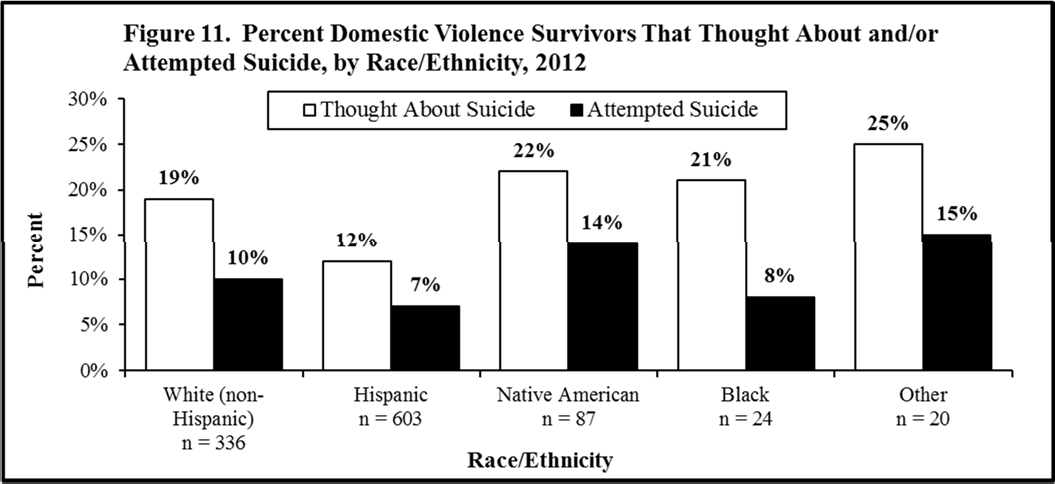 Survivors who experienced emotional abuse, alone or in combination with physical and/or sexual abuse were more likely to attempt suicide than those who did not experience emotional abuse. While more survivors who suffered sexual abuse thought about suicide (among survivors who reported only one type of abuse), slightly more survivors who reported experiencing emotional abuse (24%) attempted suicide, than those who reported sexual abuse (21%), or physical abuse (11%). See Figure 12.
Figure 12. Percent Domestic Violence Survivors Who Reported Experiencing One Type of Child Abuse and Thinking About or Attempting Suicide, 2012
Thought About Suicide
50%	Attempted Suicide
40%
40%	34%
30%
Percent
24%
21%
20%
14%
11%
10%

0%
Reported Only Physical Abuse n = 35
Reported Only Sexual Abuse n = 48
Type of Childhood Abuse
Reported Only Emotional Abuse n = 38
125
Similarly, more survivors who suffered a combination of abuses which included emotional abuse, thought about and attempted suicide than survivors of physical and sexual abuse. See Figure 13.

Figure 13. Percent Domestic Violence Survivors Who Reported Experiencing Multiple Types of Child Abuse That Thought About or
Attempted Suicide, 2012
Thought About Suicide Attempted Suicide
31%
40%
32%
30%
27%
30%
23%
22%
22%
Percent
20%
20%

10%

0%
Reported Experiencing Physical and Emotional Abuse
n = 80
Reported Physical and	Reported Physical and
Reported Sexual and Emotional Abuse
n = 90
Sexual Abuse n = 95
Emotional Abuse n = 158
Type of Childhood Abuse
Domestic violence survivors with a parent with mental illness were six times (42%) more likely to have attempted suicide, then survivors with a parent without mental illness (7%).
D.
Adult Domestic Violence Experiences

1.	Prior Adult Domestic Violence Experience
Over half (57%, 628) of survivors reported having a prior domestic violence experience as an adult. Of these, three-quarters (72% or 455) were involved in a prior domestic violence experience with the same offender, 21% with a different offender, and 11% (68) with both the same offender and a different offender.

2.	Prior In-Shelter Experience

Sixteen percent of survivors reported being in shelter before as an adult. Of these 179 victims in shelter before as an adult, 163 reported the number of times. Over one-third (39%) were in shelter two or more times.

Among race/ethnicities with a minimum of 20 survivors, “other” races comprised the race/ethnicity with the greatest proportion of survivors (40%) who reported being in shelter before as an adult, followed by Black survivors (25%), Native American survivors (22%), White (non-Hispanic) survivors (16%), and Hispanic survivors (14%). See Figure 14.
126
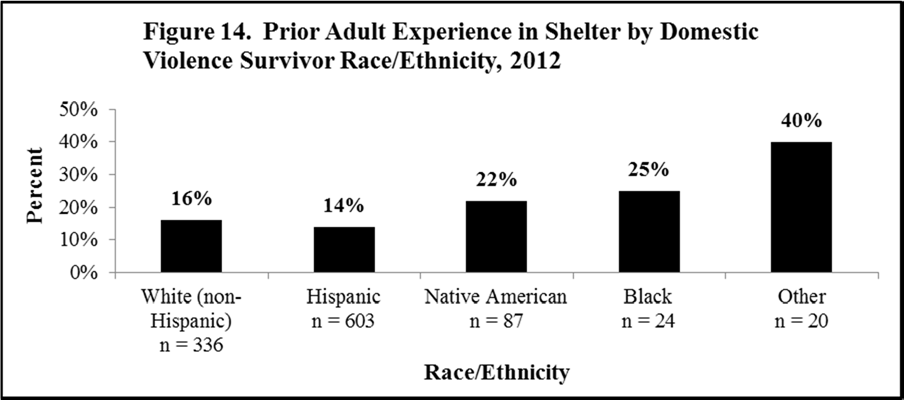 It requires further study with a greater number of survivors, but being in domestic violence shelter as a child may be a good predictor of being in domestic violence shelter as an adult. Those in this analysis who were in a domestic violence shelter as a child were four (3.9) times more likely than those not sheltered as a child, to be in a domestic violence shelter as an adult: of 16 victims in shelter as a child, 62.5% (10) were in shelter also as an adult; of 1085 victims not in shelter as a child, 16% (169) were in shelter as an adult. As stated, these findings on the relationship between being in shelter as a child and being in shelter as an adult should be viewed with caution as they are based on only 16 survivors in this analysis.

Survivor/Abuser Relationship

Current or former intimate partners were the abuser in 84% of the survivor domestic violence cases. Current or former boyfriends comprised the relationship with the greatest proportion of abusers (45%), followed by current and former spouses (33%). Ex-girlfriends and girlfriends comprised 6% of abusers, and family members comprised 9%.

Females (86%) were more likely to be abused by an intimate partner than males (70%). Males (20%) were significantly more likely to be abused by a family member than females (9%).

While an equal proportion of survivors lived with their abuser as did not live with their abuser (50%), significantly more female survivors (52%) than male survivors (37%) lived with their abuser.

When examined by income, those survivors who live with their abuser reported an annual median income of $2400 less ($9,600) than those who do not live with their abuser ($12,000).

Domestic Violence Incidents Involving Survivor Substance Abuse

Twelve percent (137) of domestic violence survivors reported using alcohol/drugs during the domestic violence incident.

Survivors reported that abusers used alcohol/drugs in four times (53%) as many domestic violence incidents as incidents where survivors used alcohol/drugs (12%). Survivors who used alcohol/drugs during the domestic violence incident were two (1.8) times more likely (84%) than survivors who did not use alcohol/drugs (48%) to be involved in an incident where their abuser used alcohol/drugs.

127
Survivors reported that the abuser used alcohol/drugs significantly more in domestic violence incidents with female victims (54%), than male victims (45%).

Domestic violence survivors who were told they have a substance abuse problem, were five times (4.8) more likely to have used alcohol/drugs during the domestic violence incident (48%) than survivors without a substance abuse problem (10%).

Domestic violence survivors told they have a mental illness, were twice as likely to have used alcohol/drugs during the domestic violence incident (22%), than survivors without a mental illness (11%).

Type of Abuse/Violence Experienced from The Abuser

Survivors abused as children are six times more likely to experience abuse in an adult domestic violence incident, than survivors who were not abused as children: of 978 survivors who reported abuse in a recent or past domestic violence incident, 32% (316) reported experiencing child abuse; of 123 survivors who reported no abuse in a past or recent incident, 5% (6) reported experiencing child abuse.

In all, there were 978 (89%) survivors who reported recent or past abuse as an adult by an intimate partner.

There were 935 survivors (85%) who reported abuse from their offender in the most recent domestic violence incident. Of these, most (87%) reported verbal abuse, followed by physical attack (60%), being threatened to be harmed or killed (34%), and physical restraint (29%). One-quarter (27%) were either held hostage (14%) or prevented from calling for help (13%). A lethal weapon was used in 12% of cases, and strangulation was involved in 11% of cases. Similarly, 11% of survivors reported being sexually abused/coerced, as well.

There were 820 survivors who reported being abused by an intimate partner in the past. Similar to the proportion of victims who reported abuse in the most recent incident, most victims who experienced past abuse from an intimate partner were verbally assaulted/degraded (83%), physically attacked (62%), or threatened (33%). Seventeen percent of those abused by an intimate partner in the past were sexually coerced, 15% respectively, were held hostage and threatened with a lethal weapon, and 14% respectively, were strangled and prevented from calling for help.

Of the 820 survivors who reported abuse by an intimate partner in the past, 807 (98%) reported abuse in the most recent domestic violence incident. Overall, there were 978 victims who reported abuse in a past or recent incident. Of these, 136 (14%) reported they or a partner were pregnant during the abuse.

Injury

One-quarter (27%) of survivors reported being injured in a recent or past domestic violence incident. Females were almost three (2.6) times more likely (29%) than males (11%) to report being injured during a domestic violence incident.

Among races/ethnicities represented by at least 20 domestic violence survivors, Native Americans (56%) reported the most survivors who incurred injury from a domestic violence incident, followed by Black survivors (42%), survivors of "other" races (40%), White (non-Hispanic) survivors (26%), and Hispanic survivors (23%).
128
Survivors who ever experienced abuse from an intimate partner while they or their partner were pregnant, were two times (2.2) more likely to report having been injured in a domestic violence incident (52%), than survivors who reported they or their partner did not experience abuse while pregnant (24%).

Involvement in a domestic violence incident as an adult increases one’s likelihood of injury in a subsequent domestic violence incident: three-quarters (77%) of those survivors who reported being injured in a domestic violence incident, reported being involved in a prior adult domestic violence experience.

Survivors who have been told they have a substance abuse problem, were almost two times (1.8) more likely to report being injured in a domestic violence incident (46%) than those who do not have a substance abuse problem (26%).

Survivors who have been told they have a mental illness, were almost two times (1.7) more likely to report being injured in a domestic violence incident (42%) than those who do not have a mental illness (25%).

7.	Medical Treatment

Of the 302 survivors who were injured, 44% (132) required medical treatment.

Over all, the rate of seeking medical treatment among injured survivors who required it, was quite high. Of the 132 injured survivors who required medical treatment, 83% (110) sought treatment.

Slightly more (87%) survivors with a substance abuse problem who needed treatment, sought treatment. Similarly, slightly more (84%) survivors with a mental illness who required treatment, sought treatment.

As mentioned earlier, female survivors were three times (29%) more likely to report being injured during a domestic violence incident than male survivors (11%). Of 294 female victims who were injured in a domestic violence incident, 129 (44%) required medical treatment. Of the 129 female survivors who required medical treatment, 85% (109) sought medical treatment.

A valid analysis on the proportion of males who required treatment and sought it was not possible in this dataset: of 75 male survivors, eight reported being injured during a domestic violence incident and only one required treatment, but did not get it.

Among races/ethnicities represented by at least 20 domestic violence survivors, Black survivors and "other" races (50%, respectively) reported the most survivors who required medical treatment, followed by Native American and White (non-Hispanic) survivors (45%, respectively), and Hispanic survivors (41%).

Among races/ethnicities represented by at least 20 domestic violence survivors, all (100%, respectively) Black survivors and "other" race survivors who required medical treatment, sought medical treatment. However, the number of survivors from these racial groups is very few so these findings should be viewed with caution. Ninety percent of White (non-Hispanic) survivors who required medical treatment sought it, followed by 82% of Native American survivors, and 81% of Hispanic survivors.
129
Children present

Three-quarters (77% or 836) of survivors reported having children. When examined by gender, three-quarters (77%) of female survivors and 69% of male survivors have children.

Most survivors (29%) have two children. The mean number of children per survivor is 2.7. Male survivors had a slightly higher mean number of children (2.9) compared to females (2.7). Among races/ethnicities represented by 20 or more survivors, Native American survivors had the highest mean number of children (2.9), followed by Hispanic survivors (2.8), and White (non-Hispanic) survivors (2.5).

Of 841 survivors with children, 47% (398) reported that their children were present during the most recent domestic violence incident; and 40.5% (341) during a past domestic violence incident.

Survivors reported children present in a greater proportion of domestic violence incidents where the survivor lived with their abuser (53%), than incidents where survivors did not live with their abuser (41%).

There was a negligible difference in annual median income between survivors with children present during a domestic violence incident ($12,000) and survivors where children were not present ($10,872).

Children Abused

Of 841 children present at domestic violence incidents, 20% (167) were abused by the survivor’s abuser. Most children were verbally abused/degraded (69%), physically attacked (32%), threatened that they or loved ones would be harmed or killed (20%), or physically restrained (17%). Seventeen percent of children were either held hostage (10%) or prevented from calling for help (7%). Eight percent of  children were sexually abused, 6% threatened with a lethal weapon, 5% strangled, and 4% threatened that their pets would be harmed or killed.

Children Injured

Of 167 children present and abused in a domestic violence incident, 7% (12) were injured. Of 12 children injured, 3 (25%) required medical treatment. Of three children who required medical treatment, one obtained medical treatment.

Law Enforcement and Prosecution Involvement

Sixty percent of survivors reported a domestic violence incident to law enforcement. Slightly more (64%) male survivors reported a domestic violence incident to law enforcement than female survivors (60%).

Slightly more survivors with children (61%) than survivors without children (56%) reported their domestic violence incident to law enforcement. There was negligible difference in a survivor’s likelihood of reporting to law enforcement by their number of children, as those survivors who reported to law enforcement had an average 2.7 children and those who did not report had an average 2.8 children.

When examined by race/ethnicity, among races/ethnicities with 20 or more survivors, there were negligible differences in the proportion who reported a domestic violence incident to law enforcement. Slightly more Black and Native American survivors (67%, respectively) reported their incident to law
130
enforcement, followed closely by survivors of “other” races (65%), White (non-Hispanic) survivors (61%) and Hispanic survivors (60%).

Of the 40% of survivors who never reported a domestic violence incident to law enforcement, only 38 reported the reason they never reported. The greatest number of survivors stated that they did not report because they were scared (19), followed by those who did not report because they believed that nothing would get done (6), and because they wanted to work out the relationship (5). See Table B.

Table B. Why Survivors Never Reported a Domestic Violence Incident to Law Enforcement
One-quarter (26%) of survivors reported that they had been stalked by the abuser in a recent or past domestic violence incident. Of these 285 stalking survivors, 21% (60) reported the stalking to law enforcement.

When stalking was examined by race/ethnicity, a greater proportion of Black survivors (58%) were stalked by their abuser, followed by survivors of “other” races (40%), Native American survivors (39%), Hispanic survivors (24%) and White (non-Hispanic) survivors (23%).
131
Half (49%) of domestic violence survivors obtained a protection order for the most recent domestic violence incident. Males (81%) were almost two times (1.8) more likely than females (46%) to obtain a protection order for the most recent domestic violence incident.
Of the 628 survivors involved in a prior domestic violence incident as an adult, 20% (125) obtained an order of protection. With regard to prior domestic violence events, more females (20%) than males (12%) reported obtaining a protection order.
Of the 628 survivors who had a prior domestic violence incident, 12% (77) pressed charges. More female survivors (13%) pressed charges for a prior domestic violence incident than male survivors (3%). The number of survivors who pressed charges was too few to do a valid analysis by gender, race, or income.
Case Dispositions and Sentencing
Of 77 survivors who pressed charges, the case dispositions were reported for 43. Of these cases, 58% obtained a conviction (51% prosecuted and found guilty, and 7% pled to a lesser charge), 30% of cases were dismissed, 5% of cases were acquitted, and in 7% of cases the offender was given a diversion program.
Of the 25 survivors who pressed charges and obtained a conviction, 23 (92%) received a sentence that included jail time. The case sentencing was reported in 14 of these cases. Over half (56%, 8) were sentenced to 3 months or less, 14% ( 2) were sentenced to 6 months, 21% (3) were sentenced 15-18 months, and 7% (1) to two years. The mean jail sentence was 7.2 months.
Leave/Stay History
Almost two-thirds (60% or 656) of survivors reported that they left a violent relationship at some time. Of these, one-third (32% or 212) reported that they returned.
Of 212 survivors who returned to their abuser, 101 reported why they returned. Most mentions for returning to their abuser include: returned to try to work it out (63), returned for the children (27), and returned because they were scared (15). See Table C.
Table C. Why Survivors Returned to a Violent Relationship They Left
132
When examined by survivor income, there was negligible difference in the annual median income of survivors who left a violent relationship at some time ($11,000) and those who did not leave ($10,872). Conversely, there was a greater difference in the median income of those who left and stayed away and those who left and returned: survivors who left a violent relationship and did not return had a median annual income $2,080 greater ($12,000) than those who left and returned ($9,920).
Of the 628 survivors who were involved in a prior domestic violence experience, 43% (268) reported that they live with an offender with whom they have a prior domestic violence incident.
When examined by income, survivors who live with an offender with whom they have a prior domestic violence experience had a median annual income $2400 less ($9,600) than survivors who do not live with an offender with whom they have a prior domestic violence experience ($12,000).
14.	How Domestic Violence Survivors Hear About Service Providers
Of 969 survivors who reported how they heard about the domestic violence service provider agency, most (23%) were referred by law enforcement or were self/voluntary referred (20%). Twelve percent of survivors had used a service provider before, 9% were referred by a friend, 6% by a relative, and 5% by the adult court system. See Table D.
Table D. How Survivors Hear About Domestic Violence Service Providers
133
APPENDIX B. DEFINITIONS
Domestic violence incidence as determined by law enforcement include all incidents of assault, aggravated assault, battery, and aggravated battery as outlined in the “Crimes Against Household Members Act” as follows:

30-3-10. Short Title.

This act (30-3-10 to 30-3-18 NMSA 1978) may be cited as the “Crimes Against Household Members Act”.

30-3-11. Definitions

As used in the Crimes Against Household Members Act (30-3-10 to 30-3-18 NMSA 1978), “household member” means spouse, former spouse, parent, present or former step-parent, present or former parent in-law, grandparent, grandparent-in-law, a co-parent of a child or a person with whom a person has had a continuing personal relationship. Cohabitation is not necessary to be deemed a household member for the purposes of the Crimes Against Household Members Act;

“continuing personal relationship” means a dating or intimate relationship.

30-3-12. Assault against a household member.

Assault against a household member consists of:
an attempt to commit a battery against a household member; or
any unlawful act, threat or menacing conduct that causes a household member to reasonably believe that he is in danger of receiving an immediate battery.
Whoever commits assault against a household member is guilty of a petty misdemeanor.

30-3-13. Aggravated assault against a household member.

Aggravated assault against a household member consists of:
unlawfully assaulting or striking at a household member with a deadly weapon; or
willfully and intentionally assaulting a household member with intent to
commit any felony.
Whoever commits aggravated assault against a household member is guilty of a fourth degree felony.

30-3-14. Assault against a household member with intent to commit a violent felony.

Assault against a household member with intent to commit a violent felony consists of any person assaulting a household member with intent to kill or commit any murder, mayhem, criminal sexual penetration in the first, second or third degree, robbery, kidnapping, false imprisonment or burglary.

Whoever commits assault against a household member with intent to commit a violent felony is guilty of a third degree felony.
134
30-3-15. Battery against a household member.

Battery against a household member consists of the unlawful, intentional touching or application of force to the person of a household member, when done in a rude, insolent or angry manner.

Whoever commits battery against a household member is guilty of a petty misdemeanor.

Upon conviction pursuant to this section, an offender shall be required to participate in and complete a domestic violence offender treatment or intervention program approved by the children, youth and families department pursuant to rules promulgated by the department that define the criteria for such programs.

Notwithstanding any provision to the contrary, if a sentence imposed pursuant to this section is suspended or deferred in whole or in part, the period of probation may extend beyond three hundred sixty-four days but may not exceed two years. If an offender violates a condition of probation, the court may impose any sentence that the court could originally have imposed and credit shall not be given for time served by the offender on probation; provided that the total period of incarceration shall not exceed three hundred sixty-four days and the combined period of incarceration and probation shall not exceed two years.

30-3-16. Aggravated battery against a household member.

Aggravated battery against a household member consists of the unlawful touching or application of force to the person of a household member with intent to injure that person or another.

Whoever commits aggravated battery against a household member by inflicting an injury to that person that is not likely to cause death or great bodily harm, but that does cause painful temporary disfigurement or temporary loss or impairment of the functions of any member or organ of the body, is guilty of a misdemeanor.

Whoever commits aggravated battery against a household member by inflicting great bodily harm or doing so with a deadly weapon or doing so in any manner whereby great bodily harm or death can be inflicted, is guilty of a third degree felony.

Upon conviction pursuant to Subsection B of this section, an offender shall be required to participate in and complete a domestic violence offender treatment or intervention program approved by the children, youth and families department pursuant to rules promulgated by the department that define the criteria for such programs.

Notwithstanding any provision to the contrary, if a sentence imposed pursuant to the provisions of Subsection B of this section is suspended or deferred in whole or in part, the period of probation may extend beyond three hundred sixty-four days but may not exceed two years. If an offender violates a condition of probation, the court may impose any sentence that the court could originally have imposed and credit shall not be given for time served by the offender on probation; provided that the total period of incarceration shall not exceed three hundred sixty-four days and the combined period of incarceration and probation shall not exceed two years.
135
30-7-17. Multiple convictions of battery or aggravated battery.

Whoever commits three offenses of battery against a household member as provided in Section 30-3-15 MNSA 1978 or aggravated battery against a household member as provided in Subsection B of Section 30-13-16 NMSA 1978, or any combination thereof, when the household member is a spouse, a former spouse, a co-parent of a child or a person with whom the offender has had a continuing personal relationship is guilty of a fourth degree felony.

Whoever commits four or more offenses of battery against a household member as provided in Section 30-3-15 NMSA 1978 or aggravated battery against a household member as provided in Subsection B of Section 30-3-16 NMSA 1978, or any combination thereof, when the household member is a spouse, a former spouse, a co-parent of a child or a person with whom the offender has had a continuing personal relationship is guilty of a third degree felony.

For the purpose of determining the number of offenses committed, each offense must have been committed after conviction for the preceding offense.

30-3-18. Criminal damage to property of household member; deprivation of property of household member.

Criminal damage to the property of a household member consists of intentionally damaging real, personal, community or jointly owned property of a household member with the intent to intimidate, threaten, or harass that household member.

Whoever commits criminal damage to the property of a household member is guilty of a misdemeanor, except that when the damage to the household member’s interest in the property amounts to more than one thousand dollars ($1000), the offender is guilty of a fourth degree felony.

Deprivation of the property of a household member consists of intentionally depriving a household member of the use of separate, community or jointly owned personal property of the household member with the intent to intimidate or threaten that household member.

Whoever commits deprivation of the property of a household member is guilty of a misdemeanor.

30-3A-2. Harassment

Harassment consists of knowingly pursuing a pattern of conduct that is intended to annoy, seriously alarm or terrorize another person and that serves no lawful purpose.  The conduct must be such that it would cause a reasonable person to suffer substantial emotional distress.

Whoever commits harassment is guilty of a misdemeanor.

30-3A-3. Stalking

A.	Stalking consists of knowingly pursuing a pattern of conduct, without lawful authority, directed at a specific individual when the person intends that the pattern of

136
conduct would place the individual in reasonable apprehension of death, bodily harm, sexual assault, confinement or restraint of the individual or another individual.

As used in this section:

“lawful authority” means within the scope of lawful employment or constitutionally protected activity; and

“pattern of conduct” means two or more acts, on more than one occasion, in which the alleged stalker by any action, method, device or means, directly, indirectly or through third parties, follows, monitors, surveils, threatens or communicates to or about a person.

Whoever commits stalking is guilty of a misdemeanor.  Upon a second or subsequent conviction, the offender is guilty of a fourth degree felony.

In addition to any punishment provided pursuant to the provisions of this section, the court shall order a person convicted of stalking to participate in and complete a program of professional counseling at the person's own expense or a domestic violence offender treatment or intervention program.

30-3A-3.1. Aggravated Stalking

Aggravated stalking consists of stalking perpetrated by a person:

who knowingly violates a permanent or temporary order of protection issued by a court, except that mutual violations of such orders may constitute a defense to aggravated stalking;

in violation of a court order setting conditions of release and bond;

when the person is in possession of a deadly weapon; or

when the victim is less than sixteen years of age.

Whoever commits aggravated stalking is guilty of a fourth degree felony.  Upon a second or subsequent conviction, the offender is guilty of a third degree felony.

In addition to any punishment provided pursuant to the provisions of this section, the court shall order a person convicted of aggravated stalking to participate in and complete a program of professional counseling at his own expense.

30-4-3. False imprisonment

False imprisonment consists of intentionally confining or restraining another person without his consent and with knowledge that he has no lawful authority to do so.

Whoever commits false imprisonment is guilty of a fourth degree felony.
137
Appendix C. Participating Law Enforcement Agencies 2019
138
139
140
Appendix D. Law Enforcement
Data Collection Form
Y19
Domestic Violence
1. Agency Name
2nd 	3rd 	4th 
Year: 2019
2. Quarter Reporting 1st 
Number of Harassment Incidents (30-3A-3.2)
3a. 	Number of Stalking Incidents	3b. 	 Number of Stalking Incidents resulting in a homicide
 	Number of Domestic Violence (DV) Incidents for the quarter (Based on offense incident reports) 4a. 	 Number of Domestic Violence Incidents resulting in a homicide
4b. 	Total number of DV homicide victims (	#female homicide victims		# male homicide victims)
 	Number of male DV victims 	 Number of female DV victims 	Number DV victims gender unknown
6. Number of DV victims per age group
	0-6
	7-12
	13-18
	19-25
	26-35
	36-45
	46-55
	56-65
	66+ 	 # victims age unknown
Number of DV suspects per age group
	0-6
	7-12
	13-18
	19-25
	26-35
	36-45
	46-55
	56-65
	66+		 # suspects age unknown
7. Number of DV victims per each race/ethnicity
	Caucasian
	Hispanic
	Native American
	Asian/Pacific Islander
	Black
	Other		 # victim race/ethnicity unknown
Number of DV suspects per each race/ethnicity
	Caucasian
	Hispanic
	Native American
	Asian/Pacific Islander
	Black
	Other		 # suspect race/ethnicity unknown
8. 	Number of DV male suspects 	Number of DV female suspects 	Number DV gender unknown 9a. 		Number of domestic violence incidents involving injury
9b. Of 9a incidents, how many involved: victim injury 		suspect injury 		police officer injury 	
10. Number of DV incidents with each type of injury: 	 B (apparent broken bone) 	 I (possible internal injury)
L (severe laceration)
	 T (loss of teeth)
M (apparent minor injury)
	 U (unconscious)
O (other major injury)
	 Unknown
Number of DV incidents a weapon was used

Number of DV incidents in which each type of weapon was used: 	 gun		 knife
other
13. Number of each type of relationship of suspect/offender to victim. Suspect/Offender was a...
	 spouse		boyfriend 	ex-boyfriend 	 relative 	gay partner
	 ex-spouse 	girlfriend		ex-girlfriend 	 other		gay ex-partner		unknown

14a. 	 Number of DV incidents where alcohol/drugs were used.
14b. Number of DV incidents alcohol/drugs used by:		 victim only		 suspect only		 both
15 	 Number of DV incidents where children were at the scene
16a. 	 Total number of children at the scene of domestic violence incidents
16b. Number of children per each age group:	0-5 	6-9 	10-12 	13-17 	 18-21 	unknown
17. Number of DV incidents where: 	 total incidents with no arrests made;
	only suspect arrested; 	only victim arrested;		both arrested;
	total incidents where suspect left the scene. 	total incidents for which a summons was issued.
Please send reports to: NMIPVDCR, 3909 Juan Tabo, Suite 6, Albuquerque, NM 87111 or fax to (505) 883-7530
Reports due on April 15th, July 15th, October 15th, and January 15th, 2020. Call Betty Caponera, 883-8020 for questions.
141
Appendix E: Domestic Violence Incidents for All Counties with Complete and Incomplete* Reporting, 2019
NR = Law Enforcement Not Reporting

1 Reserve, NM, the largest city in Catron County, has no municipal police department. Catron County Sheriff’s Office reported two quarters.
2 No Law Enforcement reporting in De Baca County
3 No Law Enforcement reporting in Harding County
4 Alamogordo Police Department did not report.
5 Roosevelt County Sheriff’s Office did not report. Portales Police Department reported three quarters.
6 Sierra County Sheriff’s Department did not report.
7 Taos County Sheriff’s Office did not report.
142
Appendix F: Rate and Rank of Domestic Violence Incidence for All Counties with Complete* Reporting 2019
* Complete reporting means that the law enforcement agency(s) from the largest city in the county reported a full year of domestic violence data for 2019.
143
Appendix G: Domestic Violence Victimization Rate and Rank for All Counties with Complete Reporting, 2019
* Complete reporting means that the law enforcement agency(s) from the largest city in the county reported a full year of domestic violence data for 2019.
144
Appendix H. Participating Domestic Violence Service Providers 2019
145
Appendix I.
Y19
Domestic Violence Service Agencies
Quarterly Report To The
NM Interpersonal Violence Data Central Repository
Agency Name:
1st 	2nd 	3rd 	4th 
Year: 2019	Quarter Reporting (check one):
Please report aggregate numbers for the reporting quarter for each of the following questions. Only data on new clients served (during the reporting quarter) are to be reported.
1a. Number of new clients served: Victims/Survivors 		Children As Victim Witnesses 	 (does not include number of crises/hotline phone calls)
b. Number of crises/hotline phone calls handled for the quarter 	
2.  Number of each Gender served: Victims/Survivors	Children As Victim Witnesses
Offenders
Offenders
3. Number served in each Age Group: Victims/ Survivors
Children/Victim Witnesses
Offenders
4. Number served in each Ethnic Group: Victims/Survivors
Children/Victim Witnesses
Offenders
White-Non-Hispanic		 Hispanic	 	
American Indian		
Black		
Asian		
Other		
Unknown		
5. Number from each Referral Source	Survivors
CYFD Protective Services		 CYFD Juvenile Justice Division 	 Tribal Government/Agency	 	 Family/Relative		
Self		
School		
Juvenile Court System		
Adult Court System		
Law Enforcement Agency		
Friend		
Client or Former Client		
Employer		
Other		
Unknown
Children/Victim Witnesses
Offenders
146
Y19
6. Number of new clients receiving each service:
Adults/Victims	Children
Offenders
	Counseling (individual/group)
	Psychoeducation Classes
	Case Management
	Other
Counseling (individual/group) 	Counseling (individual/group)
Emergency Shelter
	Transportation
	Financial Support
	Housing Assistance
	Order of Protection
Emergency Shelter
	Daycare
	School Arrangements
	Case Management
	Other
Legal Advocacy Other Than Order of Protection
	Psychoeducation Classes (parenting, anger management, communication, dv education, etc)
	Case Management
	Crises Intervention
	Other: 	
7. Number for each Survivor/Offender Relationship category as reported by adult victims:
Dating
	 Separated
Living Together
	 Divorced
Married
	Ex-partner
Family Member
	 Other		 Unknown
8. Number for each Length of Relationship category as reported by adult victims:
0 months - 11mos.
	 6 - 10 yrs.
1 year - 2 yrs.
	11 - 20 yrs.
3 - 5 yrs.
	21+ years		 Unknown
Number of New Clients Who Were Abused or Witnessed Abuse as a Child:
Adult Victims (as reported by adult victims):	Offenders (as reported by adult victims):
Number Yes 		Number No 		Unknown		Number Yes 		Number No		Unknown	
Offenders (as reported by offenders in treatment):
Number Yes 		Number No		Unknown	
Use of Alcohol/Drugs At The Time of the Domestic Violence Incident:
Adult Victims (as reported by adult victims):	Offenders (as reported by adult victims):
Number Yes 		Number No 		Unknown		Number Yes 		Number No 	 Unknown	

Offenders (as reported by offenders in treatment):
Number Yes 		Number No 	 Unknown	
Number of adult victims/survivors who reported their incident to law enforcement 	.
Number of adult victims/survivors who reported that children were present at the time of the presenting incident 	.
Number of adult victims/survivors who reported that a weapon was involved in the presenting incident 	.
Number of incidents resulting in a criminal complaint as reported by adult victims 	.
Number of incidents resulting in the filing of a protective order as reported by adult victims	.
Number of adult victims/survivors who experienced domestic violence in the past 	.
Number of adult victims/survivors who experienced a physical injury as a result of the presenting incident	.
Number of adult victims/survivors who experienced forced or coerced sexual activity from current offender	.
Number of children/victim witnesses who ever experienced physical abuse from current offender	.
Number of children/victim witnesses who ever experienced sexual abuse from current offender	.
Number of immigrant victims/survivors: 	 adults		 children
Number of adult/survivors with a mental or physical disability
Submit completed forms for each quarter as follows: 1st quarter (January through March) by April 15th 2nd quarter (April through June) by July 15th
3rd quarter (July through September) by October 15th
4th quarter (October through December) by January 15th
Mail To:
NMCSAP
3909 Juan Tabo, Suite 6
Albuquerque, NM 87111
or FAX To: (505) 883-7530
Call Betty Caponera (505) 883-8020 for questions.
147
Appendix J. Participating District Courts
148
Appendix K. Participating Magistrate Courts
149
150
DOMESTIC VIOLENCE TRENDS IN NEW MEXICO, 2015-2019
An Analysis of Data from
The New Mexico Interpersonal Violence Data Central Repository
SECTION FOUR
Bernalillo County Domestic Violence Trends, 2015-2019

A. Domestic Violence Rates per 1000 in Bernalillo County Compared to Domestic Violence Rate in New Mexico, 2015-2019
B. Clients Served by Domestic Violence Service Providers in Bernalillo County, 2015-2019
C. Percent Domestic Violence Cases Involving Alcohol/Drug Use in Bernalillo County Compared to New Mexico, 2015-2019
D. Percent Domestic Violence Cases Involving Weapons Use in Bernalillo County Compared to New Mexico, 2015-2019
E. Percent Domestic Violence Cases with Injury in Bernalillo County Compared to New Mexico, 2015-2019
151
F. Number of Adult Victims Served and Number Receiving Each Service in Bernalillo County by Agency, 2015-2019

BERNALILLO COUNTY TOTALS
Domestic Violence Resource Center Inc.
Enlace Comunitario
152
S.A.F.E. House
G. Domestic Violence Crisis Calls Received in Bernalillo County, 2015-2019
H. Number of Children Served and Number Receiving Each Type of Service in Bernalillo County, 2015-2019
--Crisis Intervention Added 2016

I.	Number of Offenders Served and Number Receiving Each Type of Service in Bernalillo County, 2015-2019
J.  Percent Domestic Violence Incidents with a Suspect Arrest in Bernalillo County Compared to Percent Domestic Violence Incidents with a Suspect Arrest in New Mexico, 2015-2019
153
K. Percent Law Enforcement Domestic Violence Incidents Represented by District Court Protection Orders Issued in Bernalillo County Compared to Percent Statewide Domestic Violence Incidents Represented by District Court Protection Orders Issued Statewide, 2015-2019
L. New Domestic Violence Cases Filed in Bernalillo County District Court, 2016-2019
M. New Domestic Violence Cases Filed in Bernalillo County Metropolitan Court, 2016-2019
N. Disposition Outcomes of Disposed Domestic Violence Cases in District Court in Bernalillo County, 2015-2019
O. Disposition Outcomes of Disposed Domestic Violence Cases in Bernalillo County Metropolitan Court, 2015-2019
154
Catron County Domestic Violence Trends, 2015-2019

A. Domestic Violence Rates per 1000 in Catron County Compared to Domestic Violence Rate in New Mexico, 2015-2019
*Not Ranked: Reserve, NM, the Largest City in Catron County, has no Municipal Police Department

B. Clients Served by Domestic Violence Service Providers in Catron County, 2015-2019
*No Service Provider Reporting

C. Percent Domestic Violence Cases Involving Alcohol/Drug Use in Catron County Compared to New Mexico, 2015-2019
D. Percent Domestic Violence Cases Involving Weapons Use in Catron County Compared to New Mexico, 2015-2019
Not reporting weapon use

E. Percent Domestic Violence Cases with Injury in Catron County Compared to New Mexico, 2015-2019
155
F.  Number of Adult Victims Served and Number Receiving Each Service in Catron County, 2015-2019

Domestic Unity
*Domestic Unity No Longer Providing Services

G. Domestic Violence Crisis Calls Received in Catron County, 2015-2019
*No Service Provider Reporting

H. Number of Children Served and Number Receiving Each Type of Service in Catron County, 2015-2019
*No Service Provider Reporting

I.	Number of Offenders Served and Number Receiving Each Type of Service in Catron County, 2015-2019
*No Service Provider Reporting
156
J.  Percent Domestic Violence Incidents with a Suspect Arrest in Catron County Compared to Percent Domestic Violence Incidents with a Suspect Arrest in New Mexico, 2015-2019
K. Percent Law Enforcement Domestic Violence Incidents Represented by District Court Protection Orders Issued in Catron County Compared to Percent Statewide Domestic Violence Incidents Represented by District Court Protection Orders Issued Statewide, 2015-2019
L. New Domestic Violence Cases Filed in Catron County District Court, 2016-2019
M. New Domestic Violence Cases Filed in Catron County Magistrate Court, 2016-2019
N. Disposition Outcomes of Disposed Domestic Violence Cases in Catron County District Court, 2015-2019
O. Disposition Outcomes of Disposed Domestic Violence Cases in Catron County Magistrate Court, 2015-2019
157
Chaves County Domestic Violence Trends, 2015-2019

A. Domestic Violence Rates per 1000 in Chaves County Compared to Domestic Violence Rate in New Mexico, 2015-2019
B. Clients Served by Domestic Violence Service Providers in Chaves County, 2015-2019
C. Percent Domestic Violence Cases Involving Alcohol/Drug Use in Chaves County Compared to New Mexico, 2015-2019
D. Percent Domestic Violence Cases Involving Weapons Use in Chaves County Compared to New Mexico, 2015-2019
E. Percent Domestic Violence Cases with Injury in Chaves County Compared to New Mexico, 2015-2019
158
F.  Number of Adult Victims Served and Number Receiving Each Service in Chaves County, 2015-2019

Roswell Refuge for Battered Adults
G. Domestic Violence Crisis Calls Received in Chaves County, 2015-2019
H. Number of Children Served and Number Receiving Each Type of Service in Chaves County, 2015-2019
--Crisis Intervention Added 2016

I.	Number of Offenders Served and Number Receiving Each Type of Service in Chaves County, 2015-2019
159
J.  Percent Domestic Violence Incidents with a Suspect Arrest in Chaves County Compared to Percent Domestic Violence Incidents with a Suspect Arrest in New Mexico, 2015-2019
K. Percent Law Enforcement Domestic Violence Incidents Represented by District Court Protection Orders Issued in Chaves County Compared to Percent Statewide Domestic Violence Incidents Represented by District Court Protection Orders Issued Statewide, 2015-2019
L. New Domestic Violence Cases Filed in Chaves County District Court, 2016-2019
M. New Domestic Violence Cases Filed in Chaves County Magistrate Court, 2016-2019
N. Disposition Outcomes of Disposed Domestic Violence Cases in Chaves County District Court, 2015-2019
O. Disposition Outcomes of Disposed Domestic Violence Cases in Chaves County Magistrate Court, 2015-2019
160
Cibola County Domestic Violence Trends, 2015-2019

A. Domestic Violence Rates per 1000 in Cibola County Compared to Domestic Violence Rate in New Mexico, 2015-2019
B. Clients Served by Domestic Violence Service Providers in Cibola County, 2015-2019
C. Percent Domestic Violence Cases Involving Alcohol/Drug Use in Cibola County Compared to New Mexico, 2015-2019
D. Percent Domestic Violence Cases Involving Weapons Use in Cibola County Compared to New Mexico, 2015-2019
E. Percent Domestic Violence Cases with Injury in Cibola County Compared to New Mexico, 2015-2019
161
F.  Number of Adult Victims Served and Number Receiving Each Service in Cibola County, 2015-2019

Roberta’s Place
G. Domestic Violence Crisis Calls Received in Cibola County, 2015-2019
H. Number of Children Served and Number Receiving Each Type of Service in Cibola County, 2015-2019
--Crisis Intervention Added 2016

I.	Number of Offenders Served and Number Receiving Each Type of Service in Cibola County, 2015-2019
162
J.  Percent Domestic Violence Incidents with a Suspect Arrest in Cibola County Compared to Percent Domestic Violence Incidents with a Suspect Arrest in New Mexico, 2015-2019
K. Percent Law Enforcement Domestic Violence Incidents Represented by District Court Protection Orders Issued in Cibola County Compared to Percent Statewide Domestic Violence Incidents Represented by District Court Protection Orders Issued Statewide, 2015-2019
L. New Domestic Violence Cases Filed in Cibola County District Court, 2016-2019
M. New Domestic Violence Cases Filed in Cibola County Magistrate Court, 2016-2019
N. Disposition Outcomes of Disposed Domestic Violence Cases in Cibola County District Court, 2015-2019
O. Disposition Outcomes of Disposed Domestic Violence Cases in Cibola County Magistrate Court, 2015-2019
163
Colfax County Domestic Violence Trends, 2015-2019

A. Domestic Violence Rates per 1000 in Colfax County Compared to Domestic Violence Rate in New Mexico, 2015-2019
B. Clients Served by Domestic Violence Service Providers in Colfax County, 2015-2019
C. Percent Domestic Violence Cases Involving Alcohol/Drug Use in Colfax County Compared to New Mexico, 2015-2019
D. Percent Domestic Violence Cases Involving Weapons Use in Colfax County Compared to New Mexico, 2015-2019
*Based on Fewer than 20 Cases

E. Percent Domestic Violence Cases with Injury in Colfax County Compared to New Mexico, 2015-2019
164
F.  Number of Adult Victims Served and Number Receiving Each Service in Colfax County, 2015-2019

Alternatives to Violence
G. Domestic Violence Crisis Calls Received in Colfax County, 2015-2019
H. Number of Children Served and Number Receiving Each Type of Service in Colfax County, 2015-2019
--Crisis Intervention Added 2016

I.	Number of Offenders Served and Number Receiving Each Type of Service in Colfax County, 2015-2019
165
J.  Percent Domestic Violence Incidents with a Suspect Arrest in Colfax County Compared to Percent Domestic Violence Incidents with a Suspect Arrest in New Mexico, 2015-2019
K. Percent Law Enforcement Domestic Violence Incidents Represented by District Court Protection Orders Issued in Colfax County Compared to Percent Statewide Domestic Violence Incidents Represented by District Court Protection Orders Issued Statewide, 2015-2019
L. New Domestic Violence Cases Filed in Colfax County District Court, 2016-2019
M. New Domestic Violence Cases Filed in Colfax County Magistrate Court, 2015-2019
N. Disposition Outcomes of Disposed Domestic Violence Cases in Colfax County District Court, 2016-2019
O. Disposition Outcomes of Disposed Domestic Violence Cases in Colfax County Magistrate Court, 2015-2019
166
Curry County Domestic Violence Trends, 2015-2019

A. Domestic Violence Rates per 1000 in Curry County Compared to Domestic Violence Rate in New Mexico, 2015-2019
B. Clients Served by Domestic Violence Service Providers in Curry County, 2015-2019
C. Percent Domestic Violence Cases Involving Alcohol/Drug Use in Curry County Compared to New Mexico, 2015-2019
D. Percent Domestic Violence Cases Involving Weapons Use in Curry County Compared to New Mexico, 2015-2019
E. Percent Domestic Violence Cases with Injury in Curry County Compared to New Mexico, 2015-2019
167
F.  Number of Adult Victims Served and Number Receiving Each Service in Curry County, 2015-2019

The Hartley House
G. Domestic Violence Crisis Calls Received in Curry County, 2015-2019
H. Number of Children Served and Number Receiving Each Type of Service in Curry County, 2015-2019
--Crisis Intervention Added 2016

I.	Number of Offenders Served and Number Receiving Each Type of Service in Curry County, 2015-2019
168
J.  Percent Domestic Violence Incidents with a Suspect Arrest in Curry County Compared to Percent Domestic Violence Incidents with a Suspect Arrest in New Mexico, 2015-2019
K. Percent Law Enforcement Domestic Violence Incidents Represented by District Court Protection Orders Issued in Curry County Compared to Percent Statewide Domestic Violence Incidents Represented by District Court Protection Orders Issued Statewide, 2015-2019
L. New Domestic Violence Cases Filed in Curry County District Court, 2016-2019
M. New Domestic Violence Cases Filed in Curry County Magistrate Court, 2016-2019
N. Disposition Outcomes of Disposed Domestic Violence Cases in Curry County District Court, 2015-2019
O. Disposition Outcomes of Disposed Domestic Violence Cases in Curry County Magistrate Court, 2015-2019
169
De Baca County Domestic Violence Trends, 2015-2019

A. Domestic Violence Rates per 1000 in De Baca County Compared to Domestic Violence Rate in New Mexico, 2015-2019
NR = No Law Enforcement Reporting to Central Repository

B. Clients Served by Domestic Violence Service Providers in De Baca County, 2015-2019
*No Service Provider Reporting

C. Percent Domestic Violence Cases Involving Alcohol/Drug Use in De Baca County Compared to New Mexico, 2015-2019
*Law Enforcement Not Reporting to Central Repository

D. Percent Domestic Violence Cases Involving Weapons Use in De Baca County Compared to New Mexico, 2015-2019
*Law Enforcement Not Reporting to Central Repository

E. Percent Domestic Violence Cases with Injury in De Baca County Compared to New Mexico, 2015-2019
NR = Law Enforcement Not Reporting to Central Repository
170
F.  Number of Adult Victims Served and Number Receiving Each Service in De Baca County, 2015-2019
*No Service Provider Reporting

G. Domestic Violence Crisis Calls Received in De Baca County, 2015-2019
*No Service Provider Reporting

H. Number of Children Served and Number Receiving Each Type of Service in De Baca County, 2015-2019
*No Service Provider Reporting

I.	Number of Offenders Served and Number Receiving Each Type of Service in De Baca County, 2015-2019
*No Service Provider Reporting
171
J.  Percent Domestic Violence Incidents with a Suspect Arrest in De Baca County Compared to Percent Domestic Violence Incidents with a Suspect Arrest in New Mexico, 2015-2019
NR = Law Enforcement Not Reporting to Central Repository

K. Percent Law Enforcement Domestic Violence Incidents Represented by District Court Protection Orders Issued in De Baca County Compared to Percent Statewide Domestic Violence Incidents Represented by District Court Protection Orders Issued Statewide, 2015-2019
NR = Law Enforcement Not Reporting to Central Repository

L. New Domestic Violence Cases Filed De Baca County in District Court, 2016-2019
M. New Domestic Violence Cases Filed in De Baca County Magistrate Court, 2016-2019
N. Disposition Outcomes of Disposed Domestic Violence Cases in De Baca County District Court, 2015-2019
O. Disposition Outcomes of Disposed Domestic Violence Cases in De Baca County Magistrate Court, 2015-2019
172
Dona Ana County Domestic Violence Trends, 2015-2019

A. Domestic Violence Rates per 1000 in Dona Ana County Compared to Domestic Violence Rate in New Mexico, 2015-2019
B. Clients Served by Domestic Violence Service Providers in Dona Ana County, 2015-2019
C. Percent Domestic Violence Cases Involving Alcohol/Drug Use in Dona Ana County Compared to New Mexico, 2015-2019
D. Percent Domestic Violence Cases Involving Weapons Use in Dona Ana County Compared to New Mexico, 2015-2019
E. Percent Domestic Violence Cases with Injury in Dona Ana County Compared to New Mexico, 2015-2019
173
F.  Number of Adult Victims Served and Number Receiving Each Service in Dona Ana County, 2015-2019

La Casa, Inc.
G. Domestic Violence Crisis Calls Received in Dona Ana County, 2015-2019
H. Number of Children Served and Number Receiving Each Type of Service in Dona Ana County, 2015-2019
--Crisis Intervention Added 2016

I.	Number of Offenders Served and Number Receiving Each Type of Service in Dona Ana County, 2015-2019
174
J.  Percent Domestic Violence Incidents with a Suspect Arrest in Dona Ana County Compared to Percent Domestic Violence Incidents with a Suspect Arrest in New Mexico, 2015-2019
K. Percent Law Enforcement Domestic Violence Incidents Represented by District Court Protection Orders Issued in Dona Ana County Compared to Percent Statewide Domestic Violence Incidents Represented by District Court Protection Orders Issued Statewide, 2015-2019
L. New Domestic Violence Cases Filed in Dona Ana County District Court, 2016-2019
M. New Domestic Violence Cases Filed in Dona Ana County Magistrate Court, 2016-2019
N. Disposition Outcomes of Disposed Domestic Violence Cases in Dona Ana County District Court, 2015-2019
O. Disposition Outcomes of Disposed Domestic Violence Cases in Dona Ana County Magistrate Court, 2015-2019
175
Eddy County Domestic Violence Trends, 2015-2019

A. Domestic Violence Rates per 1000 in Eddy County Compared to Domestic Violence Rate in New Mexico, 2015-2019
B. Clients Served by Domestic Violence Service Providers in Eddy County, 2015-2019
C. Percent Domestic Violence Cases Involving Alcohol/Drug Use in Eddy County Compared to New Mexico, 2015-2019
Eddy County Sheriff’s Office Not Reporting Alcohol/Drug Use

D. Percent Domestic Violence Cases Involving Weapons Use in Eddy County Compared to New Mexico, 2015-2019
E. Percent Domestic Violence Cases with Injury in Eddy County Compared to New Mexico, 2015-2019
176
F.  Number of Adult Victims Served and Number Receiving Each Service in Eddy County, by Agency 2015-2019

EDDY COUNTY TOTALS
Carlsbad Battered Services
Grammy’s House
177
G. Domestic Violence Crisis Calls Received in Eddy County, 2015-2019
H. Number of Children Served and Number Receiving Each Type of Service in Eddy County, 2015-2019
--Crisis Intervention Added 2016

I.	Number of Offenders Served and Number Receiving Each Type of Service in Eddy County, 2015-2019
J.  Percent Domestic Violence Incidents with a Suspect Arrest in Eddy County Compared to Percent Domestic Violence Incidents with a Suspect Arrest in New Mexico, 2015-2019
K. Percent Law Enforcement Domestic Violence Incidents Represented by District Court Protection Orders Issued in Eddy County Compared to Percent Statewide Domestic Violence Incidents Represented by District Court Protection Orders Issued Statewide, 2015-2019
L. New Domestic Violence Cases Filed in Eddy County District Court, 2016-2019
178
M. New Domestic Violence Cases Filed in Eddy County Magistrate Court, 2016-2019
N. Disposition Outcomes of Disposed Domestic Violence Cases in Eddy County District Court, 2015-2019
O. Disposition Outcomes of Disposed Domestic Violence Cases in Eddy County Magistrate Court, 2015-2019
179
Grant County Domestic Violence Trends, 2015-2019

A. Domestic Violence Rates per 1000 in Grant County Compared to Domestic Violence Rate in New Mexico, 2015-2019
B. Clients Served by Domestic Violence Service Providers in Grant County, 2015-2019
C. Percent Domestic Violence Cases Involving Alcohol/Drug Use in Grant County Compared to New Mexico, 2015-2019
D. Percent Domestic Violence Cases Involving Weapons Use in Grant County Compared to New Mexico, 2015-2019
E. Percent Domestic Violence Cases with Injury in Grant County Compared to New Mexico, 2015-2019
180
F.  Number of Adult Victims Served and Number Receiving Each Service in Grant County, 2015-2019

El Refugio, Inc. / Silver City
G. Domestic Violence Crisis Calls Received in Grant County, 2015-2019
H. Number of Children Served and Number Receiving Each Type of Service in Grant County, 2015-2019
--Crisis Intervention Added 2016

I.	Number of Offenders Served and Number Receiving Each Type of Service in Grant County, 2015-2019
181
J.  Percent Domestic Violence Incidents with a Suspect Arrest in Grant County Compared to Percent Domestic Violence Incidents with a Suspect Arrest in New Mexico, 2015-2019
K. Percent Law Enforcement Domestic Violence Incidents Represented by District Court Protection Orders Issued in Grant County Compared to Percent Statewide Domestic Violence Incidents Represented by District Court Protection Orders Issued Statewide, 2015-2019
L. New Domestic Violence Cases Filed in Grant County District Court, 2016-2019
M. New Domestic Violence Cases Filed in Grant County Magistrate Court, 2016-2019
N. Disposition Outcomes of Disposed Domestic Violence Cases in Grant County District Court, 2015-2019
O. Disposition Outcomes of Disposed Domestic Violence Cases in Grant County Magistrate Court, 2015-2019
182
Guadalupe County Domestic Violence Trends, 2015-2019

A. Domestic Violence Rates per 1000 in Guadalupe County Compared to Domestic Violence Rate in New Mexico, 2015-2019
*Not Ranked: Guadalupe County Sheriff’s Office and Santa Rosa Police Department incomplete reporting

B. Clients Served by Domestic Violence Service Providers in Guadalupe County, 2015-2019
*No Service Provider Reporting

C. Percent Domestic Violence Cases Involving Alcohol/Drug Use in Guadalupe County Compared to New Mexico, 2015-2019
D. Percent Domestic Violence Cases Involving Weapons Use in Guadalupe County Compared to New Mexico, 2015-2019
E. Percent Domestic Violence Cases with Injury in Guadalupe County Compared to New Mexico, 2015-2019
183
F.  Number of Adult Victims Served and Number Receiving Each Service in Guadalupe County, 2015-2019
*No Service Provider Reporting

G. Domestic Violence Crisis Calls Received in Guadalupe County, 2015-2019
NR = No Service Provider Reporting

H. Number of Children Served and Number Receiving Each Type of Service in Guadalupe County, 2015-2019
*No Service Provider Reporting

I.	Number of Offenders Served and Number Receiving Each Type of Service in Guadalupe County, 2015-2019
*No Offender Services Reported
184
J.  Percent Domestic Violence Incidents with a Suspect Arrest in Guadalupe County Compared to Percent Domestic Violence Incidents with a Suspect Arrest in New Mexico, 2015-2019
K. Percent Law Enforcement Domestic Violence Incidents Represented by District Court Protection Orders Issued in Guadalupe County Compared to Percent Statewide Domestic Violence Incidents Represented by District Court Protection Orders Issued Statewide, 2015-2019
L. New Domestic Violence Cases Filed in Guadalupe County District Court, 2016-2019
M. New Domestic Violence Cases Filed in Guadalupe County Magistrate Court, 2016-2019
N. Disposition Outcomes of Disposed Domestic Violence Cases in Guadalupe County District Court, 2015-2019
O. Disposition Outcomes of Disposed Domestic Violence Cases in Guadalupe County Magistrate Court, 2015-2019
185
Harding County Domestic Violence Trends, 2015-2019

A. Domestic Violence Rates per 1000 in Harding County Compared to Domestic Violence Rate in New Mexico, 2015-2019
NR = No Law Enforcement Reporting to Central Repository

B. Clients Served by Domestic Violence Service Providers in Harding County, 2015-2019
*No Service Provider Reporting

C. Percent Domestic Violence Cases Involving Alcohol/Drug Use in Harding County Compared to New Mexico, 2015-2019
NR = Law Enforcement Not Reporting to Central Repository

D. Percent Domestic Violence Cases Involving Weapons Use in Harding County Compared to New Mexico, 2015-2019
NR = Law Enforcement Not Reporting to Central Repository

E. Percent Domestic Violence Cases with Injury in Harding County Compared to New Mexico, 2015-2019
NR = Law Enforcement Not Reporting to Central Repository
186
F.  Number of Adult Victims Served and Number Receiving Each Service in Harding County, 2015-2019
*No Service Provider Reporting

G. Domestic Violence Crisis Calls Received in Harding County, 2015-2019
*No Service Provider Reporting

H. Number of Children Served and Number Receiving Each Type of Service in Harding County, 2015-2019
*No Service Provider Reporting

I.	Number of Offenders Served and Number Receiving Each Type of Service in Harding County, 2015-2019
*No Service Provider Reporting
187
J.  Percent Domestic Violence Incidents with a Suspect Arrest in Harding County Compared to Percent Domestic Violence Incidents with a Suspect Arrest in New Mexico, 2015-2019
NR = Law Enforcement Not Reporting to Central Repository

K. Percent Law Enforcement Domestic Violence Incidents Represented by District Court Protection Orders Issued in Harding County Compared to Percent Statewide Domestic Violence Incidents Represented by District Court Protection Orders Issued Statewide, 2015-2019
NR = Law Enforcement Not Reporting to Central Repository

L. New Domestic Violence Cases Filed in Harding County District Court, 2016-2019
M. New Domestic Violence Cases Filed in Harding County Magistrate Court, 2016-2019
N. Disposition Outcomes of Disposed Domestic Violence Cases in Harding County District Court, 2015-2019
O. Disposition Outcomes of Disposed Domestic Violence Cases in Harding County Magistrate Court, 2015-2019
188
Hidalgo County Domestic Violence Trends, 2015-2019

A. Domestic Violence Rates per 1000 in Hidalgo County Compared to Domestic Violence Rate in New Mexico, 2015-2019
B. Clients Served by Domestic Violence Service Providers in Hidalgo County, 2015-2019
C. Percent Domestic Violence Cases Involving Alcohol/Drug Use in Hidalgo County Compared to New Mexico, 2015-2019
D. Percent Domestic Violence Cases Involving Weapons Use in Hidalgo County Compared to New Mexico, 2015-2019
E. Percent Domestic Violence Cases with Injury in Hidalgo County Compared to New Mexico, 2015-2019
*
189
F.  Number of Adult Victims Served and Number Receiving Each Service in Hidalgo County, 2015-2019

El Refugio, Inc. / Lordsburg
G. Domestic Violence Crisis Calls Received in Hidalgo County, 2015-2019
H. Number of Children Served and Number Receiving Each Type of Service in Hidalgo County, 2015-2019
--Crisis Intervention Added 2016

I.	Number of Offenders Served and Number Receiving Each Type of Service in Hidalgo County, 2015-2019
190
J.  Percent Domestic Violence Incidents with a Suspect Arrest in Hidalgo County Compared to Percent Domestic Violence Incidents with a Suspect Arrest in New Mexico, 2015-2019
K. Percent Law Enforcement Domestic Violence Incidents Represented by District Court Protection Orders Issued in Hidalgo County Compared to Percent Statewide Domestic Violence Incidents Represented by District Court Protection Orders Issued Statewide, 2015-2019
L. New Domestic Violence Cases Filed in Hidalgo County District Court, 2016-2019
M. New Domestic Violence Cases Filed in Hidalgo County Magistrate Court, 2016-2019
N. Disposition Outcomes of Disposed Domestic Violence Cases in Hidalgo County District Court, 2015-2019
O. Disposition Outcomes of Disposed Domestic Violence Cases in Hidalgo County Magistrate Court, 2015-2019
191
Lea County Domestic Violence Trends, 2015-2019

A. Domestic Violence Rates per 1000 in Lea County Compared to Domestic Violence Rate in New Mexico, 2015-2019
B. Clients Served by Domestic Violence Service Providers in Lea County, 2015-2019
C. Percent Domestic Violence Cases Involving Alcohol/Drug Use in Lea County Compared to New Mexico, 2015-2019
D. Percent Domestic Violence Cases Involving Weapons Use in Lea County Compared to New Mexico, 2015-2019
E. Percent Domestic Violence Cases with Injury in Lea County Compared to New Mexico, 2015-2019
*No Injury Data from Jal PD
192
F.  Number of Adult Victims Served and Number Receiving Each Service in Lea County, 2015-2019

Option, Inc.
G. Domestic Violence Crisis Calls Received in Lea County, 2015-2019
H. Number of Children Served and Number Receiving Each Type of Service in Lea County, 2015-2019
--Crisis Intervention Added 2016

I.	Number of Offenders Served and Number Receiving Each Type of Service in Lea County, 2015-2019
193
J.  Percent Domestic Violence Incidents with a Suspect Arrest in Lea County Compared to Percent Domestic Violence Incidents with a Suspect Arrest in New Mexico, 2015-2019
K. Percent Law Enforcement Domestic Violence Incidents Represented by District Court Protection Orders Issued in Lea County Compared to Percent Statewide Domestic Violence Incidents Represented by District Court Protection Orders Issued Statewide, 2015-2019
L. New Domestic Violence Cases Filed in Lea County District Court, 2016-2019
M. New Domestic Violence Cases Filed in Lea County Magistrate Court, 2016-2019
N. Disposition Outcomes of Disposed Domestic Violence Cases in Lea County District Court, 2015-2019
O. Disposition Outcomes of Disposed Domestic Violence Cases in Lea County Magistrate Court, 2015-2019
194
Lincoln County Domestic Violence Trends, 2015-2019

A. Domestic Violence Rates per 1000 in Lincoln County Compared to Domestic Violence Rate in New Mexico, 2015-2019
NR = No Law Enforcement Reporting to Central Repository

B. Clients Served by Domestic Violence Service Providers in Lincoln County, 2015-2019
C. Percent Domestic Violence Cases Involving Alcohol/Drug Use in Lincoln County Compared to New Mexico, 2015-2019
D. Percent Domestic Violence Cases Involving Weapons Use in Lincoln County Compared to New Mexico, 2015-2019
E. Percent Domestic Violence Cases with Injury in Lincoln County Compared to New Mexico, 2015-2019
195
F.  Number of Adult Victims Served and Number Receiving Each Service in Lincoln County, 2015-2019

LINCOLN COUNTY TOTALS
COPE, Inc.
HEAL (Help End Abuse for Life)
196
G. Domestic Violence Crisis Calls Received in Lincoln County, 2015-2019
H. Number of Children Served and Number Receiving Each Type of Service in Lincoln County, 2015-2019
--Crisis Intervention Added 2016

I.	Number of Offenders Served and Number Receiving Each Type of Service in Lincoln County, 2015-2019
J.  Percent Domestic Violence Incidents with a Suspect Arrest in Lincoln County Compared to Percent Domestic Violence Incidents with a Suspect Arrest in New Mexico, 2015-2019
K. Percent Law Enforcement Domestic Violence Incidents Represented by District Court Protection Orders Issued in Lincoln County Compared to Percent Statewide Domestic Violence Incidents Represented by District Court Protection Orders Issued Statewide, 2015-2019
L. New Domestic Violence Cases Filed in Lincoln County District Court, 2016-2019
197
M. New Domestic Violence Cases Filed in Lincoln County Magistrate Court, 2016-2019
N. Disposition Outcomes of Disposed Domestic Violence Cases in Lincoln County District Court, 2015-2019
O. Disposition Outcomes of Disposed Domestic Violence Cases in Lincoln County Magistrate Court, 2015-2019
198
Los Alamos County Domestic Violence Trends, 2015-2019

A. Domestic Violence Rates per 1000 in Los Alamos County Compared to Domestic Violence Rate in New Mexico, 2015-2019
B. Clients Served by Domestic Violence Service Providers in Los Alamos County, 2015-2019
*No Service Provider Reporting

C. Percent Domestic Violence Cases Involving Alcohol/Drug Use in Los Alamos County Compared to New Mexico, 2015-2019
*Law Enforcement Did Not Report to Central Repository

D. Percent Domestic Violence Cases Involving Weapons Use in Los Alamos County Compared to New Mexico, 2015-2019
*Law Enforcement Did Not Report to Central Repository

E. Percent Domestic Violence Cases with Injury in Los Alamos County Compared to New Mexico, 2015-2019
NR = Law Enforcement Did Not Report
199
F.  Number of Adult Victims Served and Number Receiving Each Service in Los Alamos County, 2015-2019
*No Service Provider Reporting

G. Domestic Violence Crisis Calls Received in Los Alamos County, 2015-2019
NR = Not Reported

H. Number of Children Served and Number Receiving Each Type of Service in Los Alamos County, 2015-2019
*No Service Provider Reporting

I.	Number of Offenders Served and Number Receiving Each Type of Service in Los Alamos County, 2015-2019
*No Service Provider Reporting
200
J.  Percent Domestic Violence Incidents with a Suspect Arrest in Los Alamos County Compared to Percent Domestic Violence Incidents with a Suspect Arrest in New Mexico, 2015-2019
*Los Alamos Police Department Did Not Report Suspect Arrest Data

K. Percent Law Enforcement Domestic Violence Incidents Represented by District Court Protection Orders Issued in Los Alamos County Compared to Percent Statewide Domestic Violence Incidents Represented by District Court Protection Orders Issued Statewide, 2015-2019
L. New Domestic Violence Cases Filed in Los Alamos County District Court, 2016-2019
M. New Domestic Violence Cases Filed in Los Alamos County Magistrate Court, 2016-2019
N. Disposition Outcomes of Disposed Domestic Violence Cases in Los Alamos County District Court, 2015-2019
O. Disposition Outcomes of Disposed Domestic Violence Cases in Los Alamos County Magistrate Court, 2015-2019
201
Luna County Domestic Violence Trends, 2015-2019

A. Domestic Violence Rates per 1000 in Luna County Compared to Domestic Violence Rate in New Mexico, 2015-2019
*Not Ranked: Deming Police Department Did Not Report

B. Clients Served by Domestic Violence Service Providers in Luna County, 2015-2019
C. Percent Domestic Violence Cases Involving Alcohol/Drug Use in Luna County Compared to New Mexico, 2015-2019
D. Percent Domestic Violence Cases Involving Weapons Use in Luna County Compared to New Mexico, 2015-2019
E. Percent Domestic Violence Cases with Injury in Luna County Compared to New Mexico, 2015-2019
202
F.  Number of Adult Victims Served and Number Receiving Each Service in Luna County, 2015-2019

The Healing House, Inc.
G. Domestic Violence Crisis Calls Received in Luna County, 2015-2019
H. Number of Children Served and Number Receiving Each Type of Service in Luna County, 2015-2019
--Crisis Intervention Added 2016

I.	Number of Offenders Served and Number Receiving Each Type of Service in Luna County, 2015-2019
203
J.  Percent Domestic Violence Incidents with a Suspect Arrest in Luna County Compared to Percent Domestic Violence Incidents with a Suspect Arrest in New Mexico, 2015-2019
K. Percent Law Enforcement Domestic Violence Incidents Represented by District Court Protection Orders Issued in Luna County Compared to Percent Statewide Domestic Violence Incidents Represented by District Court Protection Orders Issued Statewide, 2015-2019
*Incomplete Reporting

L. New Domestic Violence Cases Filed in Luna County District Court, 2016-2019
M. New Domestic Violence Cases Filed in Luna County Magistrate Courts, 2016-2019
N. Disposition Outcomes of Disposed Domestic Violence Cases in Luna County District Court, 2015-2019
O. Disposition Outcomes of Disposed Domestic Violence Cases in Luna County Magistrate Court, 2015-2019
204
McKinley County Domestic Violence Trends, 2015-2019

A. Domestic Violence Rates per 1000 in McKinley County Compared to Domestic Violence Rate in New Mexico, 2015-2019
B. Clients Served by Domestic Violence Service Providers in McKinley County, 2015-2019
C. Percent Domestic Violence Cases Involving Alcohol/Drug Use in McKinley County Compared to New Mexico, 2015-2019
D. Percent Domestic Violence Cases Involving Weapons Use in McKinley County Compared to New Mexico, 2015-2019
E. Percent Domestic Violence Cases with Injury in McKinley County Compared to New Mexico, 2015-2019
205
F. Number of Adult Victims Served and Number Receiving Each Service in McKinley County, 2015-2019

McKINLEY COUNTY TOTALS
Battered Families Services, Inc.
New Beginning Program - Pueblo of Zuni
206
G. Domestic Violence Crisis Calls Received in McKinley County, 2015-2019
H. Number of Children Served and Number Receiving Each Type of Service in McKinley County, 2015-2019
--Crisis Intervention Added 2016

I. Number of Offenders Served and Number Receiving Each Type of Service in McKinley County, 2015-2019
J.  Percent Domestic Violence Incidents with a Suspect Arrest in McKinley County Compared to Percent Domestic Violence Incidents with a Suspect Arrest in New Mexico, 2015-2019
K. Percent Law Enforcement Domestic Violence Incidents Represented by District Court Protection Orders Issued in McKinley County Compared to Percent Statewide Domestic Violence Incidents Represented by District Court Protection Orders Issued Statewide, 2015-2019
L. New Domestic Violence Cases Filed in McKinley County District Court, 2016-2019
207
M. New Domestic Violence Cases Filed in McKinley County Magistrate Court, 2016-2019
N. Disposition Outcomes of Disposed Domestic Violence Cases in McKinley County District Court, 2015-2019
O. Disposition Outcomes of Disposed Domestic Violence Cases in McKinley County Magistrate Court, 2015-2019
208
Mora County Domestic Violence Trends, 2015-2019

A. Domestic Violence Rates per 1000 in Mora County Compared to Domestic Violence Rate in New Mexico, 2015-2019
B. Clients Served by Domestic Violence Service Providers in Mora County, 2015-2019
*No Service Provider Reporting

C. Percent Domestic Violence Cases Involving Alcohol/Drug Use in Mora County Compared to New Mexico, 2015-2019
NR = Law Enforcement Did Not Report

D. Percent Domestic Violence Cases Involving Weapons Use in Mora County Compared to New Mexico, 2015-2019
NR = Law Enforcement Did Not Report

E. Percent Domestic Violence Cases with Injury in Mora County Compared to New Mexico, 2015-2019
209
F.  Number of Adult Victims Served and Number Receiving Each Service in Mora County, 2015-2019
*No Service Provider Reporting

G. Domestic Violence Crisis Calls Received in Mora County, 2015-2019
NR = No Domestic Violence Crisis Calls Reported to Central Repository

H. Number of Children Served and Number Receiving Each Type of Service in Mora County, 2015-2019
*No Service Provider Reporting

I.	Number of Offenders Served and Number Receiving Each Type of Service in Mora County, 2015-2019
*No Service Provider Reporting
210
J.  Percent Domestic Violence Incidents with a Suspect Arrest in Mora County Compared to Percent Domestic Violence Incidents with a Suspect Arrest in New Mexico, 2015-2019
K. Percent Law Enforcement Domestic Violence Incidents Represented by District Court Protection Orders Issued in Mora County Compared to Percent Statewide Domestic Violence Incidents Represented by District Court Protection Orders Issued Statewide, 2015-2019
L. New Domestic Violence Cases Filed in Mora County District Court, 2016-2019
M. New Domestic Violence Cases Filed in Mora County Magistrate Court, 2016-2019
N. Disposition Outcomes of Disposed Domestic Violence Cases in Mora County District Court, 2015-2019
O. Disposition Outcomes of Disposed Domestic Violence Cases in Mora County Magistrate Court, 2015-2019
211
Otero County Domestic Violence Trends, 2015-2019

A. Domestic Violence Rates per 1000 in Otero County Compared to Domestic Violence Rate in New Mexico, 2015-2019
NR = No Law Enforcement Reporting to Central Repository
*Not Ranked: Otero County Sheriff’s Office Did Not Report
**Not Ranked: Otero County Sheriff’s Office Incomplete Reporting

B. Clients Served by Domestic Violence Service Providers in Otero County, 2015-2019
C. Percent Domestic Violence Cases Involving Alcohol/Drug Use in Otero County Compared to New Mexico, 2015-2019
D. Percent Domestic Violence Cases Involving Weapons Use in Otero County Compared to New Mexico, 2015-2019
NR = Weapon Use Not Reported

E. Percent Domestic Violence Cases with Injury in Otero County Compared to New Mexico, 2015-2019
212
F.  Number of Adult Victims Served and Number Receiving Each Service in Otero County, 2015-2019

COPE, Inc.
G. Domestic Violence Crisis Calls Received in Otero County, 2015-2019
H. Number of Children Served and Number Receiving Each Type of Service in Otero County, 2015-2019
--Crisis Intervention Added 2016

I.	Number of Offenders Served and Number Receiving Each Type of Service in Otero County, 2015-2019
213
J.  Percent Domestic Violence Incidents with a Suspect Arrest in Otero County Compared to Percent Domestic Violence Incidents with a Suspect Arrest in New Mexico, 2015-2019
K. Percent Law Enforcement Domestic Violence Incidents Represented by District Court Protection Orders Issued in Otero County Compared to Percent Statewide Domestic Violence Incidents Represented by District Court Protection Orders Issued Statewide, 2015-2019
*Incomplete Reporting

L. New Domestic Violence Cases Filed in Otero County District Court, 2015-2019
M. New Domestic Violence Cases Filed in Otero County Magistrate Court, 2015-2019
N. Disposition Outcomes of Disposed Domestic Violence Cases in Otero County District Court, 2015-2019
O. Disposition Outcomes of Disposed Domestic Violence Cases in Otero County Magistrate Court, 2015-2019
214
Quay County Domestic Violence Trends, 2015-2019

A. Domestic Violence Rates per 1000 in Quay County Compared to Domestic Violence Rate in New Mexico, 2015-2019
B. Clients Served by Domestic Violence Service Providers in Quay County, 2015-2019
*No Service Provider Reporting

C. Percent Domestic Violence Cases Involving Alcohol/Drug Use in Quay County Compared to New Mexico, 2015-2019
D. Percent Domestic Violence Cases Involving Weapons Use in Quay County Compared to New Mexico, 2015-2019
NR = Weapon Use Not Reported

E. Percent Domestic Violence Cases with Injury in Quay County Compared to New Mexico, 2015-2019
215
F.  Number of Adult Victims Served and Number Receiving Each Service in Quay County, 2015-2019

Home for Women and Children
*Service Provider Did Not Report

G. Domestic Violence Crisis Calls Received in Quay County, 2015-2019
*Service Provider Did Not Report

H. Number of Children Served and Number Receiving Each Type of Service in Quay County, 2015-2019
*Service Provider Did Not Report

I.	Number of Offenders Served and Number Receiving Each Type of Service in Quay County, 2015-2019
*Service Provider Did Not Report
216
J.  Percent Domestic Violence Incidents with a Suspect Arrest in Quay County Compared to Percent Domestic Violence Incidents with a Suspect Arrest in New Mexico, 2015-2019
K. Percent Law Enforcement Domestic Violence Incidents Represented by District Court Protection Orders Issued in Quay County Compared to Percent Statewide Domestic Violence Incidents Represented by District Court Protection Orders Issued Statewide, 2015-2019
L. New Domestic Violence Cases Filed in Quay County District Court, 2015-2019
M. New Domestic Violence Cases Filed in Quay County Magistrate Court, 2015-2019
N. Disposition Outcomes of Disposed Domestic Violence Cases in Quay County District Court, 2015-2019
O. Disposition Outcomes of Disposed Domestic Violence Cases in Quay County Magistrate Court, 2015-2019
217
Rio Arriba County Domestic Violence Trends, 2015-2019

A. Domestic Violence Rates per 1000 in Rio Arriba County Compared to Domestic Violence Rate in New Mexico, 2015-2019
B. Clients Served by Domestic Violence Service Providers in Rio Arriba County, 2015-2019
C. Percent Domestic Violence Cases Involving Alcohol/Drug Use in Rio Arriba County Compared to New Mexico, 2015-2019
D. Percent Domestic Violence Cases Involving Weapons Use in Rio Arriba County Compared to New Mexico, 2015-2019
E. Percent Domestic Violence Cases with Injury in Rio Arriba County Compared to New Mexico, 2015-2019
218
F.  Number of Adult Victims Served and Number Receiving Each Service in Rio Arriba County, by Agency 2015-2019

RIO ARRIBA COUNTY TOTALS
Crisis Center of Northern New Mexico
PeaceKeepers
219
G. Domestic Violence Crisis Calls Received in Rio Arriba County, 2015-2019
H. Number of Children Served and Number Receiving Each Type of Service in Rio Arriba County, 2015-2019
--Crisis Intervention Added 2016

I.	Number of Offenders Served and Number Receiving Each Type of Service in Rio Arriba County, 2015-2019
J.  Percent Domestic Violence Incidents with a Suspect Arrest in Rio Arriba County Compared to Percent Domestic Violence Incidents with a Suspect Arrest in New Mexico, 2015-2019
K. Percent Law Enforcement Domestic Violence Incidents Represented by District Court Protection Orders Issued in Rio Arriba County Compared to Percent Statewide Domestic Violence Incidents Represented by District Court Protection Orders Issued Statewide, 2015-2019
L. New Domestic Violence Cases Filed in Rio Arriba County District Court, 2016-2019
220
M. New Domestic Violence Cases Filed in Rio Arriba County Magistrate Court, 2016-2019
N. Disposition Outcomes of Disposed Domestic Violence Cases in Rio Arriba County District Court, 2015-2019
O. Disposition Outcomes of Disposed Domestic Violence Cases in Rio Arriba County Magistrate Court, 2015-2019
221
Roosevelt County Domestic Violence Trends, 2015-2019

A. Domestic Violence Rates per 1000 in Roosevelt County Compared to Domestic Violence Rate in New Mexico, 2015-2019
*Not Ranked: Roosevelt County Sheriff’s Department Did Not Report

B. Clients Served by Domestic Violence Service Providers in Roosevelt County, 2015-2019
*No Service Provider Reporting

C. Percent Domestic Violence Cases Involving Alcohol/Drug Use in Roosevelt County Compared to New Mexico, 2015-2019
*Roosevelt County Sheriff’s Department Did Not Report

D. Percent Domestic Violence Cases Involving Weapons Use in Roosevelt County Compared to New Mexico, 2015-2019
E. Percent Domestic Violence Cases with Injury in Roosevelt County Compared to New Mexico, 2015-2019
222
F. Number of Adult Victims Served and Number Receiving Each Service in Roosevelt County, 2015-2019
*No Service Provider Reporting

G. Domestic Violence Crisis Calls Received in Roosevelt County, 2015-2019
NR = No Domestic Violence Crisis Calls Reported to Central Repository

H. Number of Children Served and Number Receiving Each Type of Service in Roosevelt County, 2015-2019
*No Service Provider Reporting

I.	Number of Offenders Served and Number Receiving Each Type of Service in Roosevelt County, 2015-2019
*No Service Provider Reporting
223
J.  Percent Domestic Violence Incidents with a Suspect Arrest in Roosevelt County Compared to Percent Domestic Violence Incidents with a Suspect Arrest in New Mexico, 2015-2019
K. Percent Law Enforcement Domestic Violence Incidents Represented by District Court Protection Orders Issued in Roosevelt County Compared to Percent Statewide Domestic Violence Incidents Represented by District Court Protection Orders Issued Statewide, 2015-2019
*Incomplete Reporting

L. New Domestic Violence Cases Filed in Roosevelt County District Court, 2016-2019
M. New Domestic Violence Cases Filed in Roosevelt County Magistrate Courts, 2016-2019
N. Disposition Outcomes of Disposed Domestic Violence Cases in Roosevelt County District Court, 2015-2019
O. Disposition Outcomes of Disposed Domestic Violence Cases in Roosevelt County Magistrate Court, 2015-2019
224
San Juan County Domestic Violence Trends, 2015-2019

A. Domestic Violence Rates per 1000 in San Juan County Compared to Domestic Violence Rate in New Mexico, 2015-2019
*Not Ranked: Aztec Police Department Did Not Report

B. Clients Served by Domestic Violence Service Providers in San Juan County, 2015-2019
C. Percent Domestic Violence Cases Involving Alcohol/Drug Use in San Juan County Compared to New Mexico, 2015-2019
D. Percent Domestic Violence Cases Involving Weapons Use in San Juan County Compared to New Mexico, 2015-2019
E. Percent Domestic Violence Cases with Injury in San Juan County Compared to New Mexico, 2015-2019
225
F.  Number of Adult Victims Served and Number Receiving Each Service in San Juan County, 2015-2019

Family Crisis Center
G. Domestic Violence Crisis Calls Received in San Juan County, 2015-2019
H. Number of Children Served and Number Receiving Each Type of Service in San Juan County, 2015-2019
--Crisis Intervention Added 2016

I.	Number of Offenders Served and Number Receiving Each Type of Service in San Juan County, 2015-2019
226
J.  Percent Domestic Violence Incidents with a Suspect Arrest in San Juan County Compared to Percent Domestic Violence Incidents with a Suspect Arrest in New Mexico, 2015-2019
K. Percent Law Enforcement Domestic Violence Incidents Represented by District Court Protection Orders Issued in San Juan County Compared to Percent Statewide Domestic Violence Incidents Represented by District Court Protection Orders Issued Statewide, 2015-2019
L. New Domestic Violence Cases Filed in San Juan County District Court, 2016-2019
M. New Domestic Violence Cases Filed in San Juan County Magistrate Court, 2016-2019
N. Disposition Outcomes of Disposed Domestic Violence Cases in San Juan County District Court, 2015-2019
O. Disposition Outcomes of Disposed Domestic Violence Cases in San Juan County Magistrate Court, 2015-2019
227
San Miguel County Domestic Violence Trends, 2015-2019

A. Domestic Violence Rates per 1000 in San Miguel County Compared to Domestic Violence Rate in New Mexico, 2015-2019
B. Clients Served by Domestic Violence Service Providers in San Miguel County, 2015-2019
*No Service Provider Reporting

C. Percent Domestic Violence Cases Involving Alcohol/Drug Use in San Miguel County Compared to New Mexico, 2015-2019
D. Percent Domestic Violence Cases Involving Weapons Use in San Miguel County Compared to New Mexico, 2015-2019
E. Percent Domestic Violence Cases with Injury in San Miguel County Compared to New Mexico, 2015-2019
228
F.  Number of Adult Victims Served and Number Receiving Each Service in San Miguel County, 2015-2019
*No Service Provider Reporting

G. Domestic Violence Crisis Calls Received in San Miguel County, 2015-2019
NR = No Domestic Violence Crisis Calls Reported to Central Repository

H. Number of Children Served and Number Receiving Each Type of Service in San Miguel County, 2015-2019
*No Service Provider Reporting

I.	Number of Offenders Served and Number Receiving Each Type of Service in San Miguel County, 2015-2019
*No Service Provider Reporting
229
J.  Percent Domestic Violence Incidents with a Suspect Arrest in San Miguel County Compared to Percent Domestic Violence Incidents with a Suspect Arrest in New Mexico, 2015-2019
K. Percent Law Enforcement Domestic Violence Incidents Represented by District Court Protection Orders Issued in San Miguel County Compared to Percent Statewide Domestic Violence Incidents Represented by District Court Protection Orders Issued Statewide, 2015-2019
L. New Domestic Violence Cases Filed in San Miguel County District Court, 2016-2019
M. New Domestic Violence Cases Filed in San Miguel County Magistrate Court, 2016-2019
N. Disposition Outcomes of Disposed Domestic Violence Cases in San Miguel County District Court, 2015-2019
O. Disposition Outcomes of Disposed Domestic Violence Cases in San Miguel County Magistrate Court, 2015-2019
230
Sandoval County Domestic Violence Trends, 2015-2019

A. Domestic Violence Rates per 1000 in Sandoval County Compared to Domestic Violence Rate in New Mexico, 2015-2019
B. Clients Served by Domestic Violence Service Providers in Sandoval County, 2015-2019
C. Percent Domestic Violence Cases Involving Alcohol/Drug Use in Sandoval County Compared to New Mexico, 2015-2019
D. Percent Domestic Violence Cases Involving Weapons Use in Sandoval County Compared to New Mexico, 2015-2019
*Rio Rancho DPS Did Not Report Weapons Data

E. Percent Domestic Violence Cases with Injury in Sandoval County Compared to New Mexico, 2015-2019
231
F.  Number of Adult Victims Served and Number Receiving Each Service in Sandoval County, 2015-2019

Haven House
G. Domestic Violence Crisis Calls Received in Sandoval County, 2015-2019
H. Number of Children Served and Number Receiving Each Type of Service in Sandoval County, 2015-2019
--Crisis Intervention Added 2016

I.	Number of Offenders Served and Number Receiving Each Type of Service in Sandoval County, 2015-2019
232
J.  Percent Domestic Violence Incidents with a Suspect Arrest in Sandoval County Compared to Percent Domestic Violence Incidents with a Suspect Arrest in New Mexico, 2015-2019
K. Percent Law Enforcement Domestic Violence Incidents Represented by District Court Protection Orders Issued in Sandoval County Compared to Percent Statewide Domestic Violence Incidents Represented by District Court Protection Orders Issued Statewide, 2015-2019
L. New Domestic Violence Cases Filed in Sandoval County District Court, 2016-2019
M. New Domestic Violence Cases Filed in Sandoval County Magistrate Court, 2016-2019
N. Disposition Outcomes of Disposed Domestic Violence Cases in Sandoval County District Court, 2015-2019
O. Disposition Outcomes of Disposed Domestic Violence Cases in Sandoval County Magistrate Court, 2015-2019
233
Santa Fe County Domestic Violence Trends, 2015-2019

A. Domestic Violence Rates per 1000 in Santa Fe County Compared to Domestic Violence Rate in New Mexico, 2015-2019
B. Clients Served by Domestic Violence Service Providers in Santa Fe County, 2015-2019
C. Percent Domestic Violence Cases Involving Alcohol/Drug Use in Santa Fe County Compared to New Mexico, 2015-2019
D. Percent Domestic Violence Cases Involving Weapons Use in Santa Fe County Compared to New Mexico, 2015-2019
E. Percent Domestic Violence Cases with Injury in Santa Fe County Compared to New Mexico, 2015-2019
234
F.  Number of Adult Victims Served and Number Receiving Each Service in Santa Fe County, 2015-2019

Esperanza Shelter for Battered Families, Inc.
G. Domestic Violence Crisis Calls Received in Santa Fe County, 2015-2019
H. Number of Children Served and Number Receiving Each Type of Service in Santa Fe County, 2015-2019
--Crisis Intervention Added 2016

I.	Number of Offenders Served and Number Receiving Each Type of Service in Santa Fe County, 2015-2019
235
J.  Percent Domestic Violence Incidents with a Suspect Arrest in Santa Fe County Compared to Percent Domestic Violence Incidents with a Suspect Arrest in New Mexico, 2015-2019
K. Percent Law Enforcement Domestic Violence Incidents Represented by District Court Protection Orders Issued in Santa Fe County Compared to Percent Statewide Domestic Violence Incidents Represented by District Court Protection Orders Issued Statewide, 2015-2019
L. New Domestic Violence Cases Filed in Santa Fe County District Court, 2016-2019
M. New Domestic Violence Cases Filed in Santa Fe County Magistrate Court, 2016-2019
N. Disposition Outcomes of Disposed Domestic Violence Cases in Santa Fe County District Court, 2015-2019
O. Disposition Outcomes of Disposed Domestic Violence Cases in Santa Fe County Magistrate Court, 2015-2019
236
Sierra County Domestic Violence Trends, 2015-2019

A. Domestic Violence Rates per 1000 in Sierra County Compared to Domestic Violence Rate in New Mexico, 2015-2019
*Not Ranked: Sierra County Sheriff’s Department did not report

B. Clients Served by Domestic Violence Service Providers in Sierra County, 2015-2019
C. Percent Domestic Violence Cases Involving Alcohol/Drug Use in Sierra County Compared to New Mexico, 2015-2019
*T or C Police Department Did Not Report Alcohol/Drug Use Data

D. Percent Domestic Violence Cases Involving Weapons Use in Sierra County Compared to New Mexico, 2015-2019
*T or C Did Not Report Weapons Data

E. Percent Domestic Violence Cases with Injury in Sierra County Compared to New Mexico, 2015-2019
*No Injury Data from T or C Police Department
237
F.  Number of Adult Victims Served and Number Receiving Each Service in Sierra County, 2015-2019

Domestic Abuse Intervention Center
G. Domestic Violence Crisis Calls Received in Sierra County, 2015-2019
H. Number of Children Served and Number Receiving Each Type of Service in Sierra County, 2015-2019
--Crisis Intervention Added 2016

I.	Number of Offenders Served and Number Receiving Each Type of Service in Sierra County, 2015-2019
238
J.  Percent Domestic Violence Incidents with a Suspect Arrest in Sierra County Compared to Percent Domestic Violence Incidents with a Suspect Arrest in New Mexico, 2015-2019
NR = Law Enforcement Not Reporting to Central Repository

K. Percent Law Enforcement Domestic Violence Incidents Represented by District Court Protection Orders Issued in Sierra County Compared to Percent Statewide Domestic Violence Incidents Represented by District Court Protection Orders Issued Statewide, 2015-2019
*Incomplete Reporting

L. New Domestic Violence Cases Filed in Sierra County District Courts, 2016-2019
M. New Domestic Violence Cases Filed in Sierra County Magistrate Court, 2016-2019
N. Disposition Outcomes of Disposed Domestic Violence Cases in Sierra County District Court, 2015-2019
O. Disposition Outcomes of Disposed Domestic Violence Cases in Sierra County Magistrate Court, 2015-2019
239
Socorro County Domestic Violence Trends, 2015-2019

A. Domestic Violence Rates per 1000 in Socorro County Compared to Domestic Violence Rate in New Mexico, 2015-2019
*Not Ranked: Socorro County Sheriff’s Department Did Not Report

B. Clients Served by Domestic Violence Service Providers in Socorro County, 2015-2019
*No Service Provider Reporting

C. Percent Domestic Violence Cases Involving Alcohol/Drug Use in Socorro County Compared to New Mexico, 2015-2019
D. Percent Domestic Violence Cases Involving Weapons Use in Socorro County Compared to New Mexico, 2015-2019
*No Data from SCSO

E. Percent Domestic Violence Cases with Injury in Socorro County Compared to New Mexico, 2015-2019
240
F.  Number of Adult Victims Served and Number Receiving Each Service in Socorro County, 2015-2019
*No Service Provider Reporting

G. Domestic Violence Crisis Calls Received in Socorro County, 2015-2019
NR = No Domestic Violence Crisis Calls Reported to Central Repository

H. Number of Children Served and Number Receiving Each Type of Service in Socorro County, 2015-2019
*No Service Provider Reporting

I.	Number of Offenders Served and Number Receiving Each Type of Service in Socorro County, 2015-2019
*No Offender Services Reported
241
J.  Percent Domestic Violence Incidents with a Suspect Arrest in Socorro County Compared to Percent Domestic Violence Incidents with a Suspect Arrest in New Mexico, 2015-2019
K. Percent Law Enforcement Domestic Violence Incidents Represented by District Court Protection Orders Issued in Socorro County Compared to Percent Statewide Domestic Violence Incidents Represented by District Court Protection Orders Issued Statewide, 2015-2019
L. New Domestic Violence Cases Filed in Socorro County District Court, 2016-2019
M. New Domestic Violence Cases Filed in Socorro County Magistrate Court, 2016-2019
N. Disposition Outcomes of Disposed Domestic Violence Cases in Socorro County District Court, 2015-2019
O. Disposition Outcomes of Disposed Domestic Violence Cases in Socorro County Magistrate Court, 2015-2019
242
Taos County Domestic Violence Trends, 2015-2019

A. Domestic Violence Rates per 1000 in Taos County Compared to Domestic Violence Rate in New Mexico, 2015-2019
*Not Ranked: Taos County Sheriff’s Department Did Not Report

B. Clients Served by Domestic Violence Service Providers in Taos County, 2015-2019
C. Percent Domestic Violence Cases Involving Alcohol/Drug Use in Taos County Compared to New Mexico, 2015-2019
D. Percent Domestic Violence Cases Involving Weapons Use in Taos County Compared to New Mexico, 2015-2019
E. Percent Domestic Violence Cases with Injury in Taos County Compared to New Mexico, 2015-2019
243
F.  Number of Adult Victims Served and Number Receiving Each Service in Taos County, 2015-2019

Community Against Violence
G. Domestic Violence Crisis Calls Received in Taos County, 2015-2019
H. Number of Children Served and Number Receiving Each Type of Service in Taos County, 2015-2019
--Crisis Intervention Added 2016

I.	Number of Offenders Served and Number Receiving Each Type of Service in Taos County, 2015-2019
244
J.  Percent Domestic Violence Incidents with a Suspect Arrest in Taos County Compared to Percent Domestic Violence Incidents with a Suspect Arrest in New Mexico, 2015-2019
K. Percent Law Enforcement Domestic Violence Incidents Represented by District Court Protection Orders Issued in Taos County Compared to Percent Statewide Domestic Violence Incidents Represented by District Court Protection Orders Issued Statewide, 2015-2019
L. New Domestic Violence Cases Filed in Taos County District Court, 2016-2019
M. New Domestic Violence Cases Filed in Taos County Magistrate Court, 2016-2019
N. Disposition Outcomes of Disposed Domestic Violence Cases in Taos County District Court, 2015-2019
O. Disposition Outcomes of Disposed Domestic Violence Cases in Taos County Magistrate Court, 2015-2019
245
Torrance County Domestic Violence Trends, 2015-2019

A. Domestic Violence Rates per 1000 in Torrance County Compared to Domestic Violence Rate in New Mexico, 2015-2019
B. Clients Served by Domestic Violence Service Providers in Torrance County, 2015-2019
*No Service Provider Reporting

C. Percent Domestic Violence Cases Involving Alcohol/Drug Use in Torrance County Compared to New Mexico, 2015-2019
D. Percent Domestic Violence Cases Involving Weapons Use in Torrance County Compared to New Mexico, 2015-2019
E. Percent Domestic Violence Cases with Injury in Torrance County Compared to New Mexico, 2015-2019
246
F.  Number of Adult Victims Served and Number Receiving Each Service in Torrance County, 2015-2019
*No Service Provider Reporting

G. Domestic Violence Crisis Calls Received in Torrance County, 2015-2019
NR = No Domestic Violence Crisis Calls Reported to Central Repository

H. Number of Children Served and Number Receiving Each Type of Service in Torrance County, 2015-2019
*No Service Provider Reporting

I.	Number of Offenders Served and Number Receiving Each Type of Service in Torrance County, 2015-2019
*No Service Provider Reporting
247
J.  Percent Domestic Violence Incidents with a Suspect Arrest in Torrance County Compared to Percent Domestic Violence Incidents with a Suspect Arrest in New Mexico, 2015-2019
K. Percent Law Enforcement Domestic Violence Incidents Represented by District Court Protection Orders Issued in Torrance County Compared to Percent Statewide Domestic Violence Incidents Represented by District Court Protection Orders Issued Statewide, 2015-2019
L. New Domestic Violence Cases Filed in Torrance County District Court, 2016-2019
M. New Domestic Violence Cases Filed in Torrance County Magistrate Court, 2016-2019
N. Disposition Outcomes of Disposed Domestic Violence Cases in Torrance County District Court, 2015-2019
O. Disposition Outcomes of Disposed Domestic Violence Cases in Torrance County Magistrate Court, 2015-2019
248
Union County Domestic Violence Trends, 2015-2019

A. Domestic Violence Rates per 1000 in Union County Compared to Domestic Violence Rate in New Mexico, 2015-2019
B. Clients Served by Domestic Violence Service Providers in Union County, 2015-2019
C. Percent Domestic Violence Cases Involving Alcohol/Drug Use in Union County Compared to New Mexico, 2015-2019
*No Alcohol/Drug Use Data from Clayton Police Department
**Based on Fewer than 20 Cases

D. Percent Domestic Violence Cases Involving Weapons Use in Union County Compared to New Mexico, 2015-2019
*Clayton Police Department Not Reporting Weapons Data

E. Percent Domestic Violence Cases with Injury in Union County Compared to New Mexico, 2015-2019
NR = No Injury Reports
249
F.  Number of Adult Victims Served and Number Receiving Each Service in Union County, 2015-2019

Alternatives to Violence
*No Service Provider Reporting

G. Domestic Violence Crisis Calls Received in Union County, 2015-2019
H. Number of Children Served and Number Receiving Each Type of Service in Union County, 2015-2019
--Crisis Intervention Added 2016
I.	Number of Offenders Served and Number Receiving Each Type of Service in Union County, 2015-2019 Alternatives to Violence
250
J.  Percent Domestic Violence Incidents with a Suspect Arrest in Union County Compared to Percent Domestic Violence Incidents with a Suspect Arrest in New Mexico, 2015-2019
*Clayton Police Department Did Not Report Suspect Arrests
**Based on Fewer than 20 Cases

K. Percent Law Enforcement Domestic Violence Incidents Represented by District Court Protection Orders Issued in Union County Compared to Percent Statewide Domestic Violence Incidents Represented by District Court Protection Orders Issued Statewide, 2015-2019
L. New Domestic Violence Cases Filed in Union County District Court, 2016-2019
M. New Domestic Violence Cases Filed in Union County Magistrate Court, 2016-2019
N. Disposition Outcomes of Disposed Domestic Violence Cases in Union County District Court, 2015-2019
O. Disposition Outcomes of Disposed Domestic Violence Cases in Union County Magistrate Court, 2015-2019
251
Valencia County Domestic Violence Trends, 2015-2019

A. Domestic Violence Rates per 1000 in Valencia County Compared to Domestic Violence Rate in Mexico, 2015-2019
B. Clients Served by Domestic Violence Service Providers in Valencia County, 2015-2019
C. Percent Domestic Violence Cases Involving Alcohol/Drug Use in Valencia County Compared to New Mexico, 2015-2019
D. Percent Domestic Violence Cases Involving Weapons Use in Valencia County Compared to New Mexico, 2015-2019
E. Percent Domestic Violence Cases with Injury in Valencia County Compared to New Mexico, 2015-2019
252
F.  Number of Adult Victims Served and Number Receiving Each Service in Valencia County, 2015-2019

Valencia Shelter for Victims of Domestic Violence
G. Domestic Violence Crisis Calls Received in Valencia County, 2015-2019
H. Number of Children Served and Number Receiving Each Type of Service in Valencia County, 2015-2019
--Crisis Intervention Added 2016

I.	Number of Offenders Served and Number Receiving Each Type of Service in Valencia County, 2015-2019
253
J.  Percent Domestic Violence Incidents with a Suspect Arrest in Valencia County Compared to Percent Domestic Violence Incidents with a Suspect Arrest in New Mexico, 2015-2019
K. Percent Law Enforcement Domestic Violence Incidents Represented by District Court Protection Orders Issued in Valencia County Compared to Percent Statewide Domestic Violence Incidents Represented by District Court Protection Orders Issued Statewide, 2015-2019
L. New Domestic Violence Cases Filed in Valencia County District Court, 2016-2019
M. New Domestic Violence Cases Filed in Valencia County Magistrate Court, 2016-2019
N. Disposition Outcomes of Disposed Domestic Violence Cases in Valencia County District Court, 2015-2019
O. Disposition Outcomes of Disposed Domestic Violence Cases in Valencia County Magistrate Court, 2015-2019
254